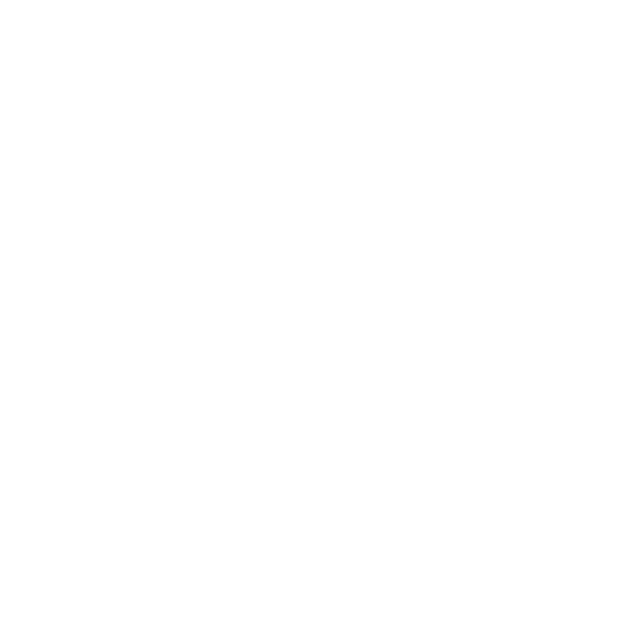 Teaching Reading Remotely
Yes, It’s Totally Possible
Introduce yourself in the Chat:
Name, Role
and please share
What’s one benefit of teaching remotely?
Presenter: Margaret Goldberg
Agenda
Setting Up for Success with Remote Instruction
Phonological Awareness and Phonics Instruction
Fluency Practice
Teaching Writing
Building Comprehension
Q&A
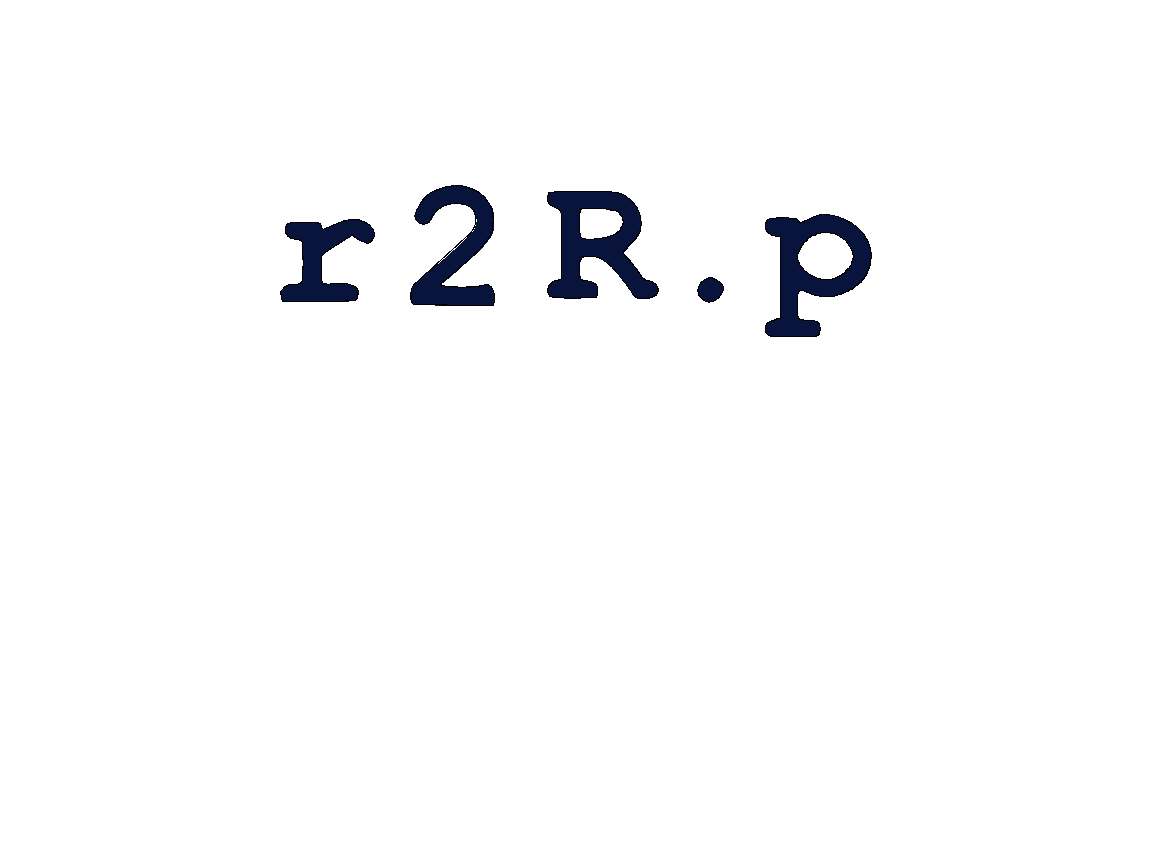 ©2020  Right to Read Project
Setting Up for Success
with 
Remote Instruction
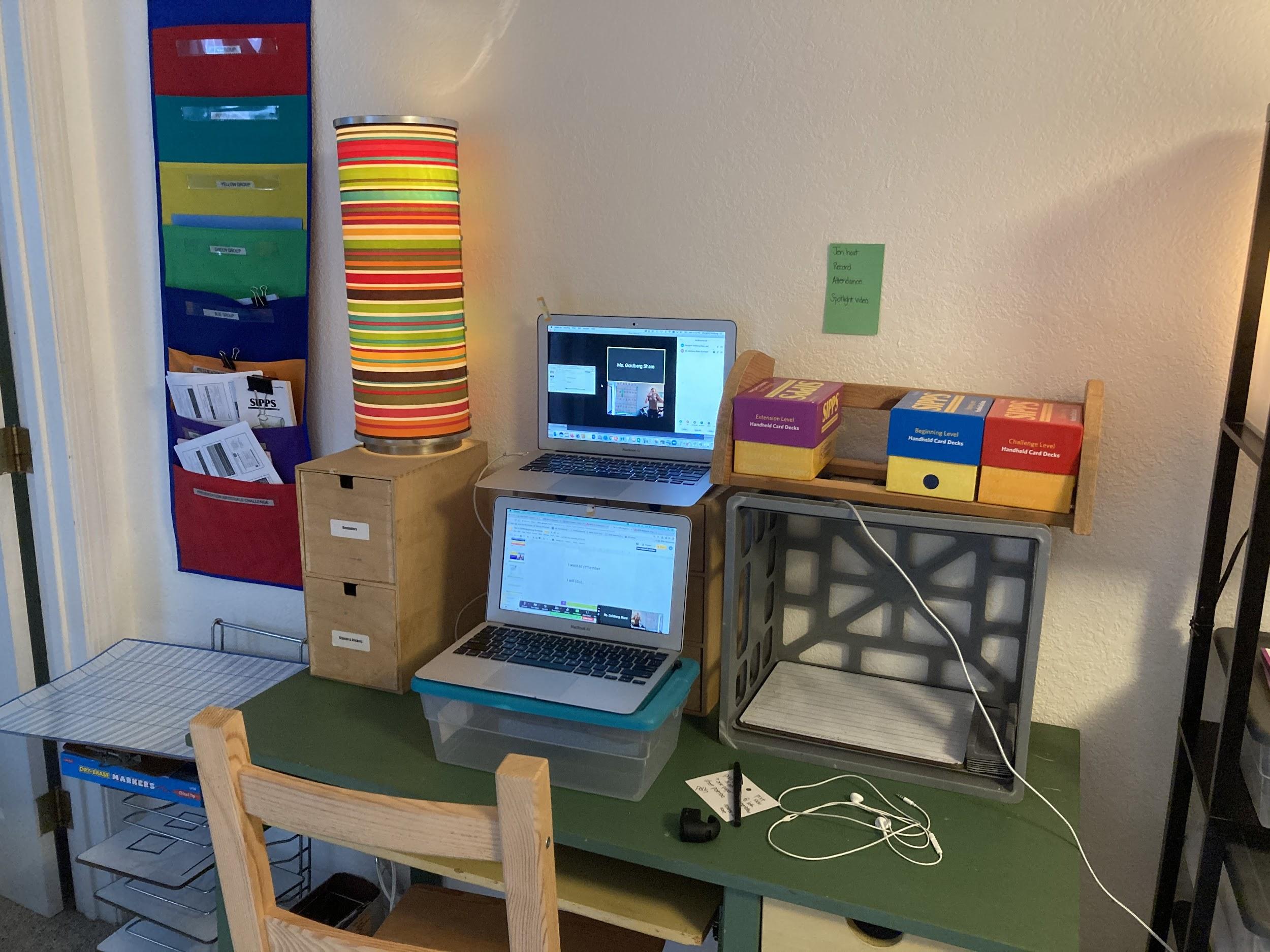 Two Screens
iPhone Doc Cam
Lesson Materials
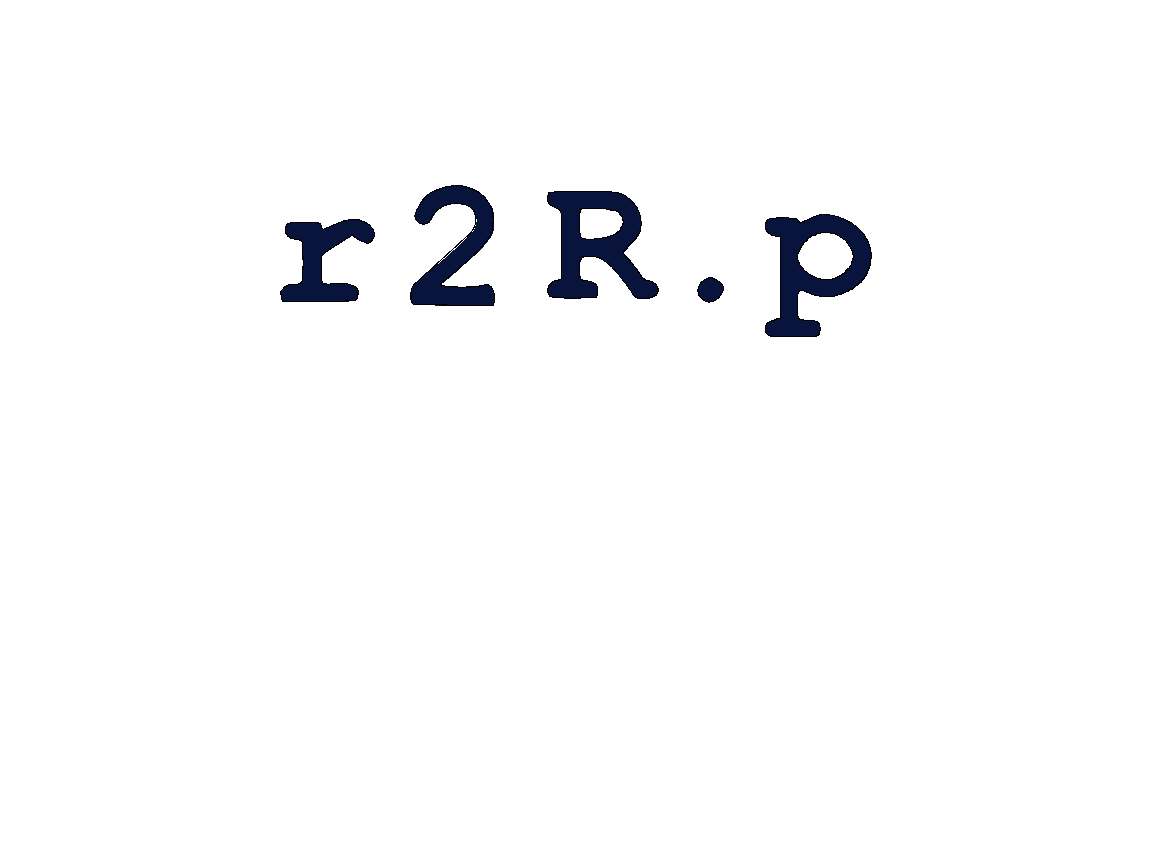 Features to Know
Split Screen with Gallery View
Spotlight the Speaker
Open Breakout Rooms and Then Assign
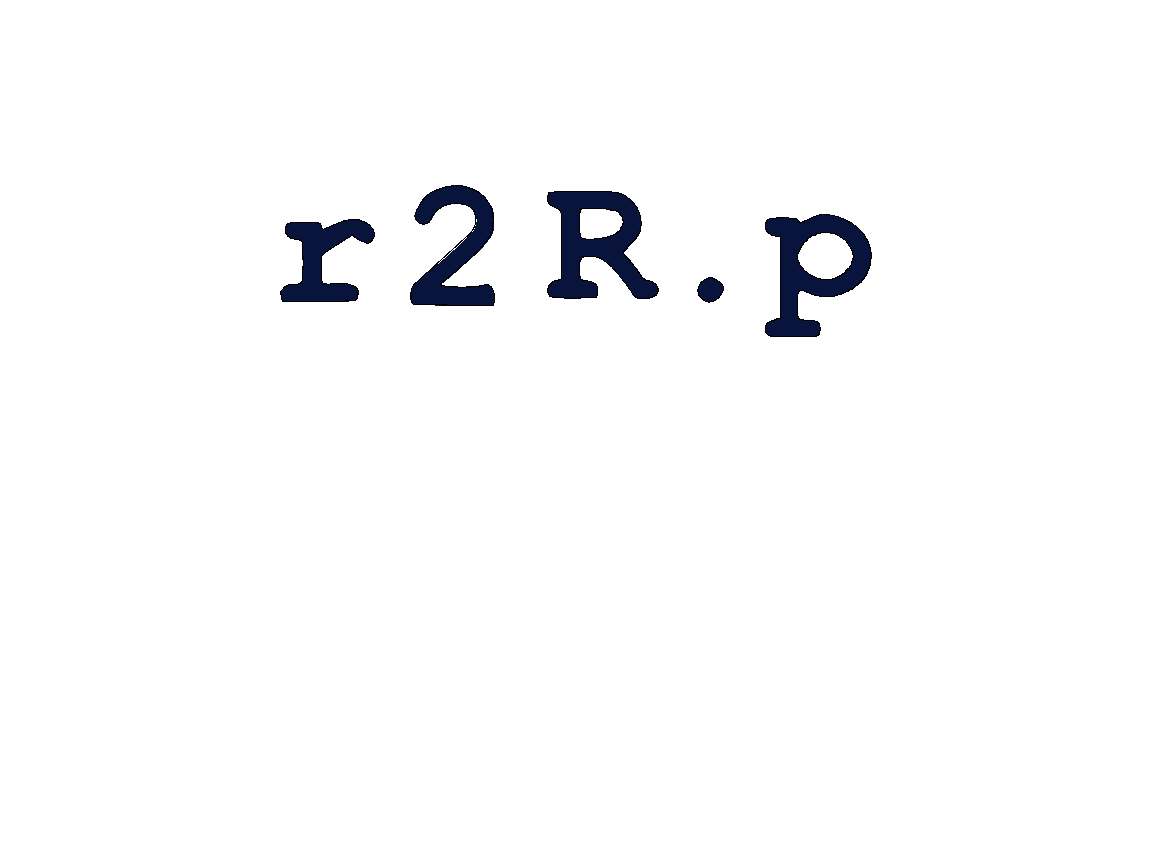 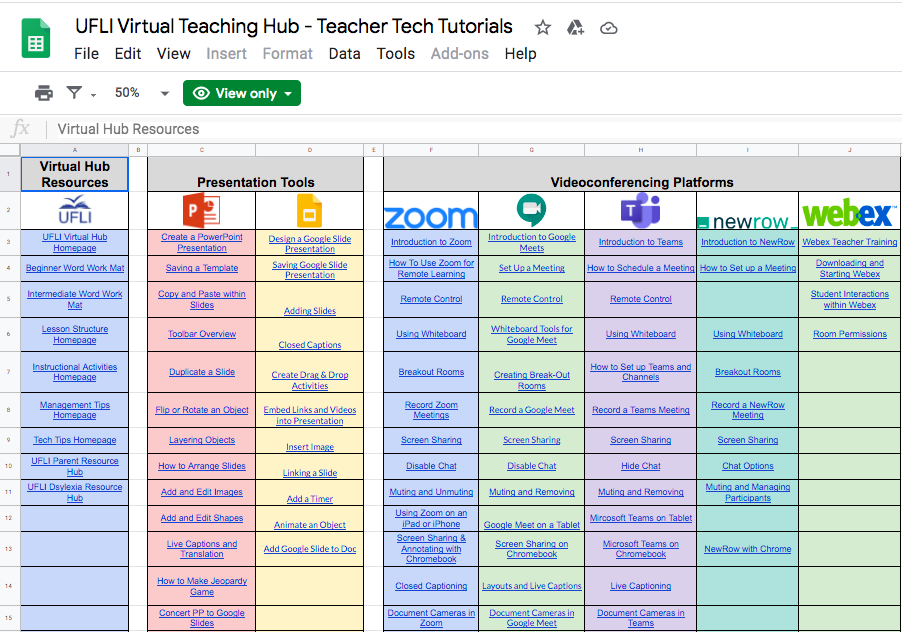 [Speaker Notes: https://docs.google.com/spreadsheets/d/1C8oLYz0JdN1CFsTCFDQOOZlSafHDnvADbJOxsUP6wWE/edit#gid=0]
Expectations
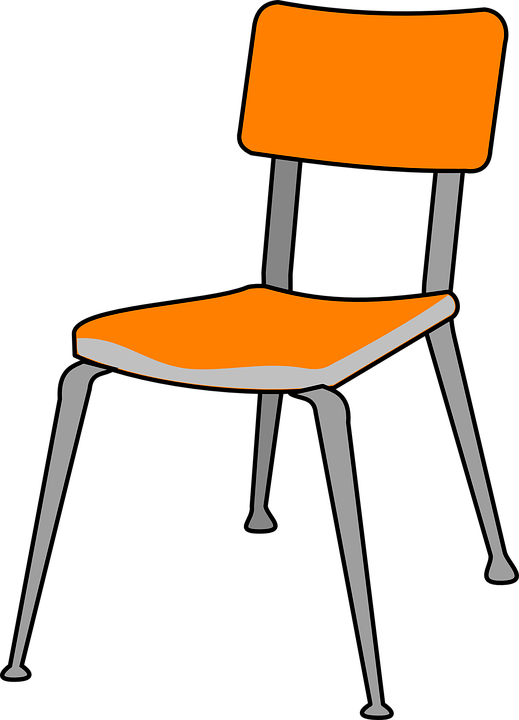 Stay in 1 spot
Listen with care.
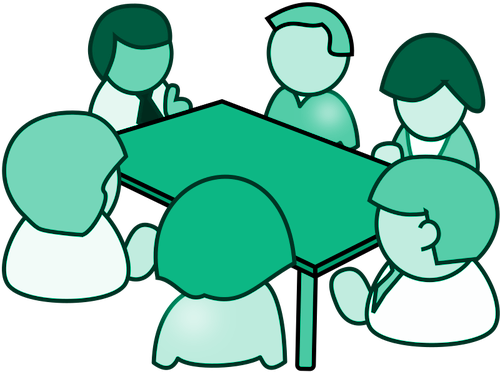 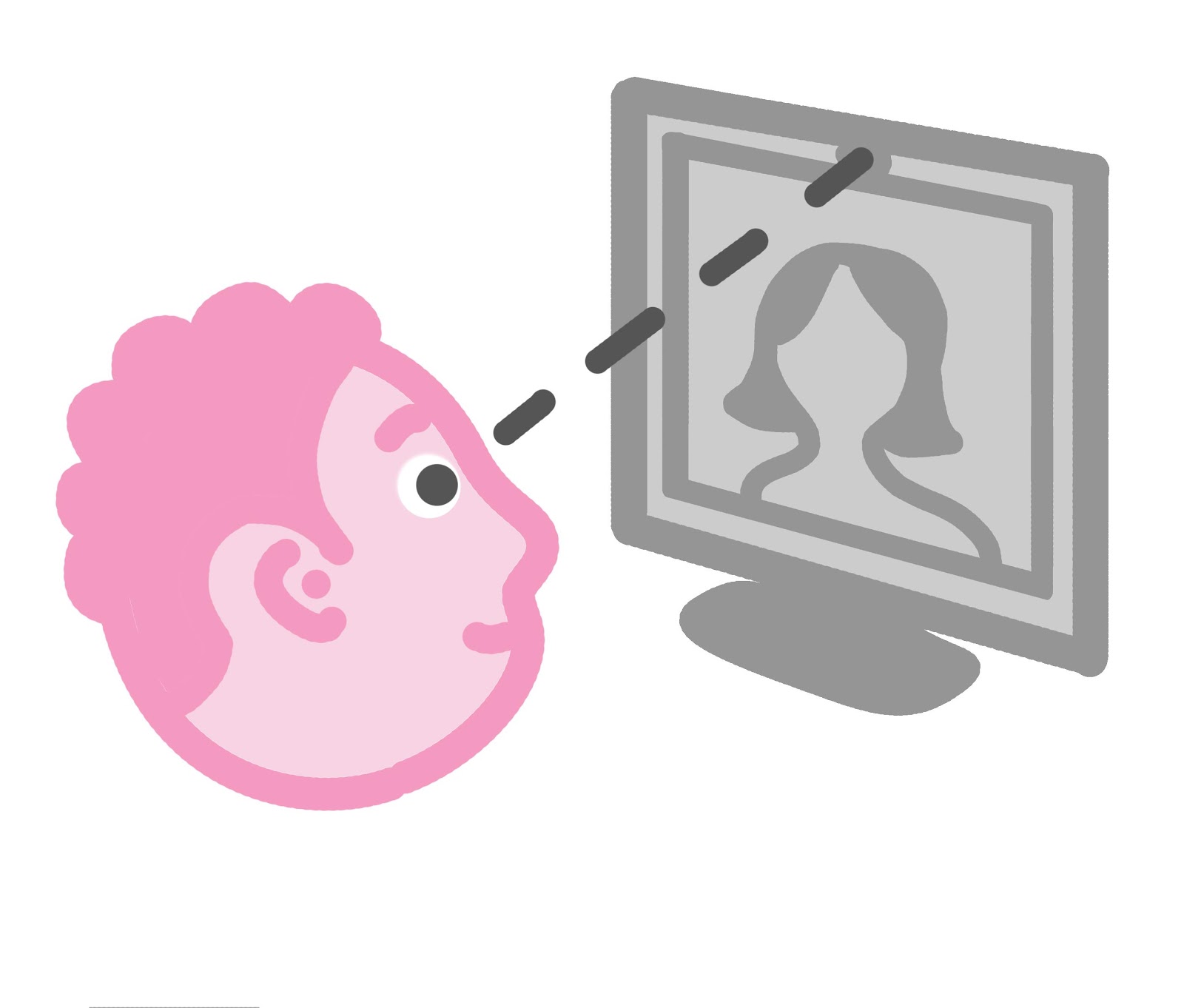 Look at the camera.
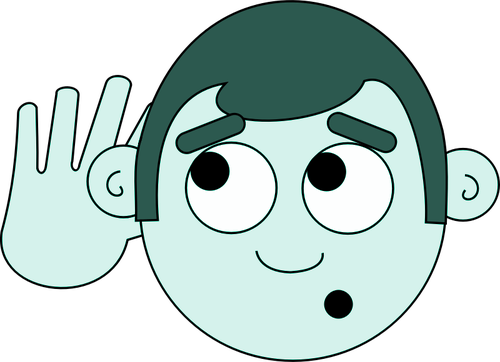 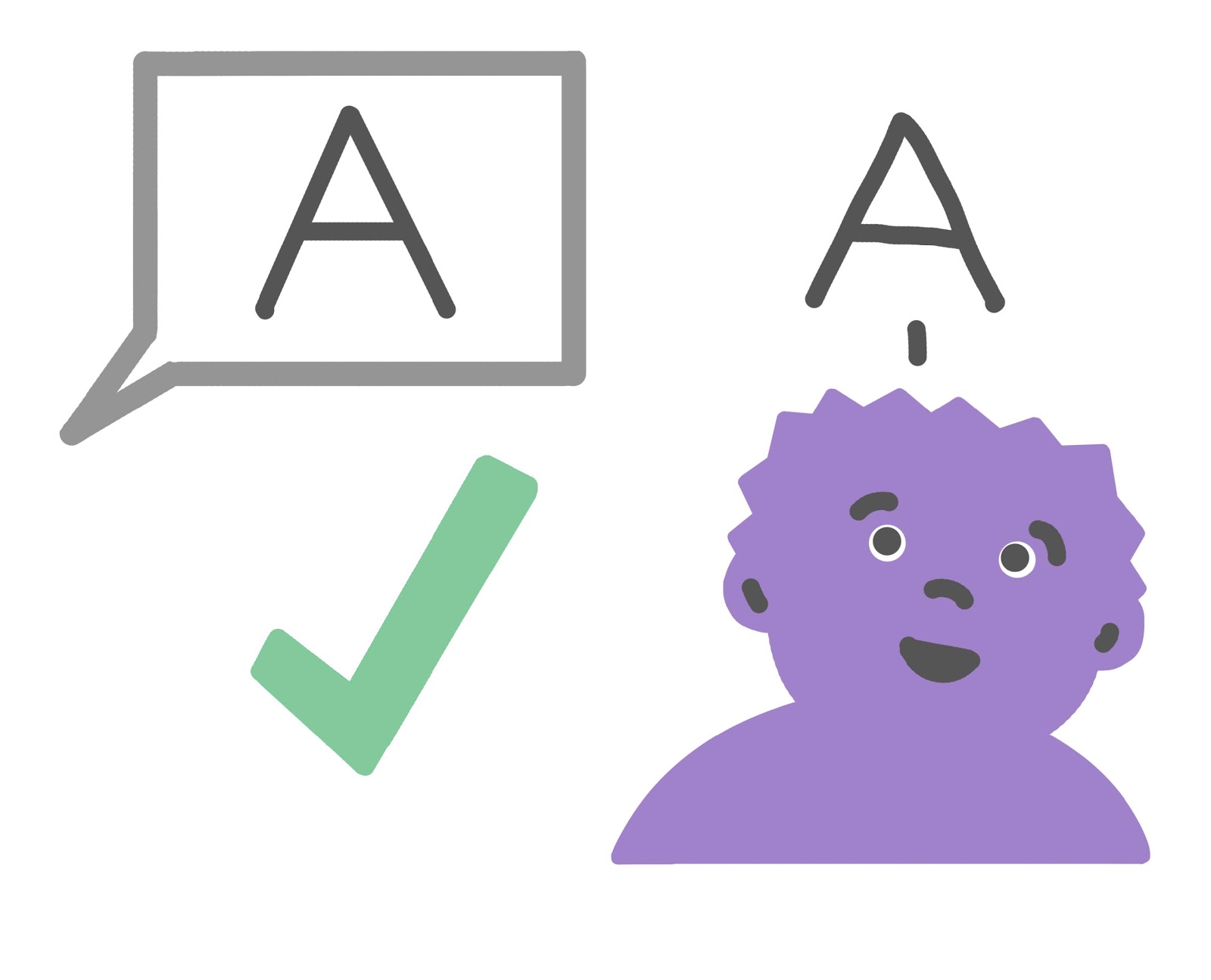 Follow teacher directions the 
first time.
Respond to others.
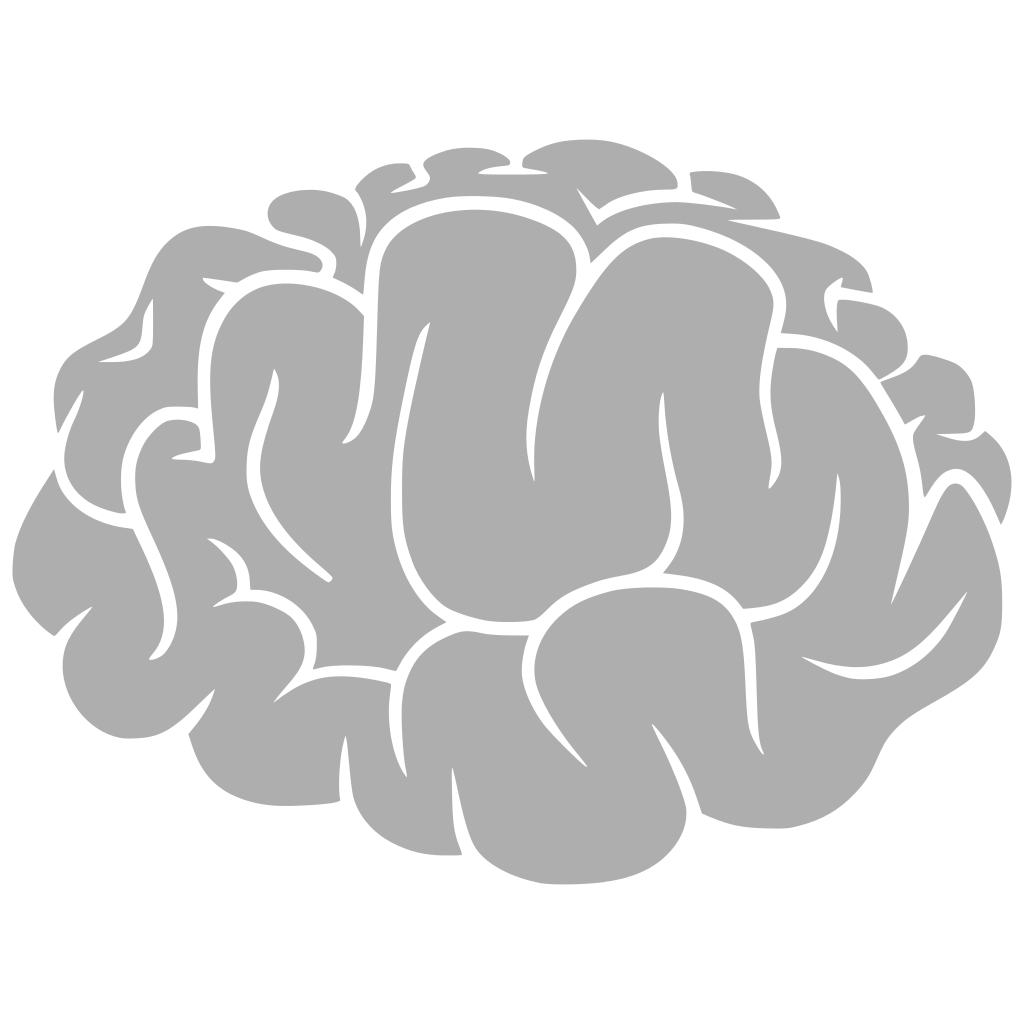 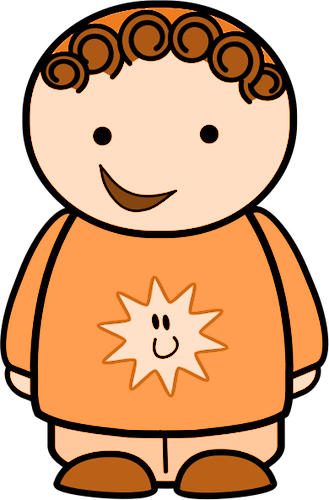 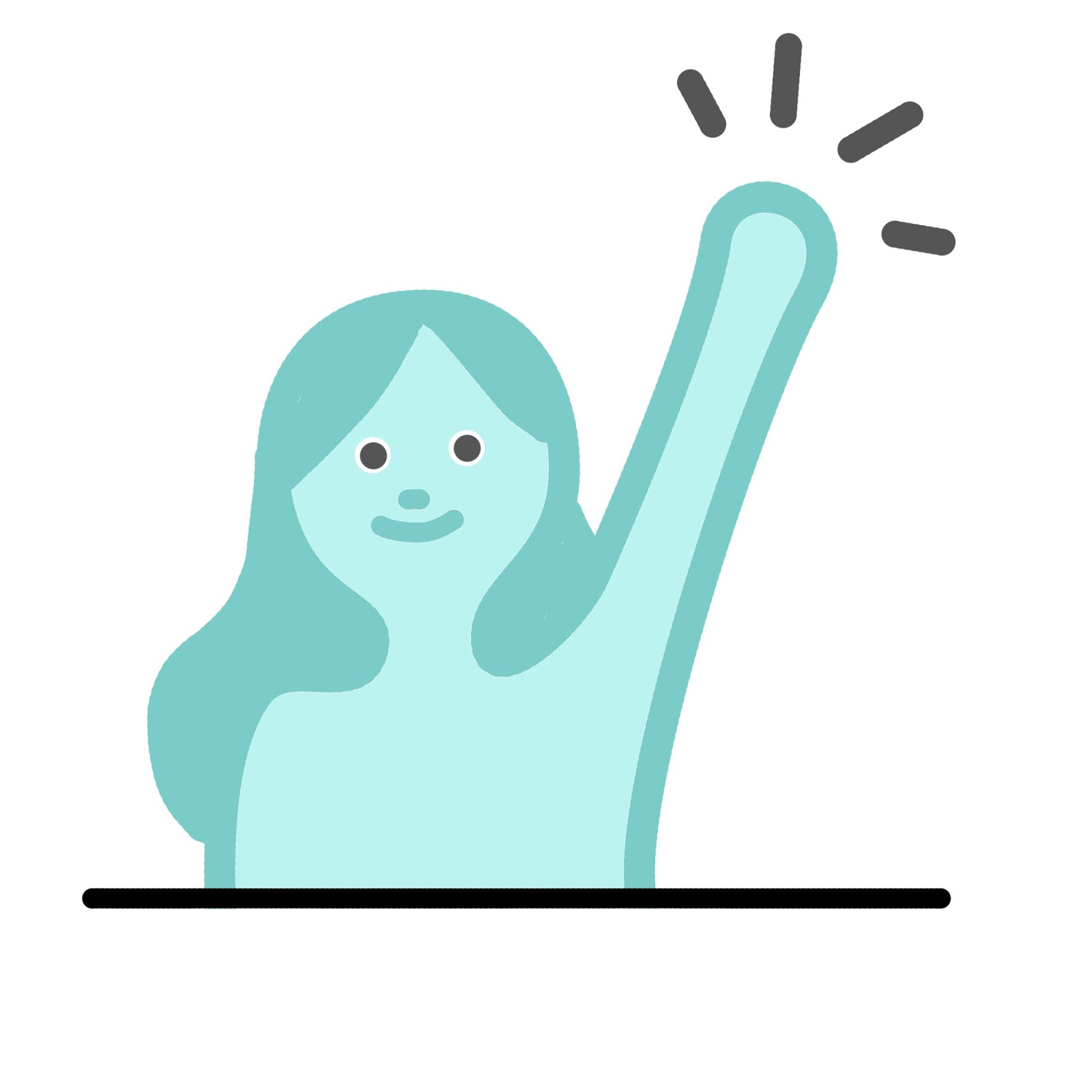 Raise a quiet hand.
[Speaker Notes: Check in about Breakout Rooms]
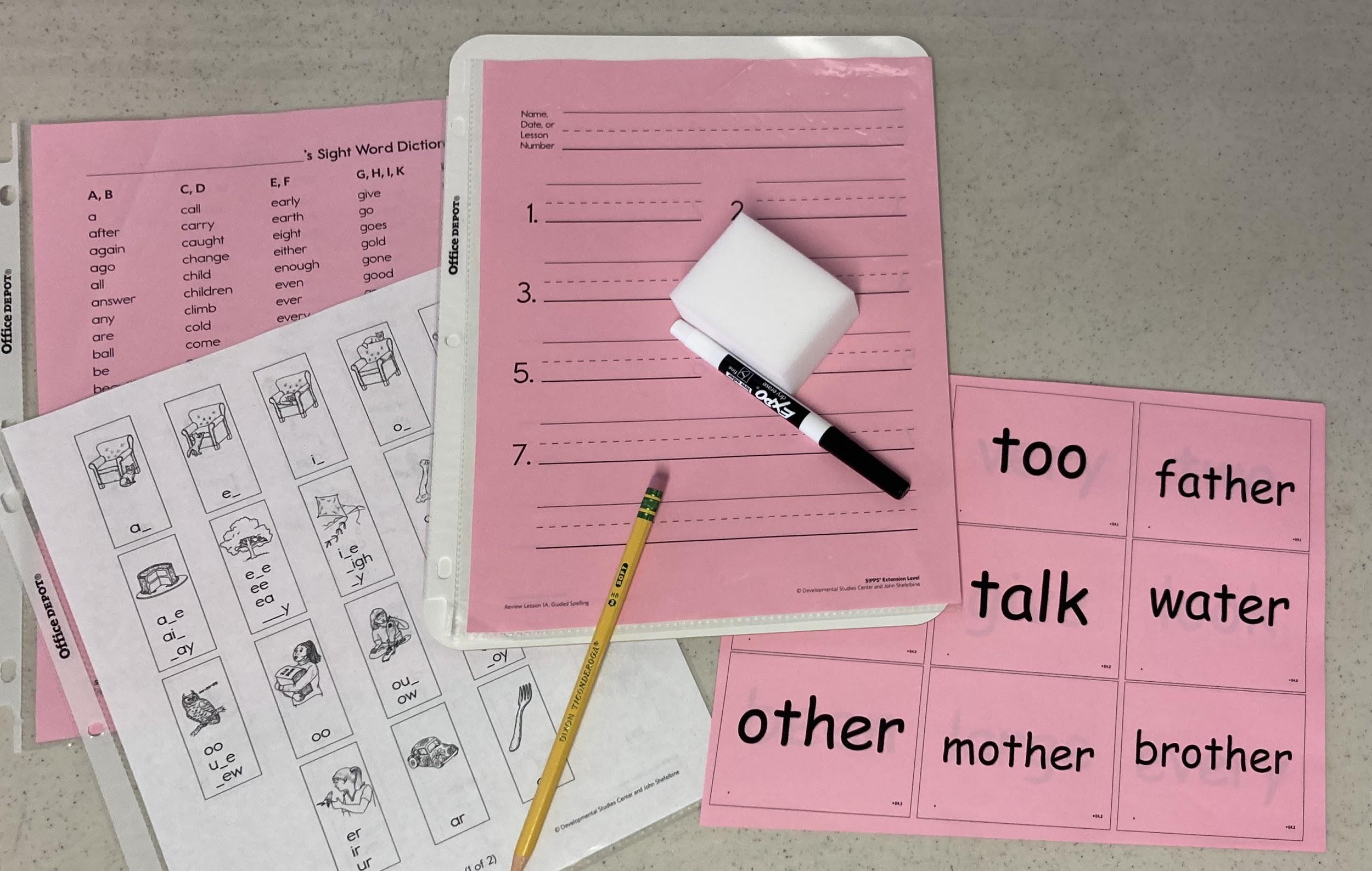 Student Materials for Phonics
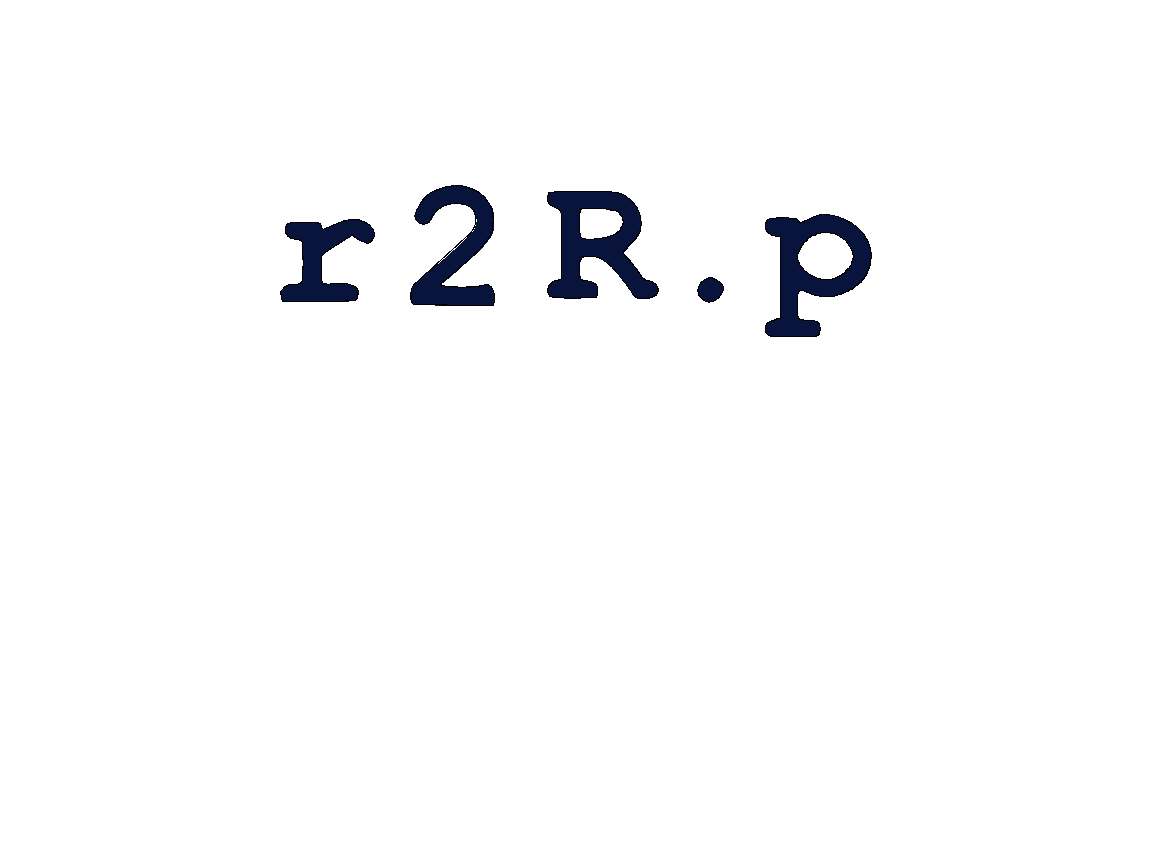 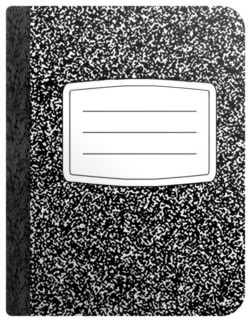 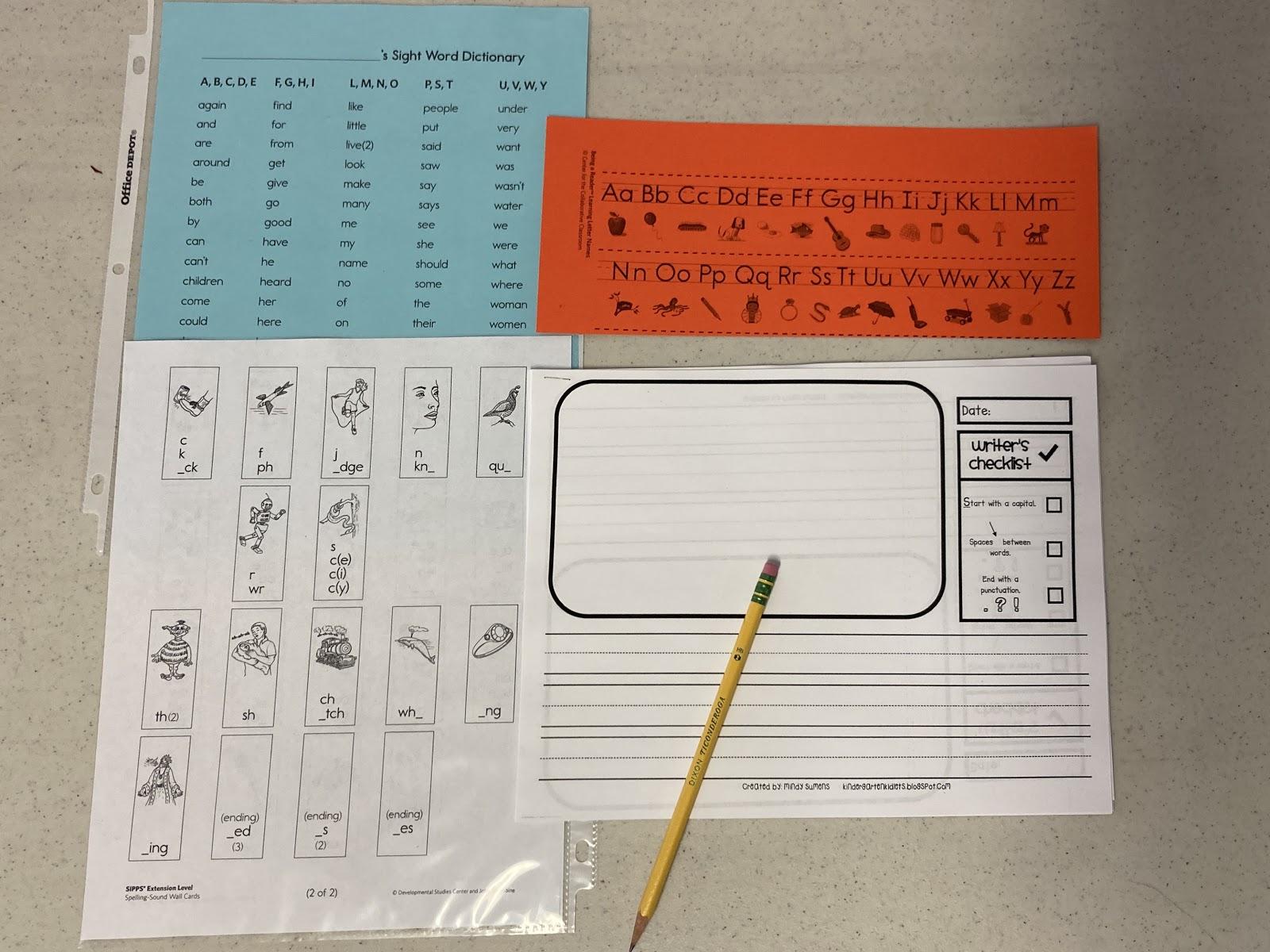 Student Materials for Writing
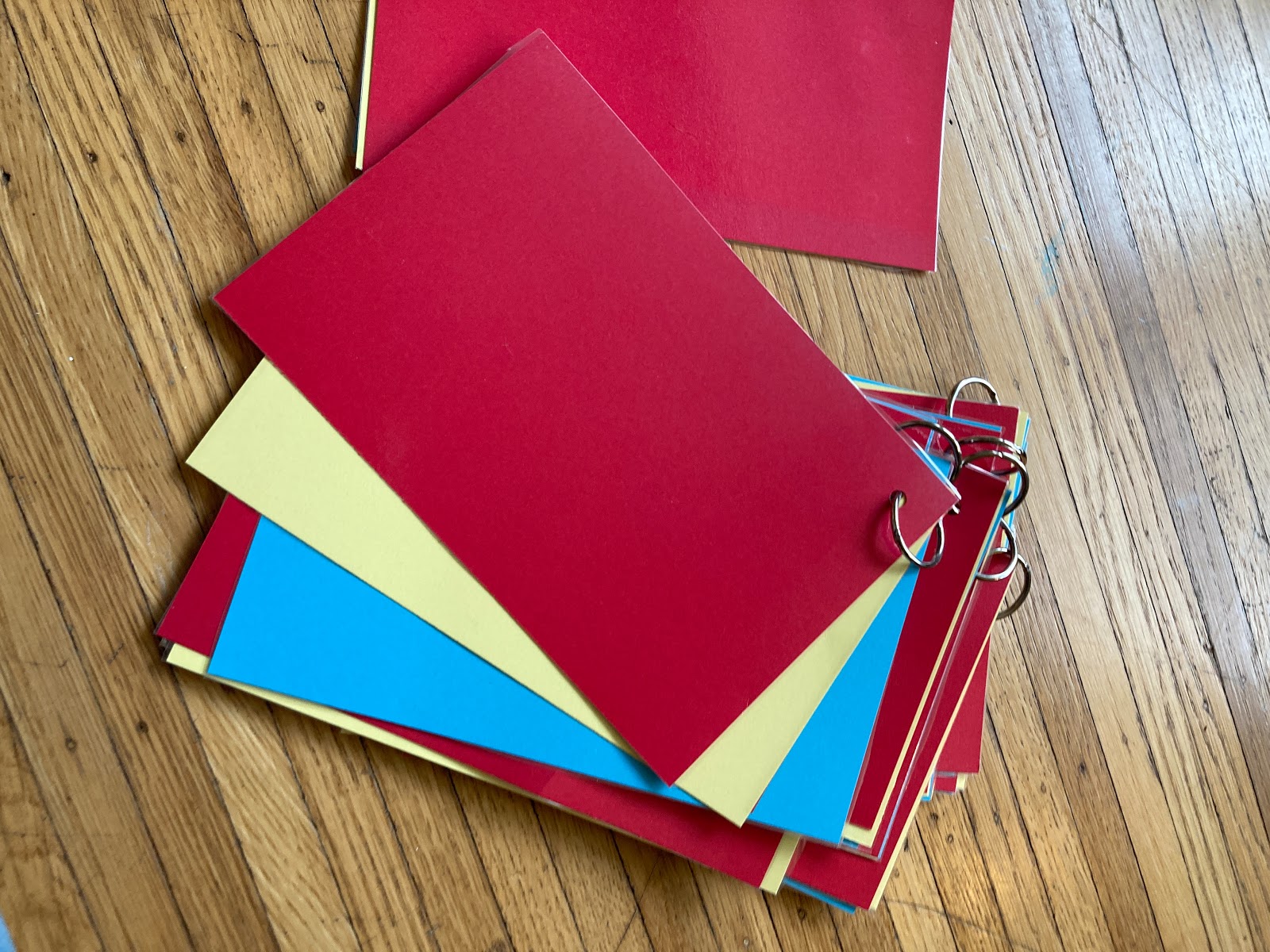 Student Materials 
for Engagement
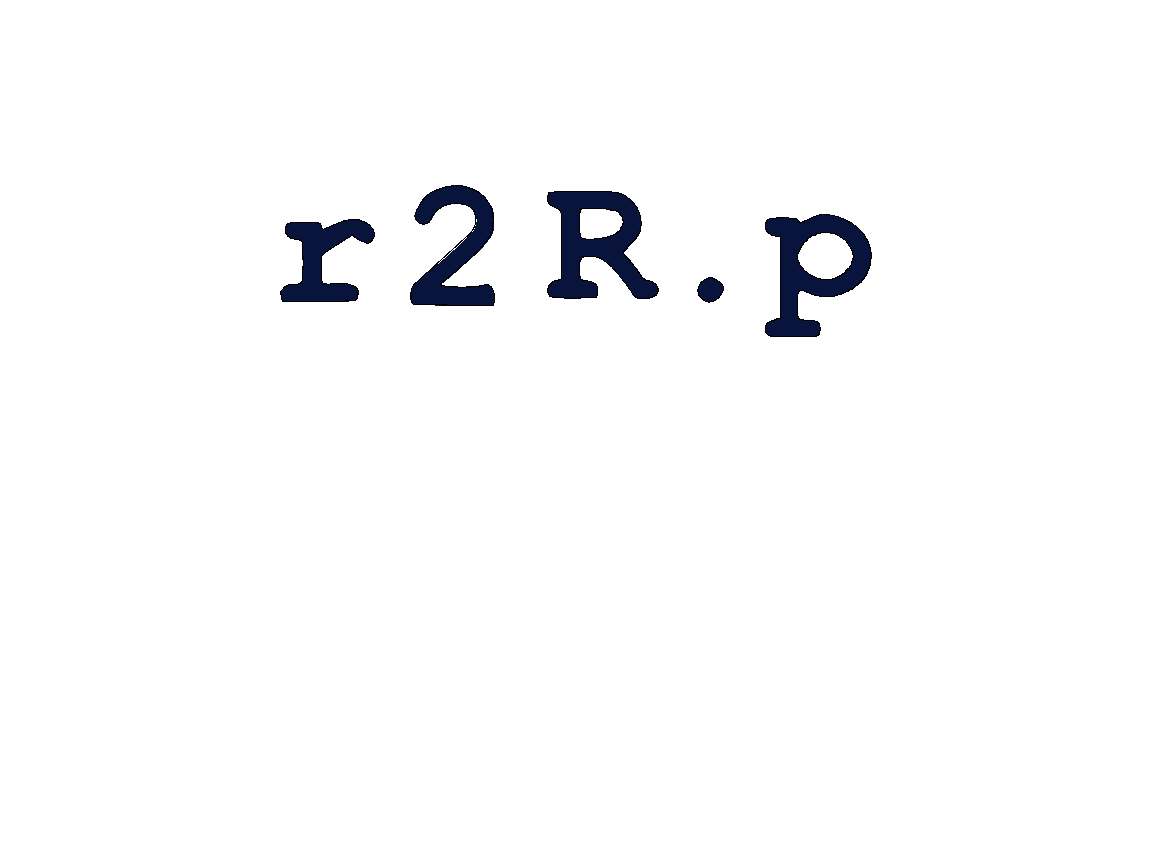 Green Group
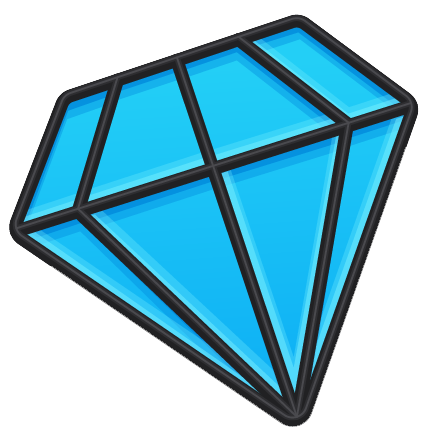 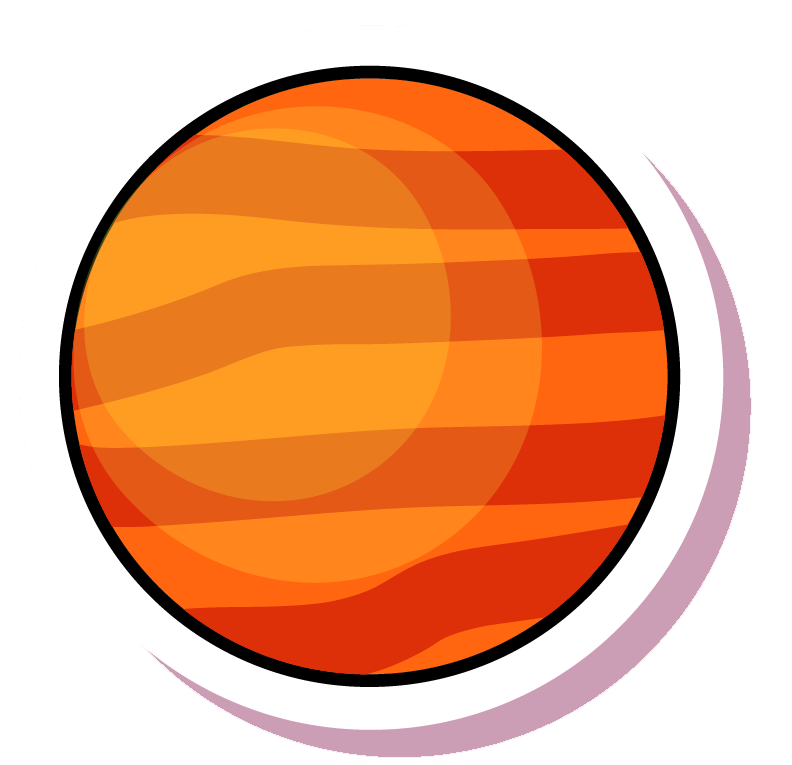 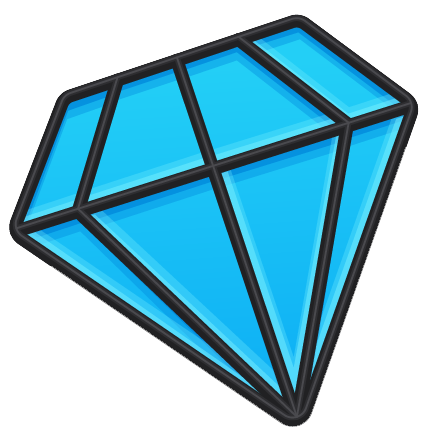 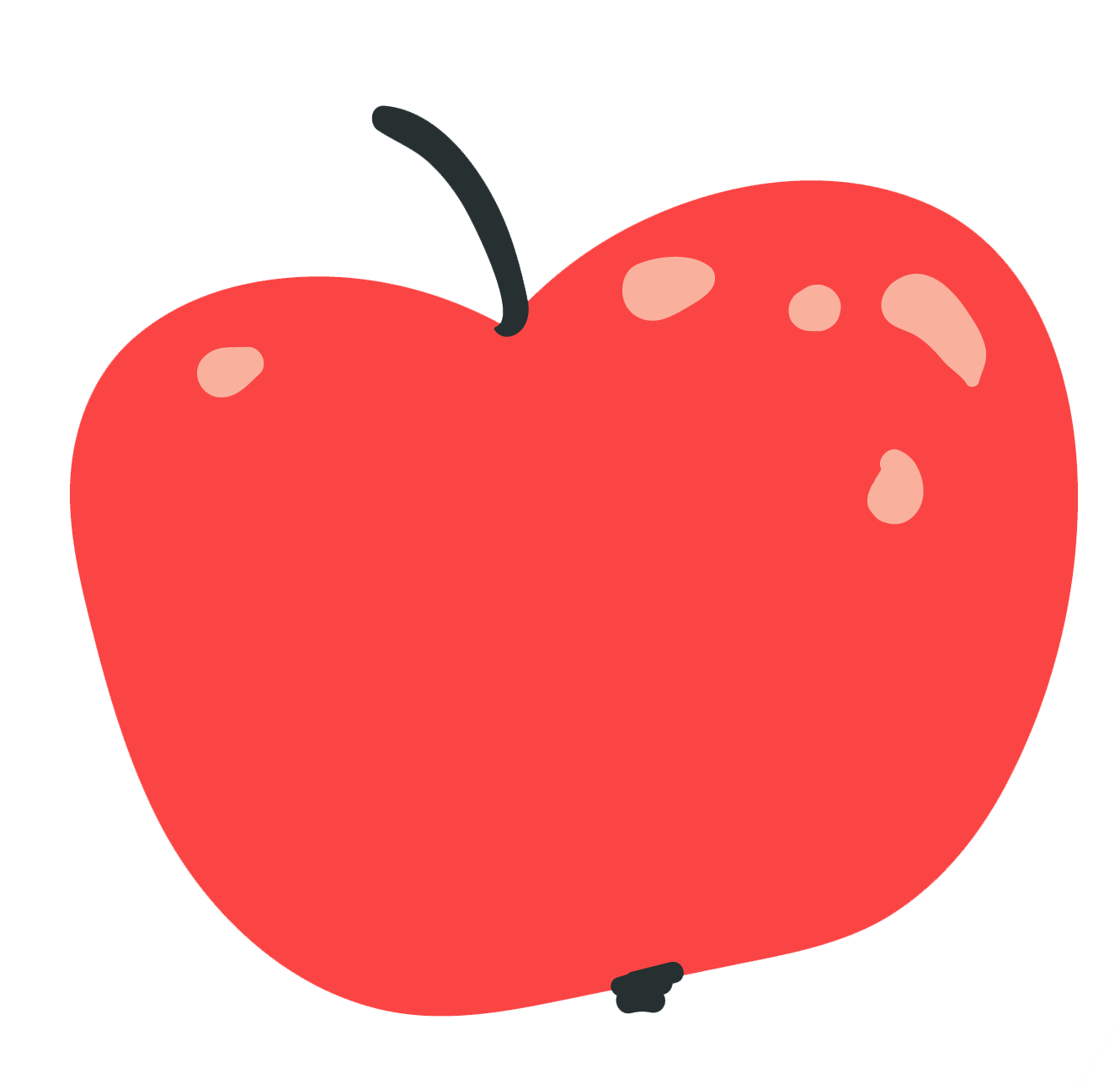 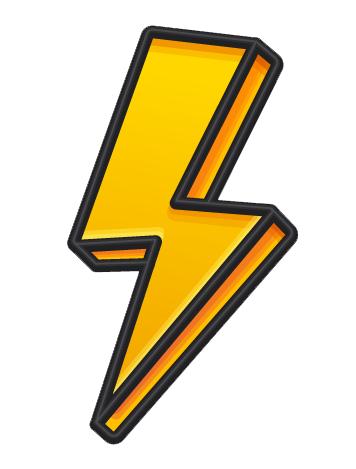 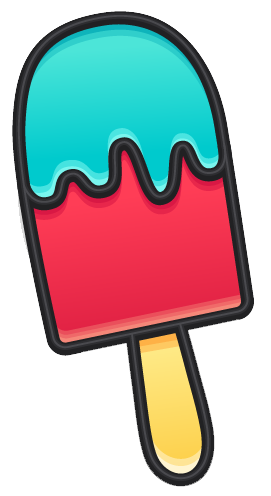 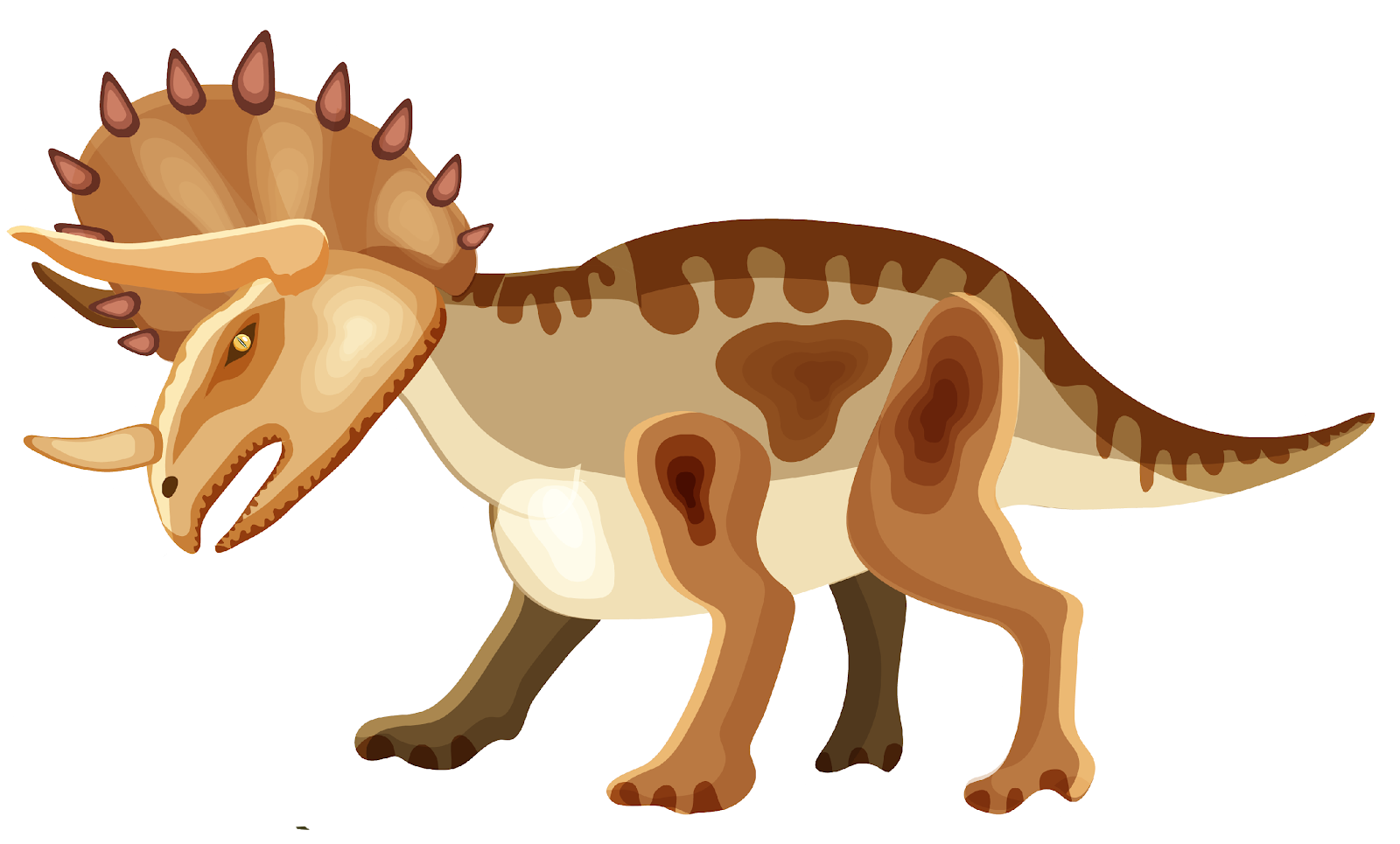 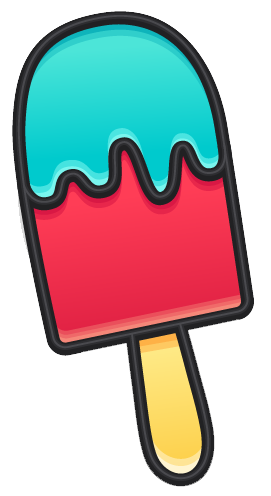 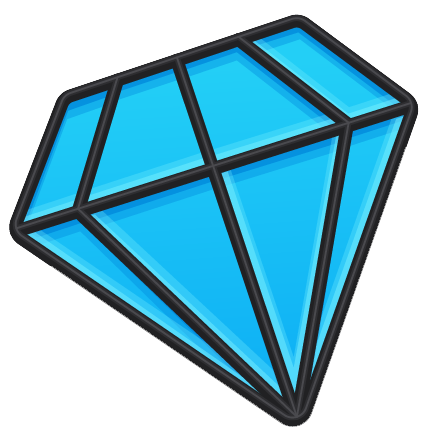 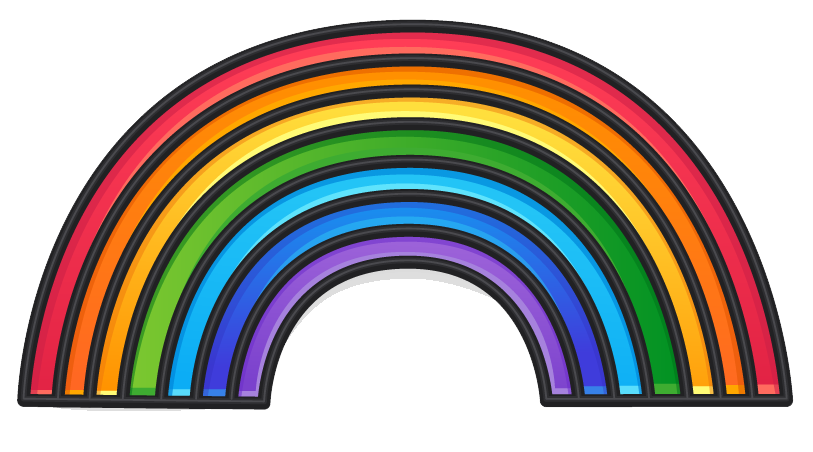 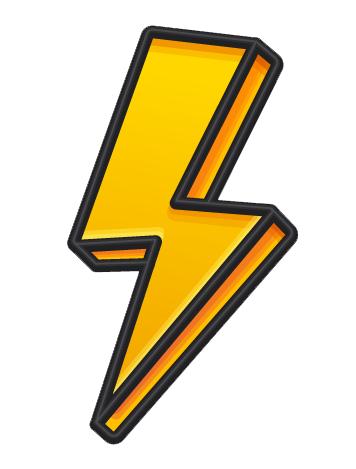 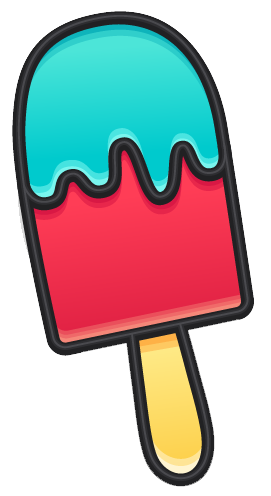 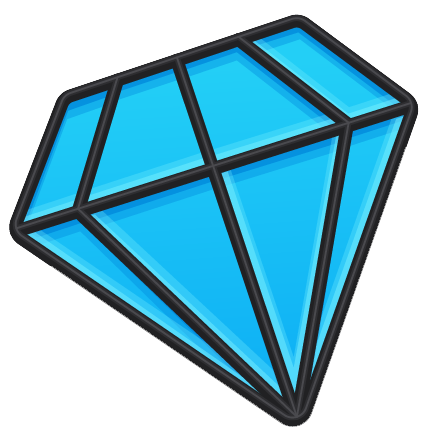 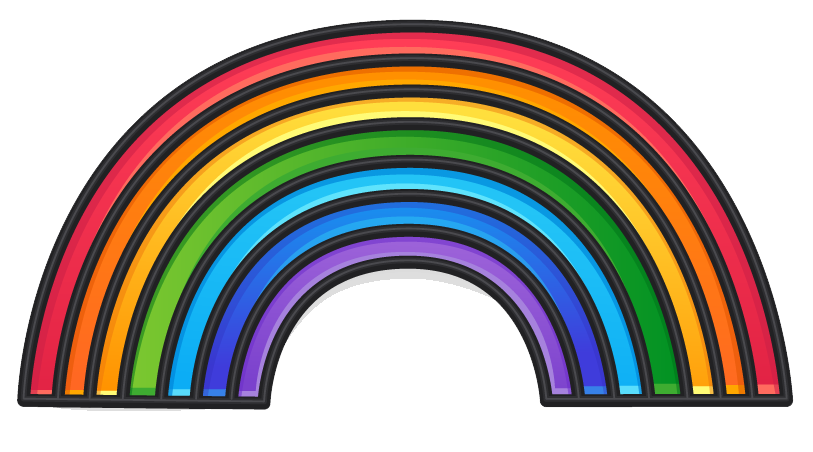 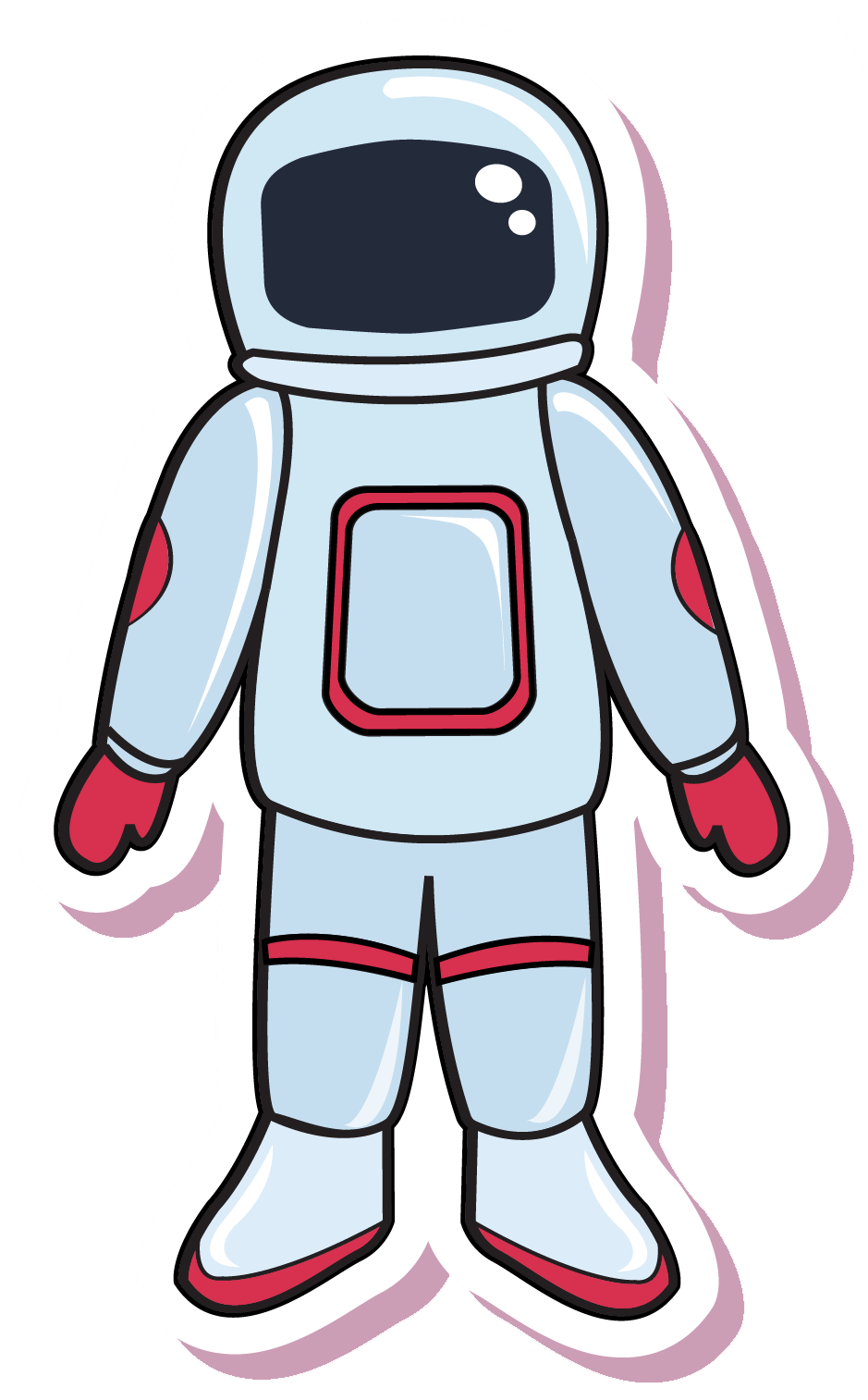 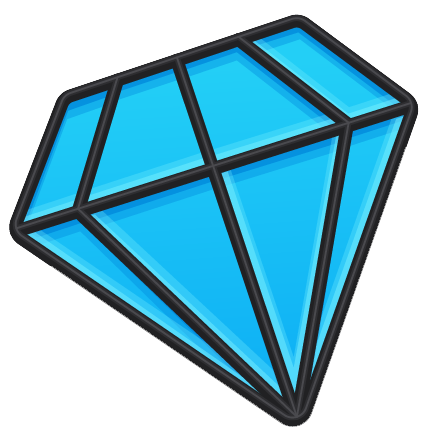 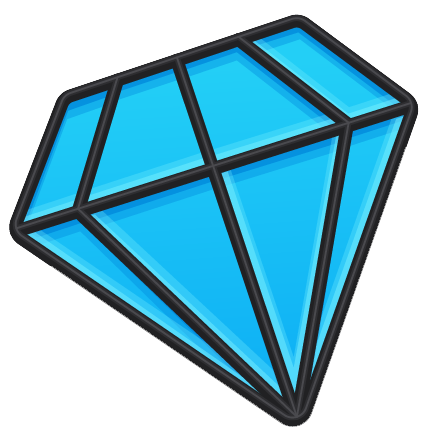 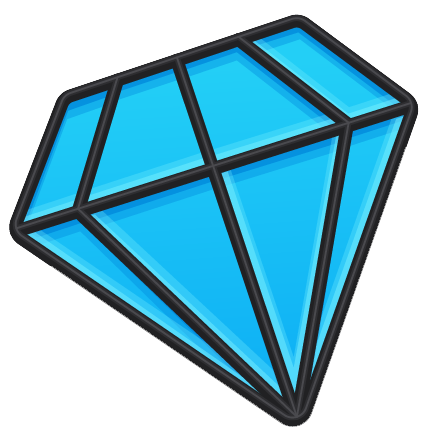 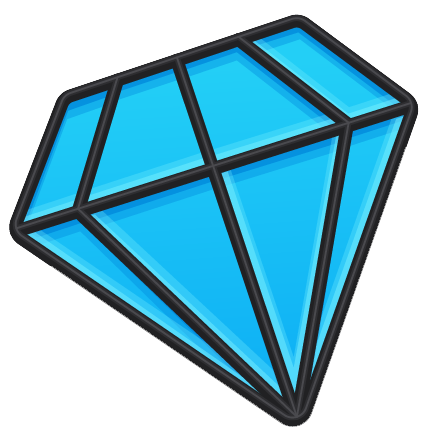 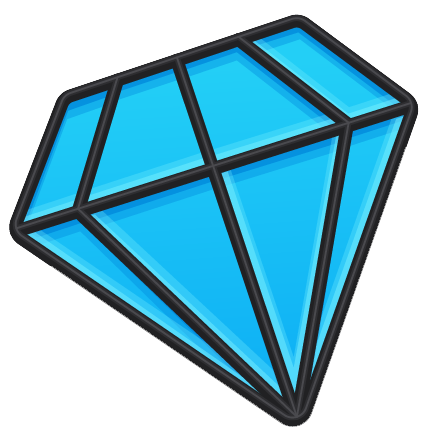 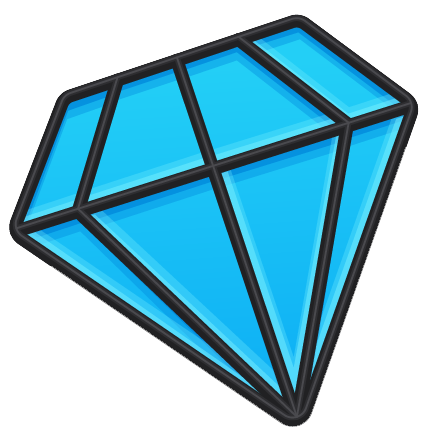 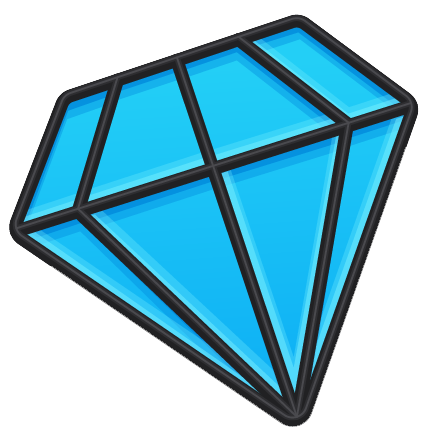 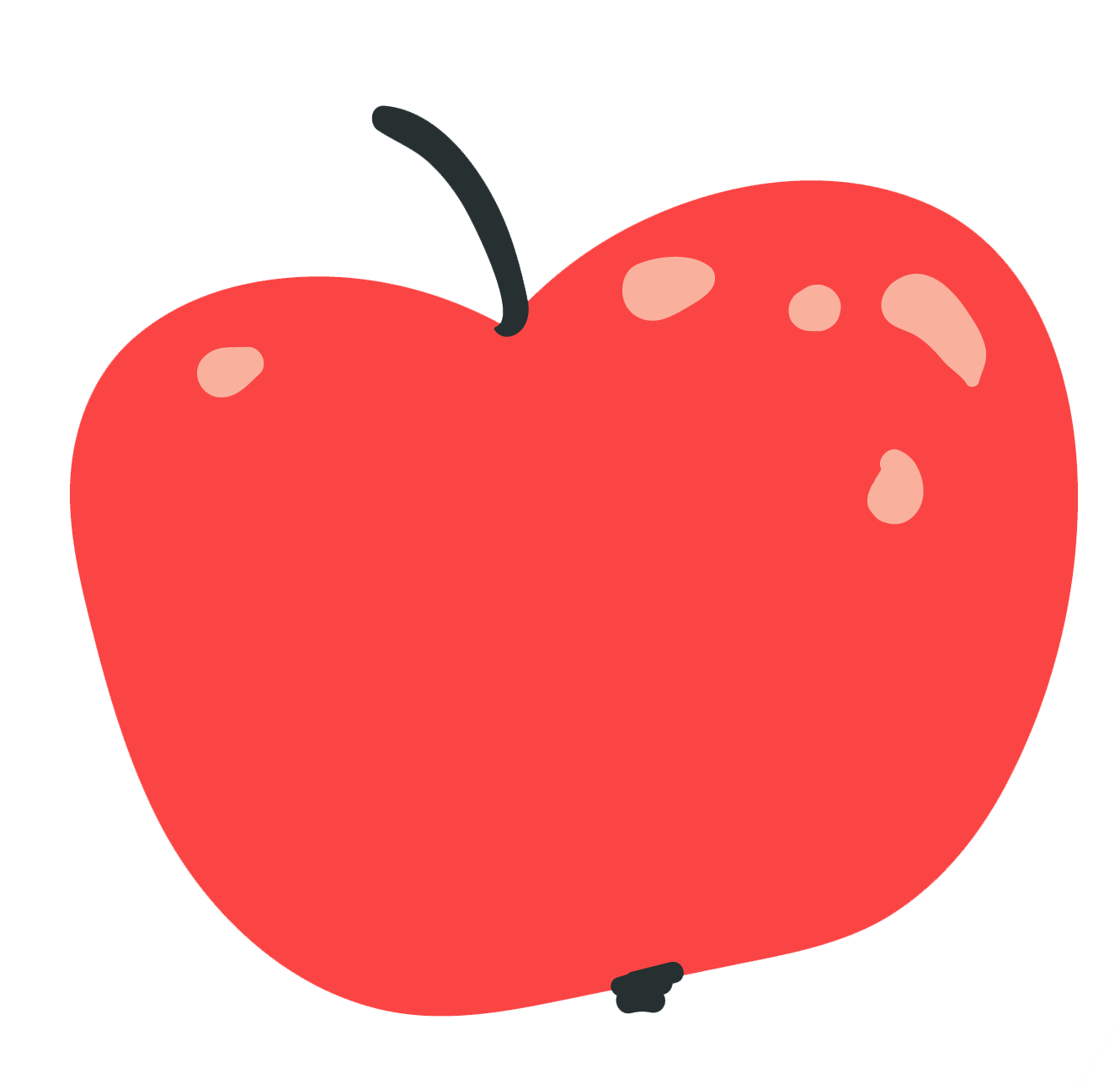 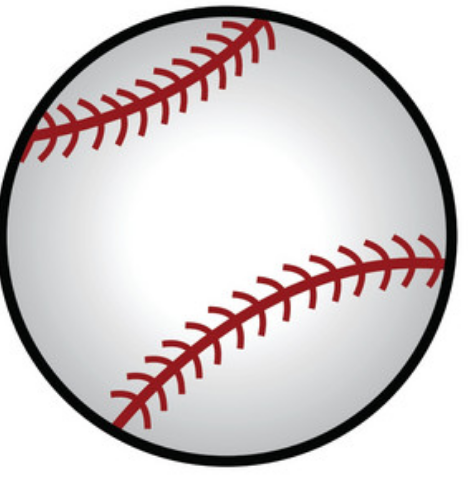 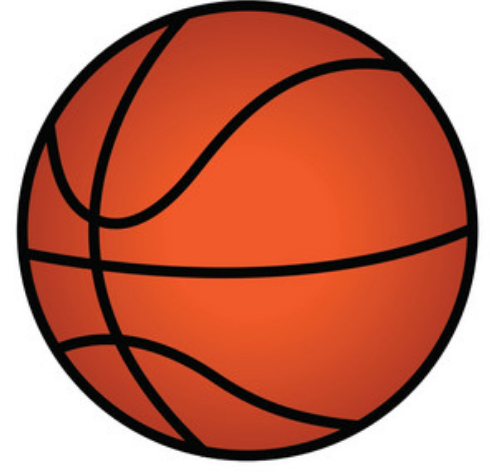 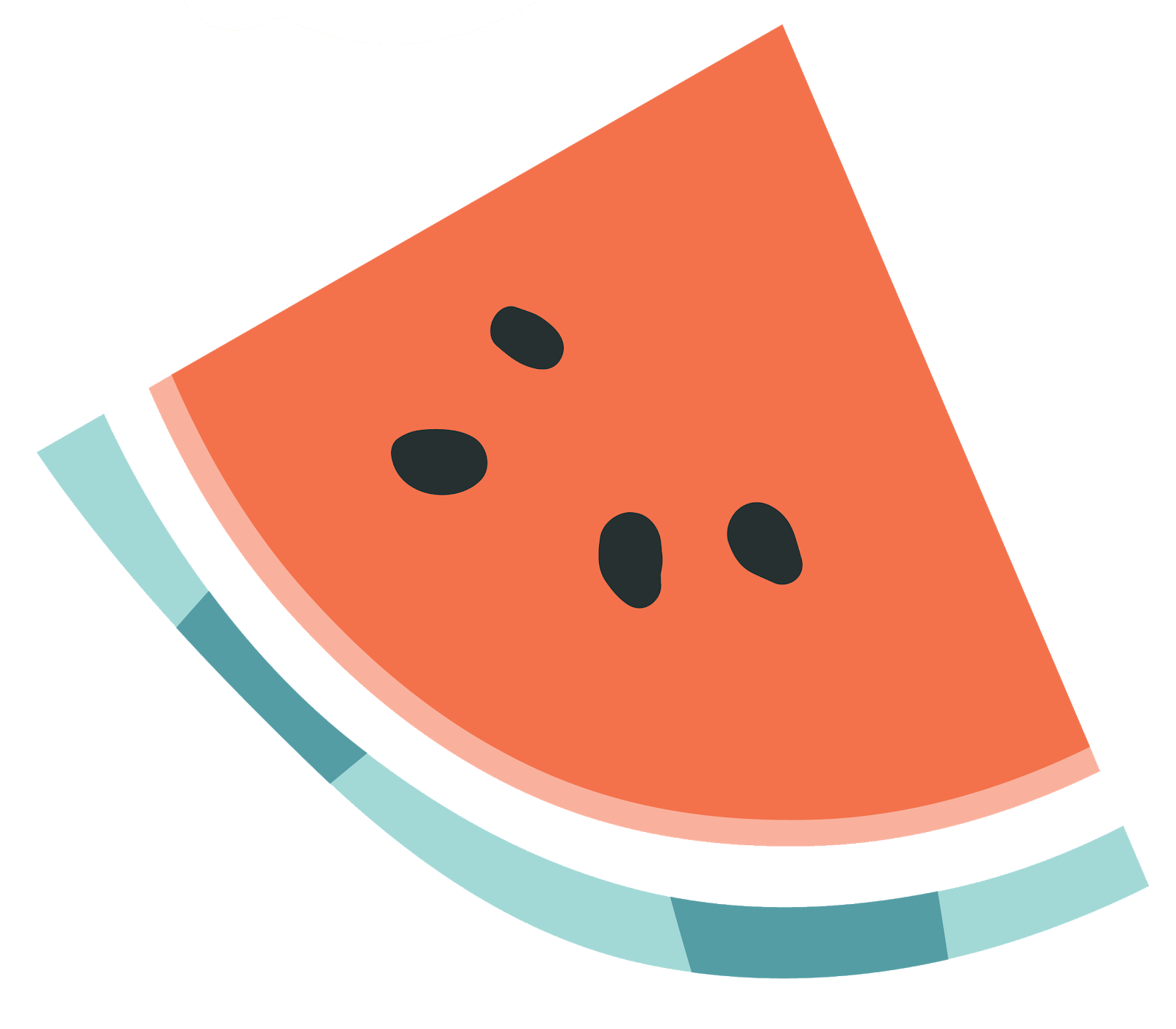 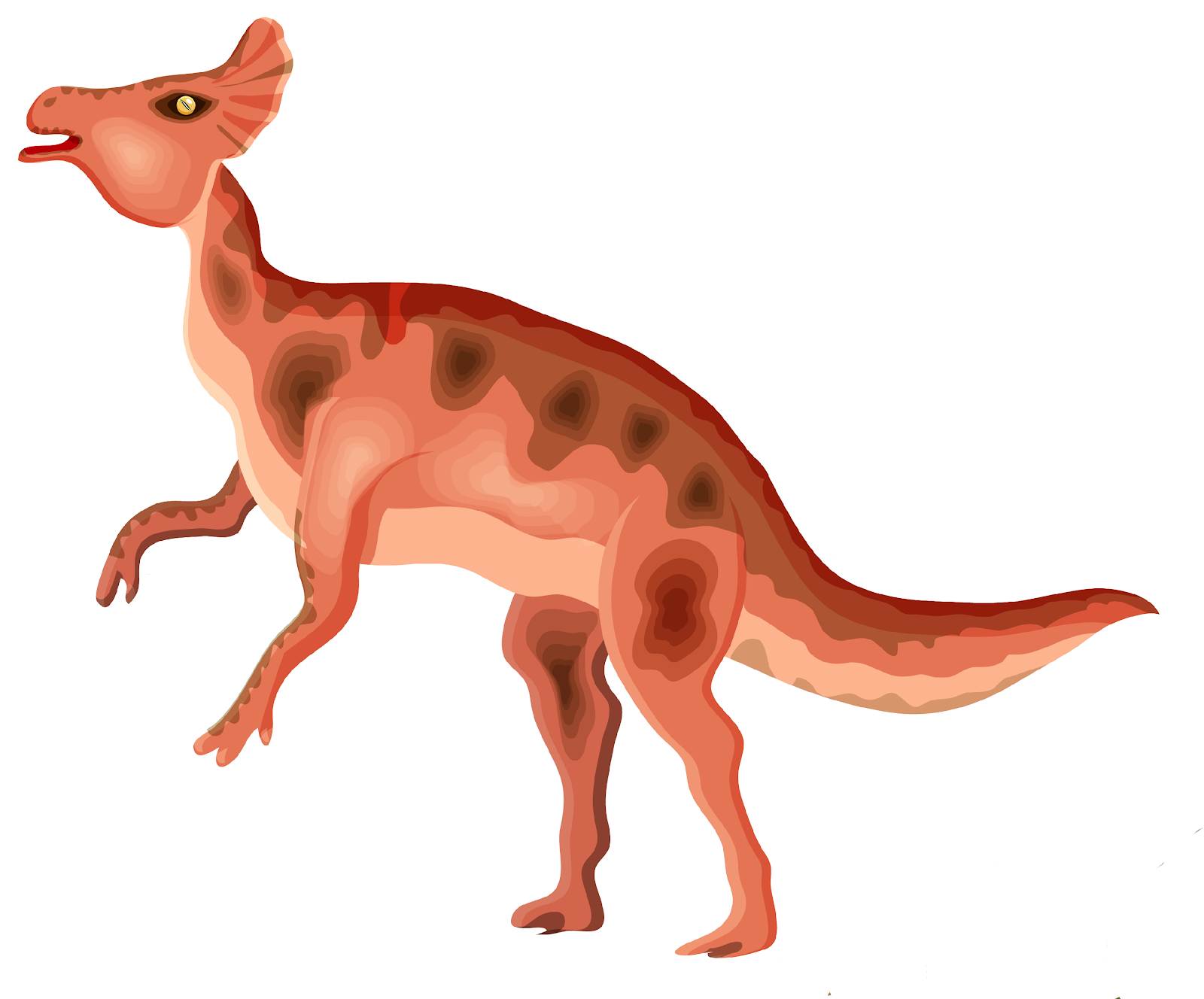 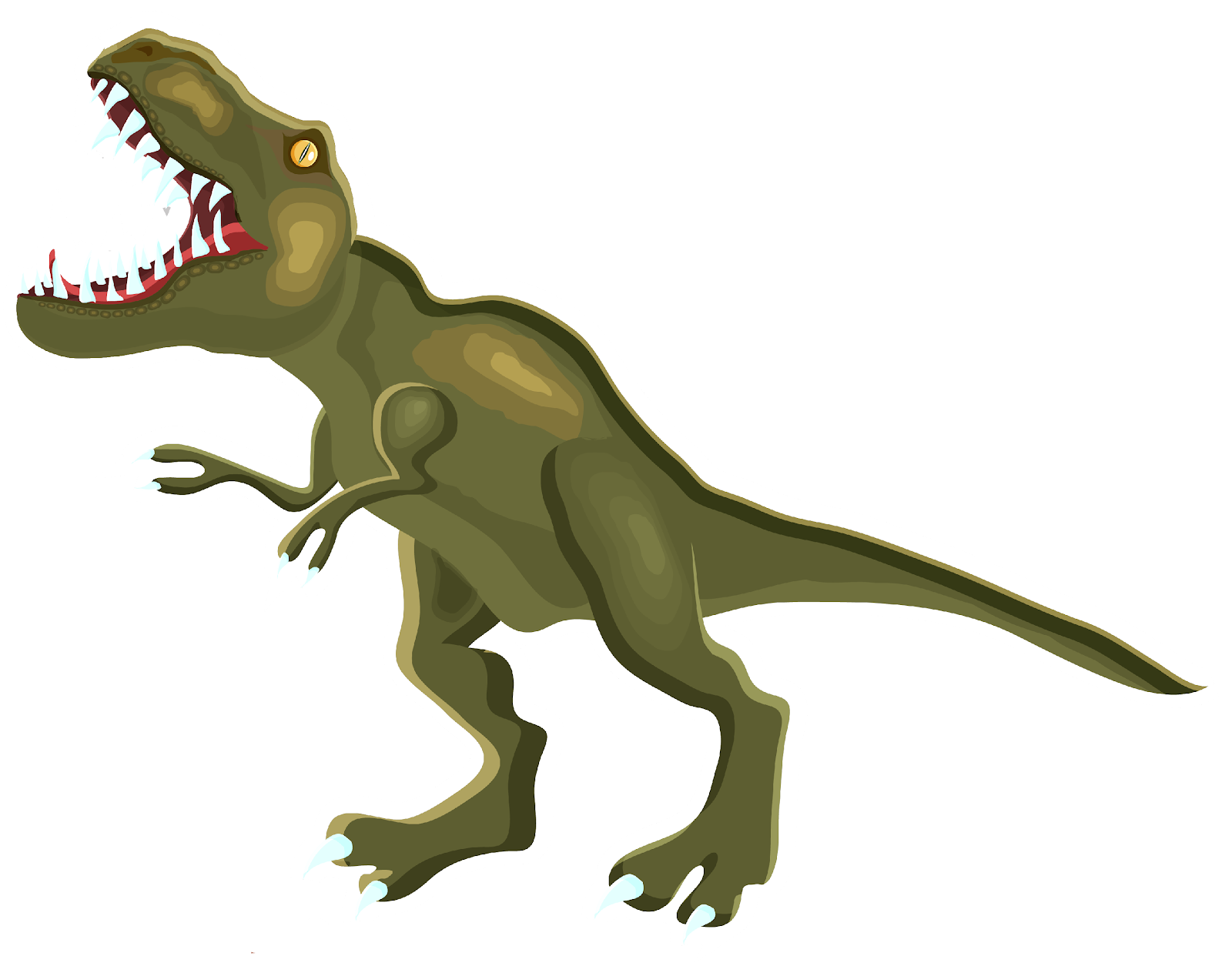 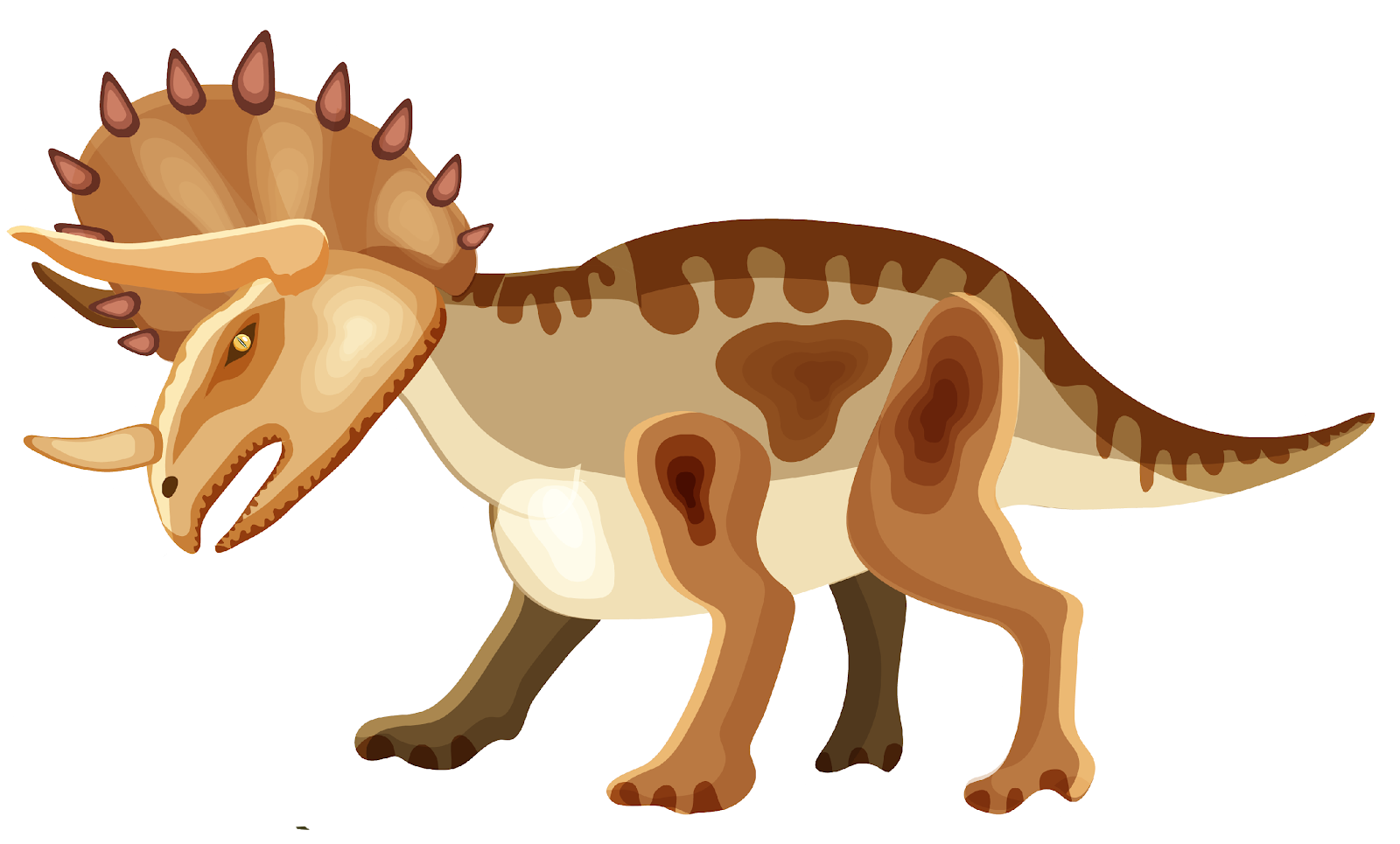 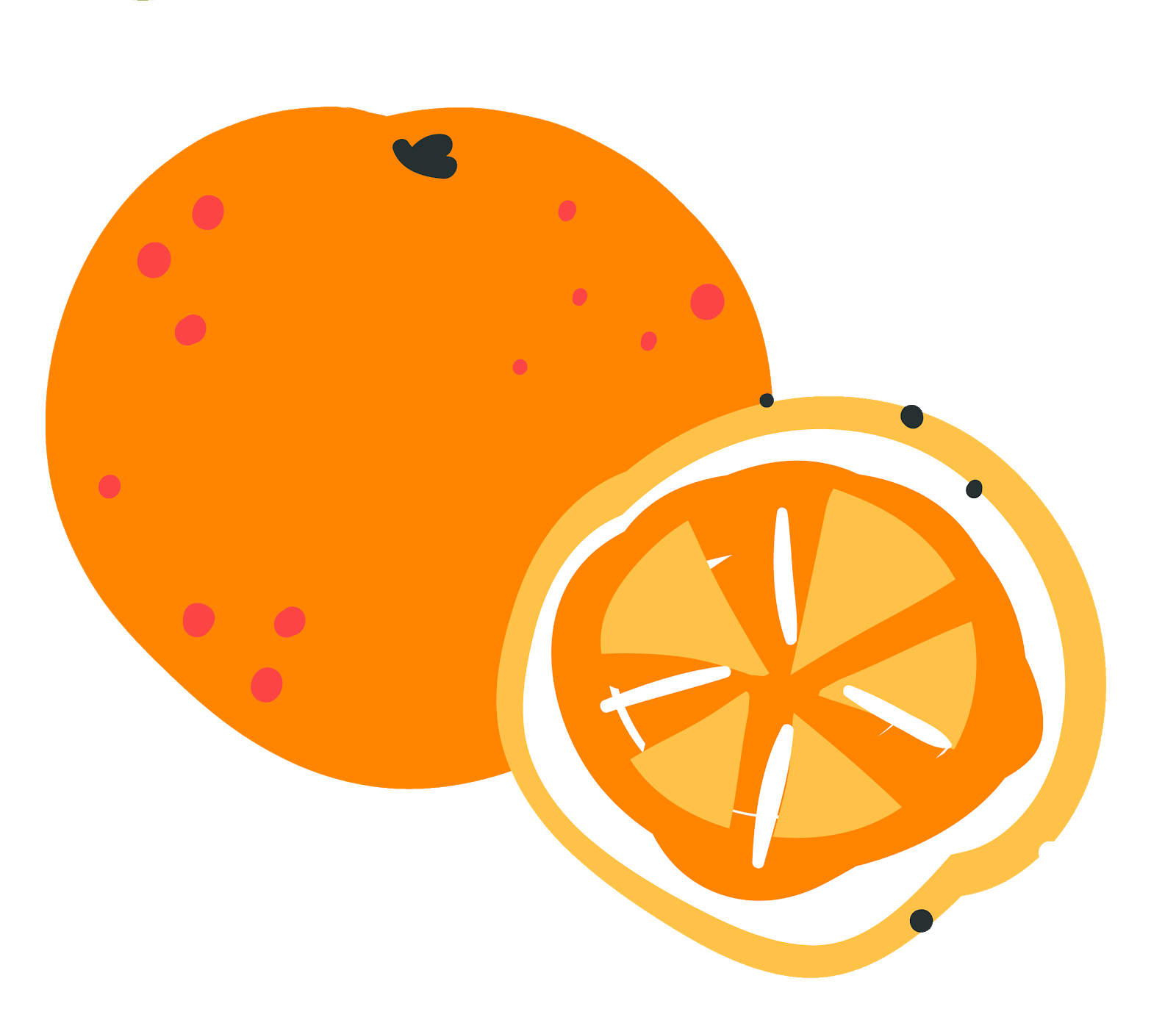 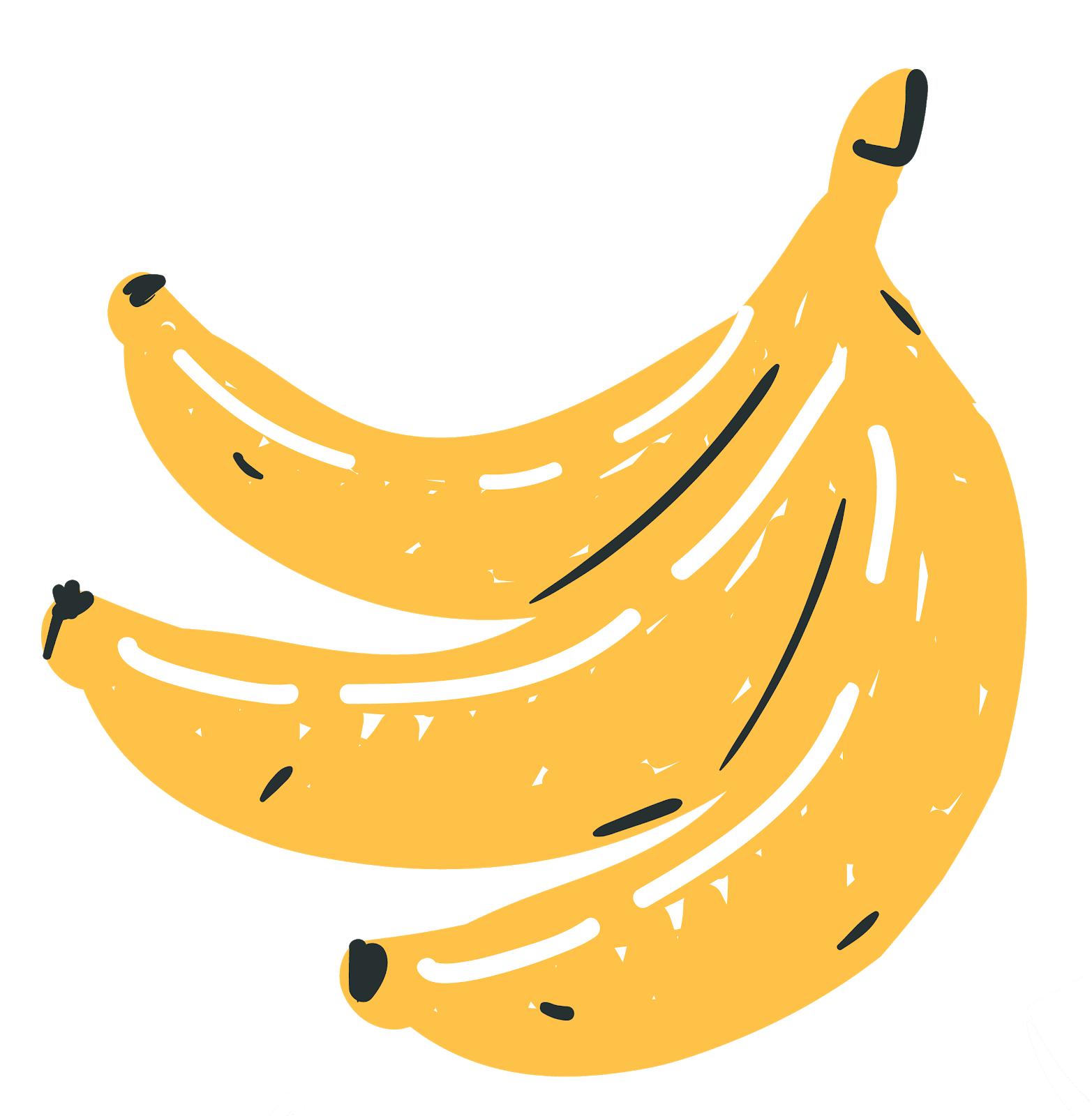 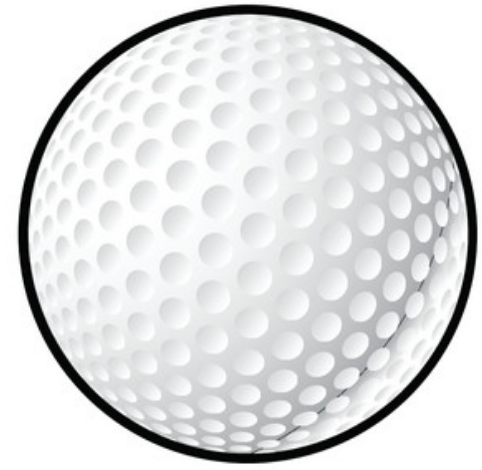 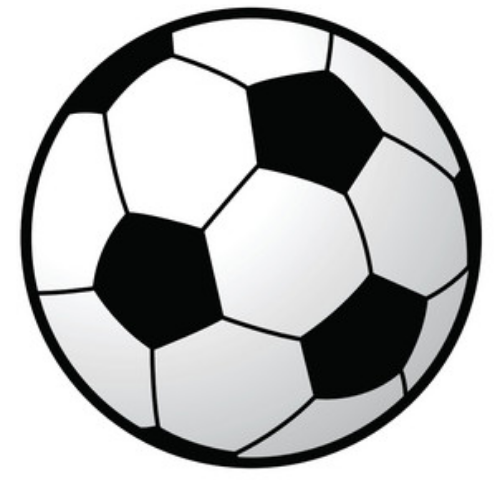 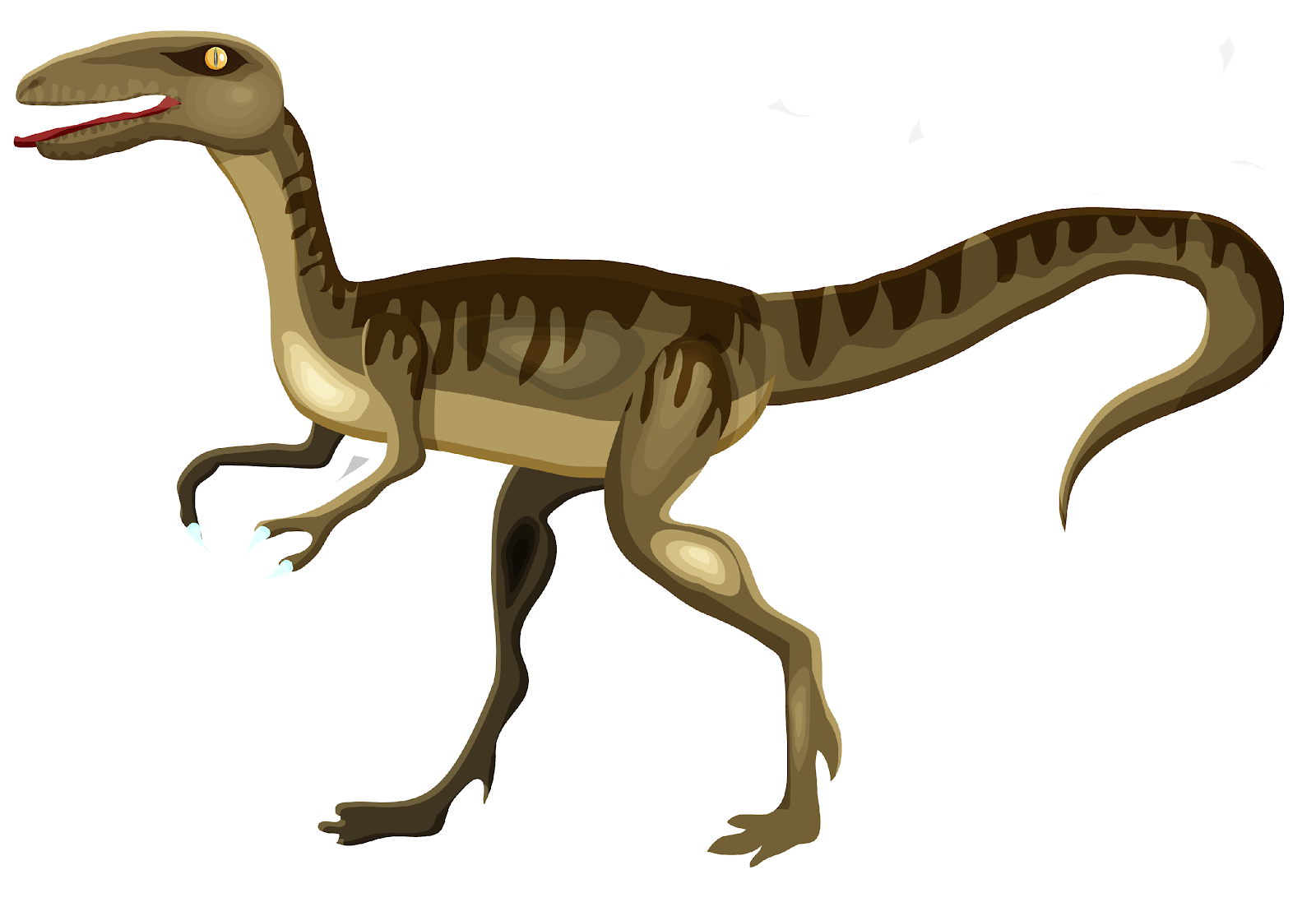 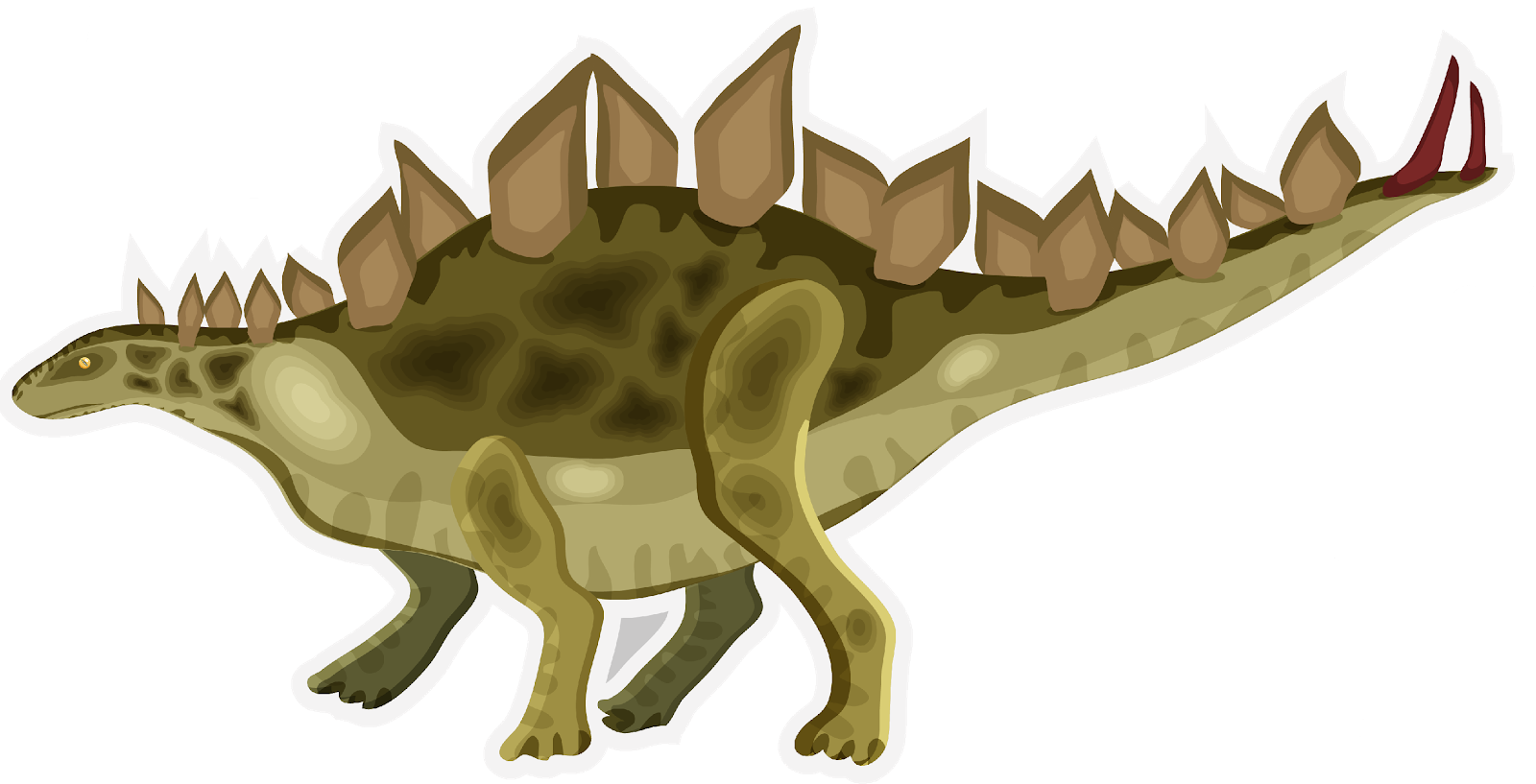 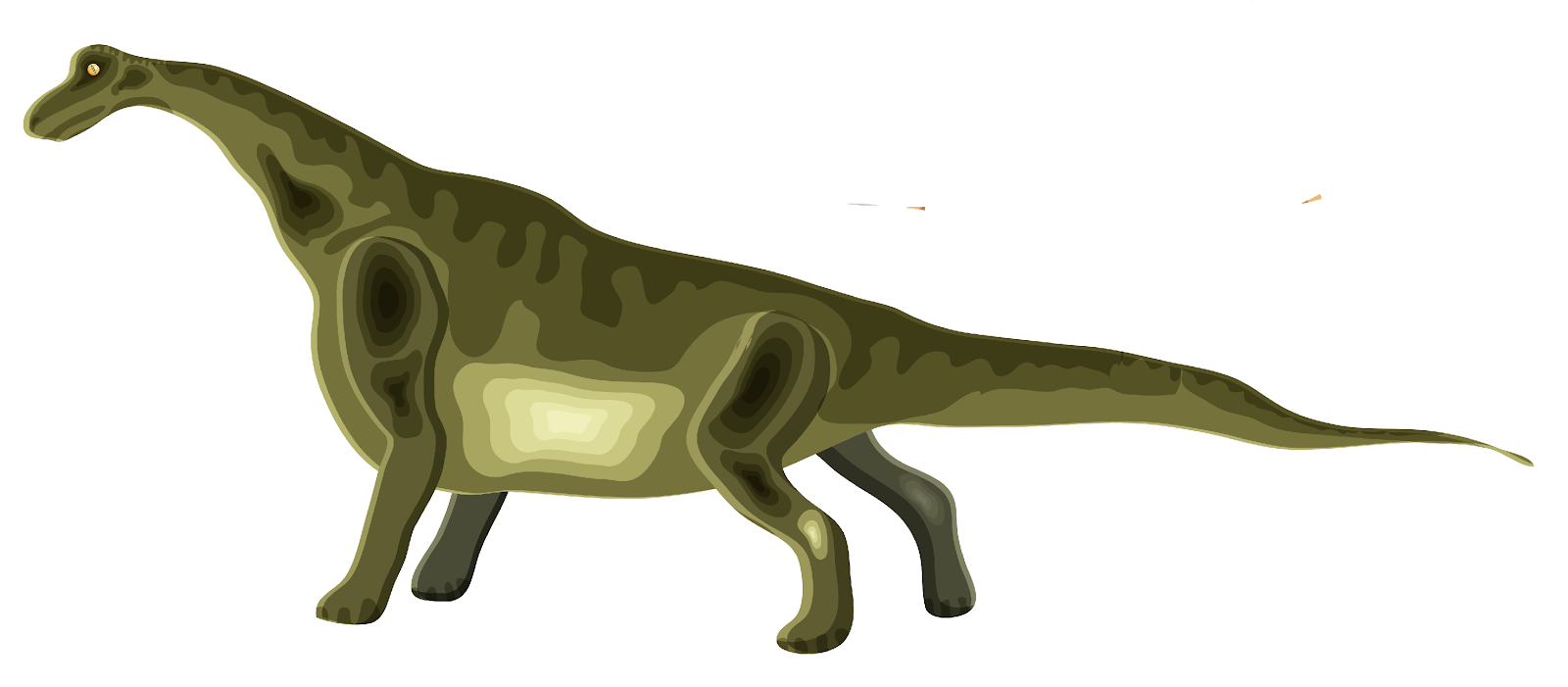 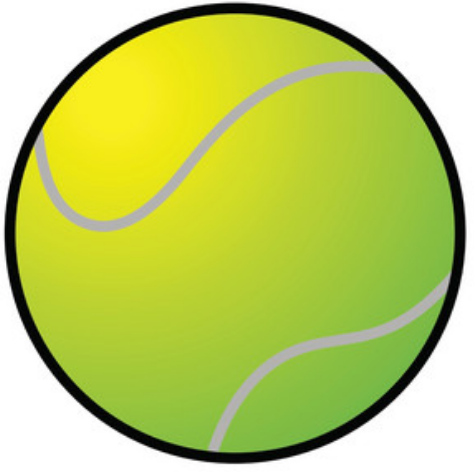 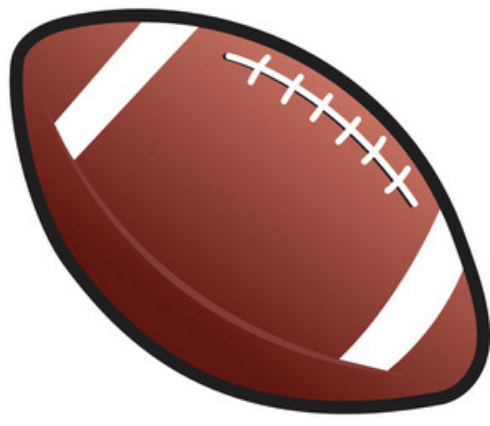 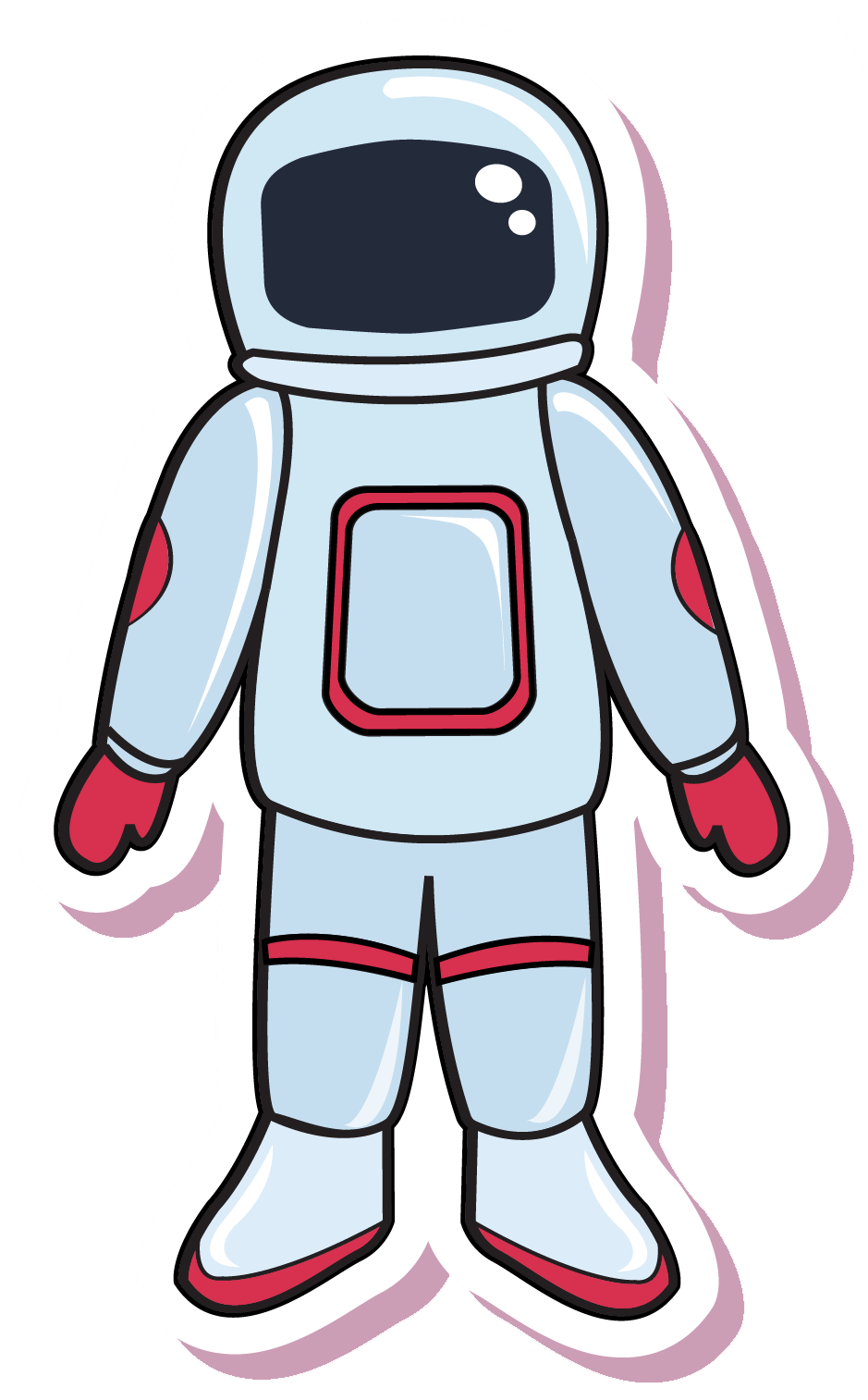 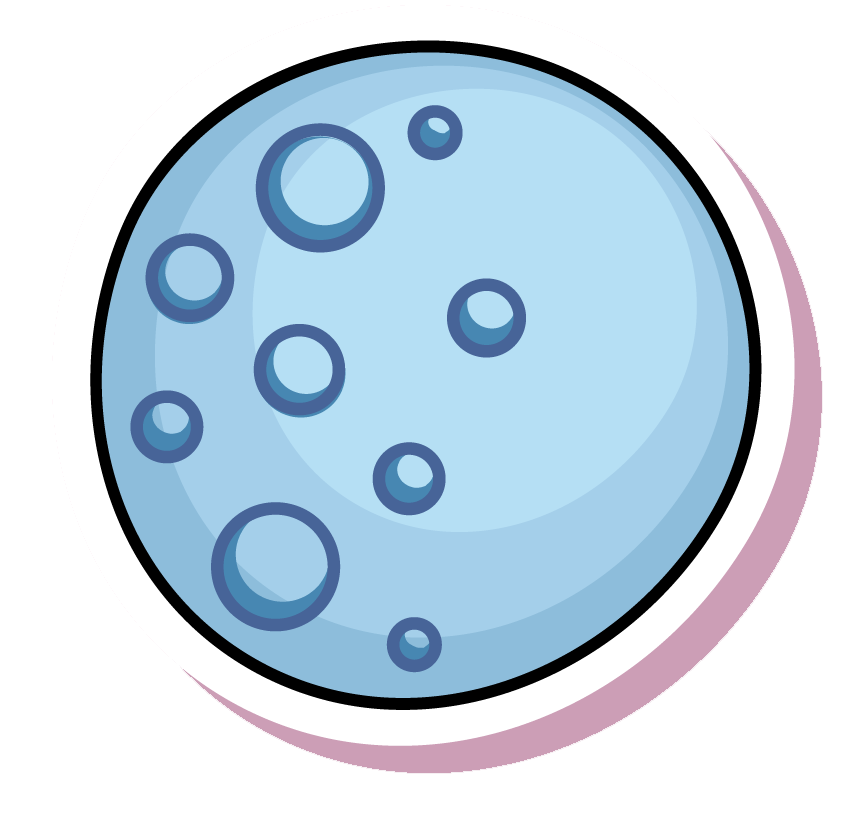 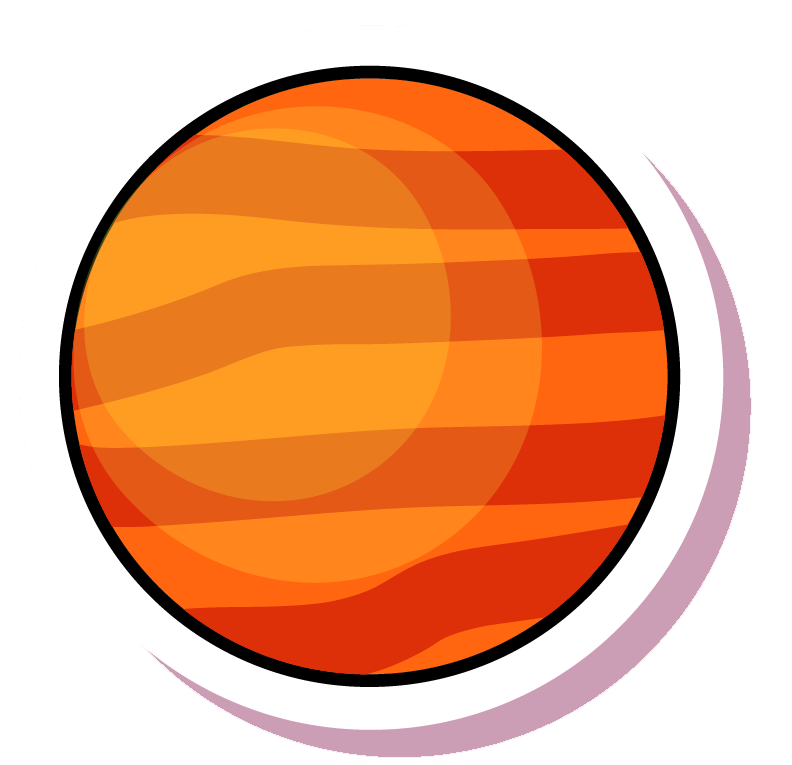 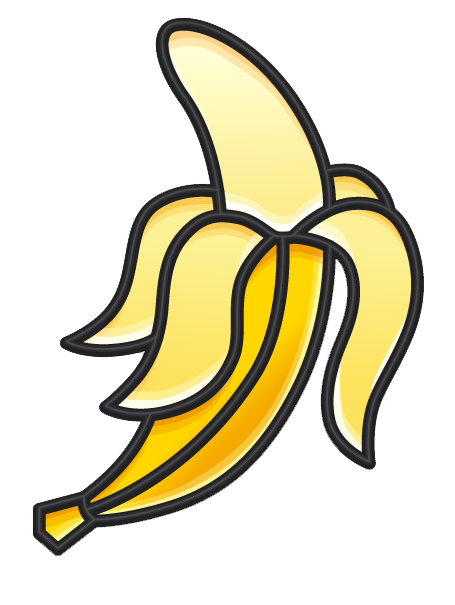 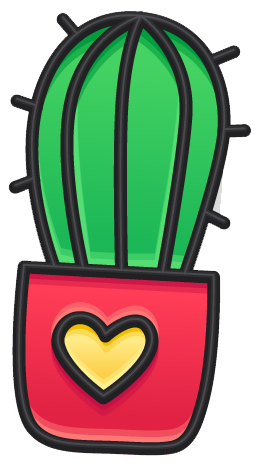 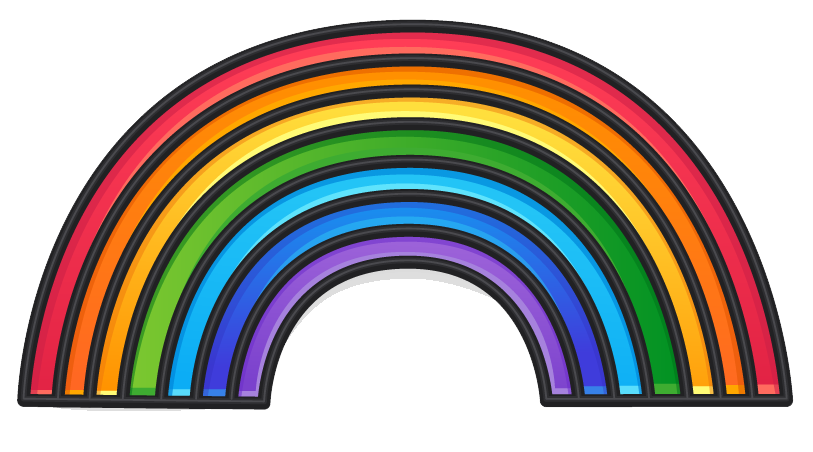 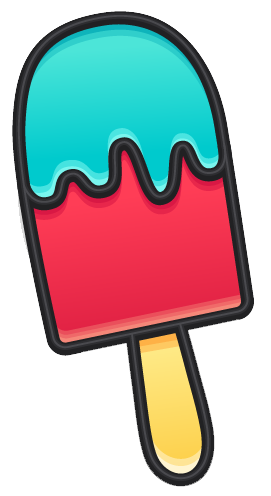 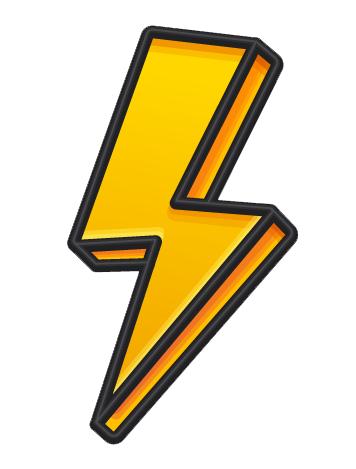 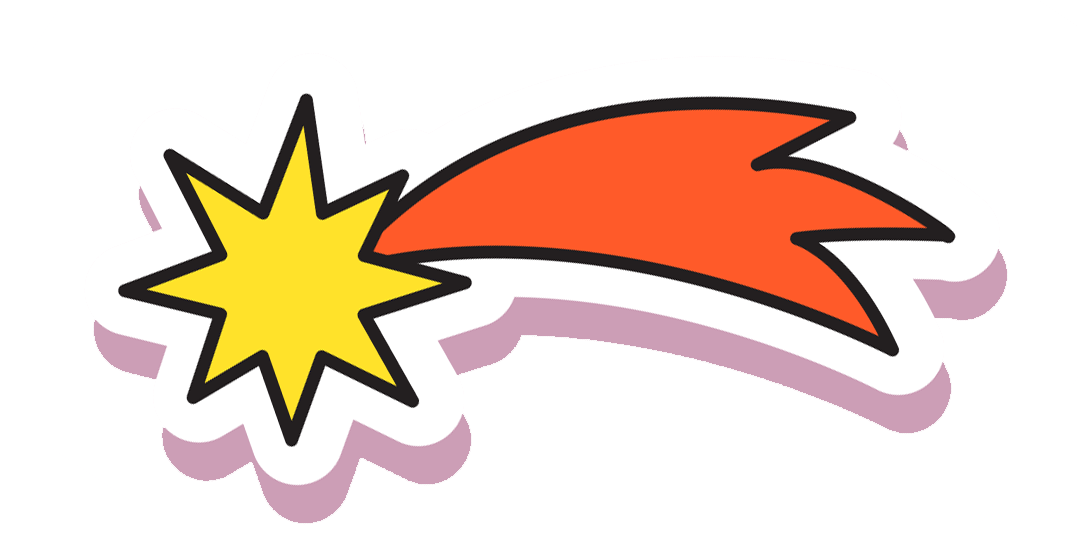 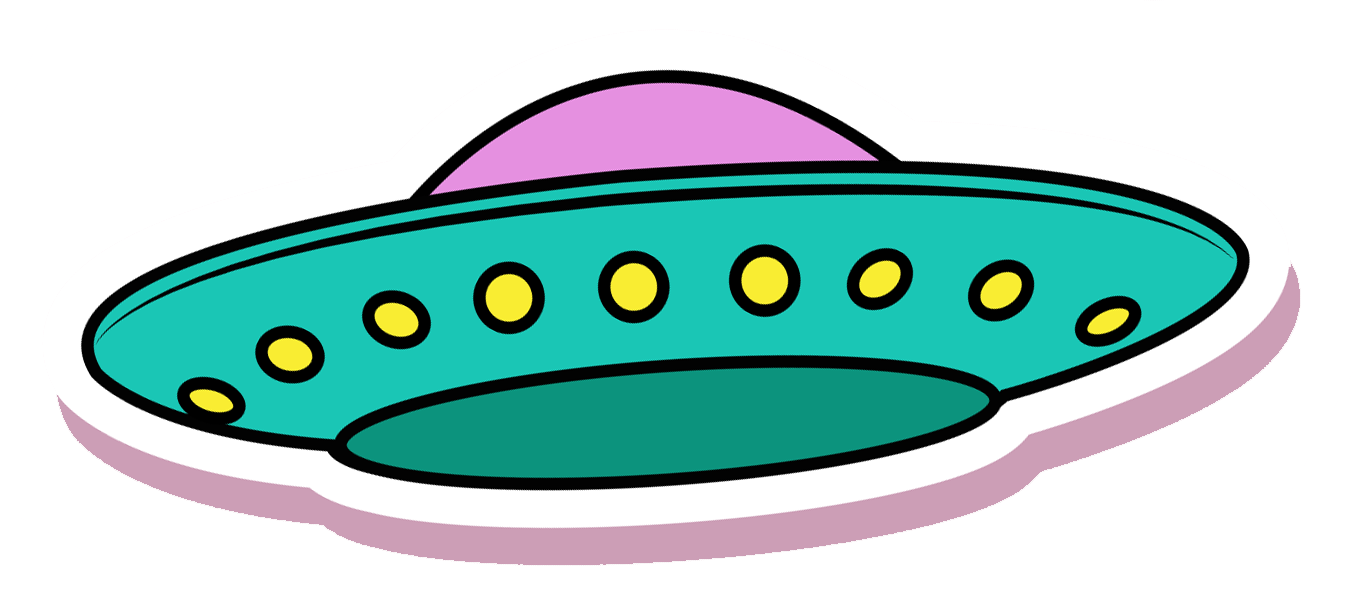 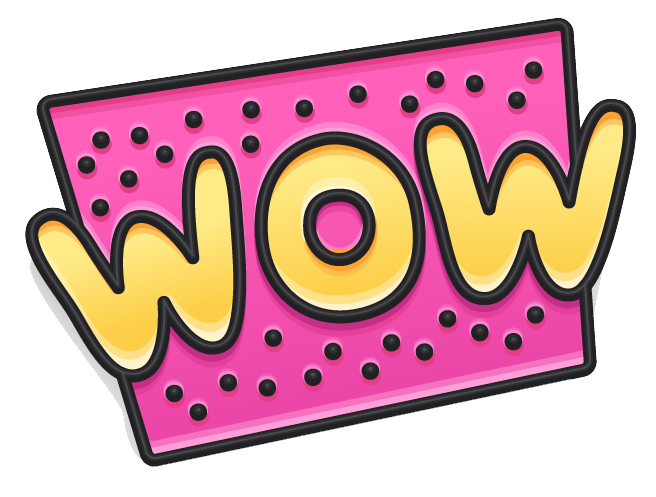 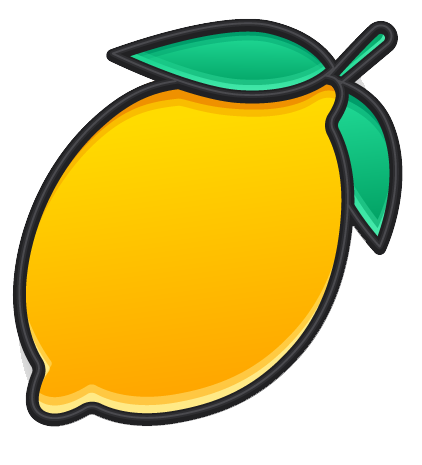 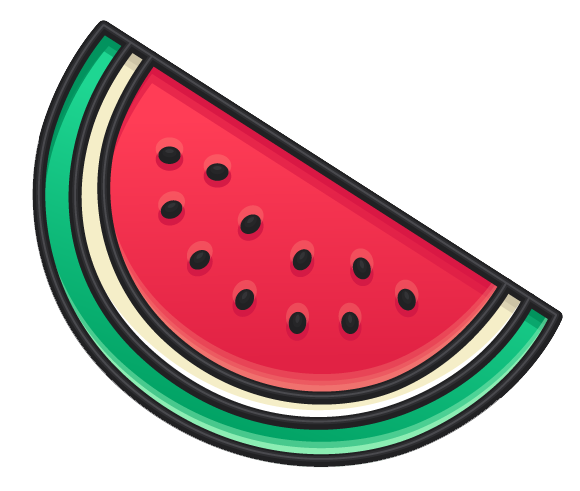 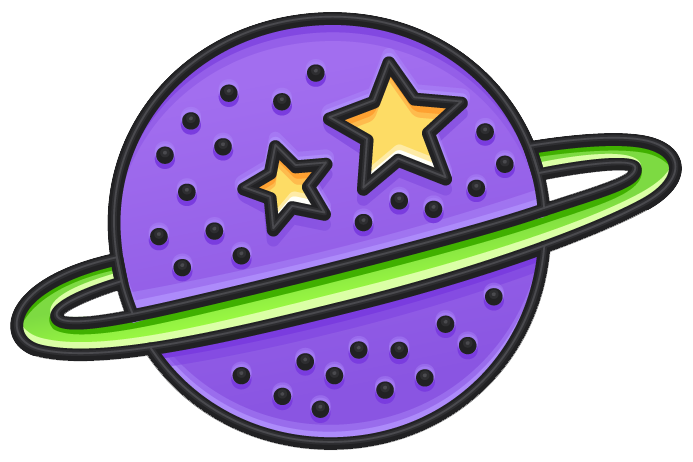 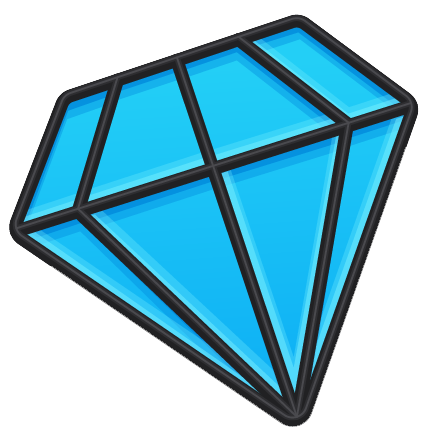 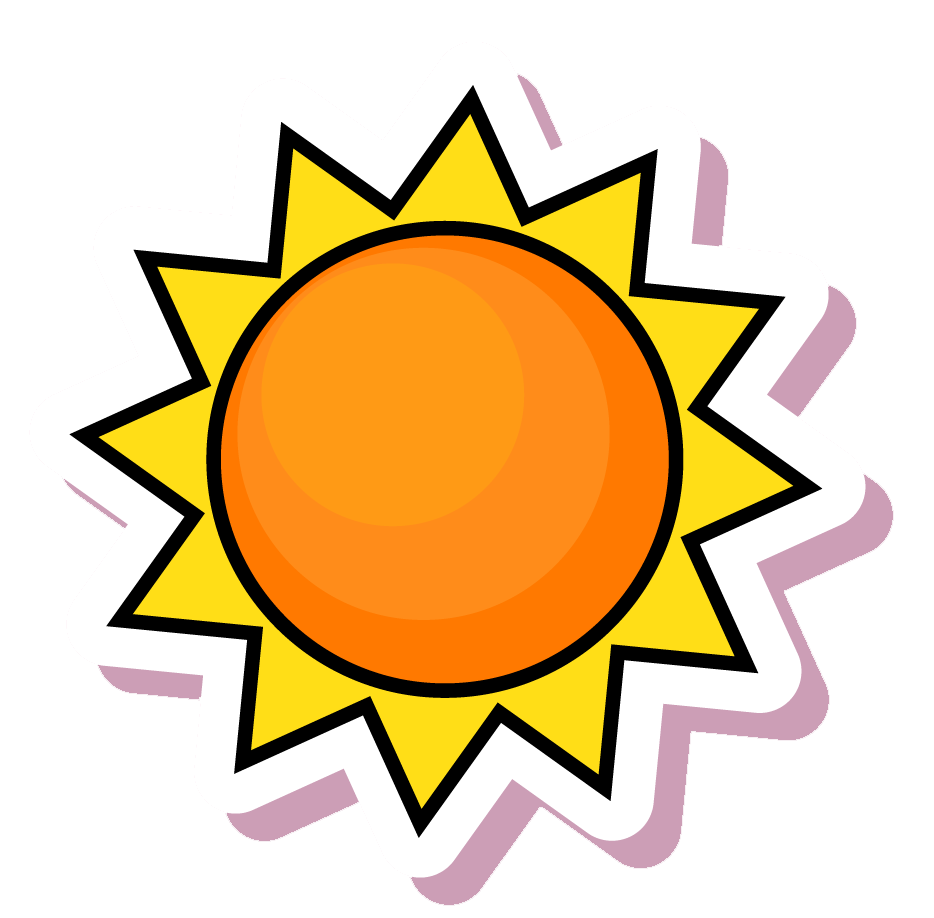 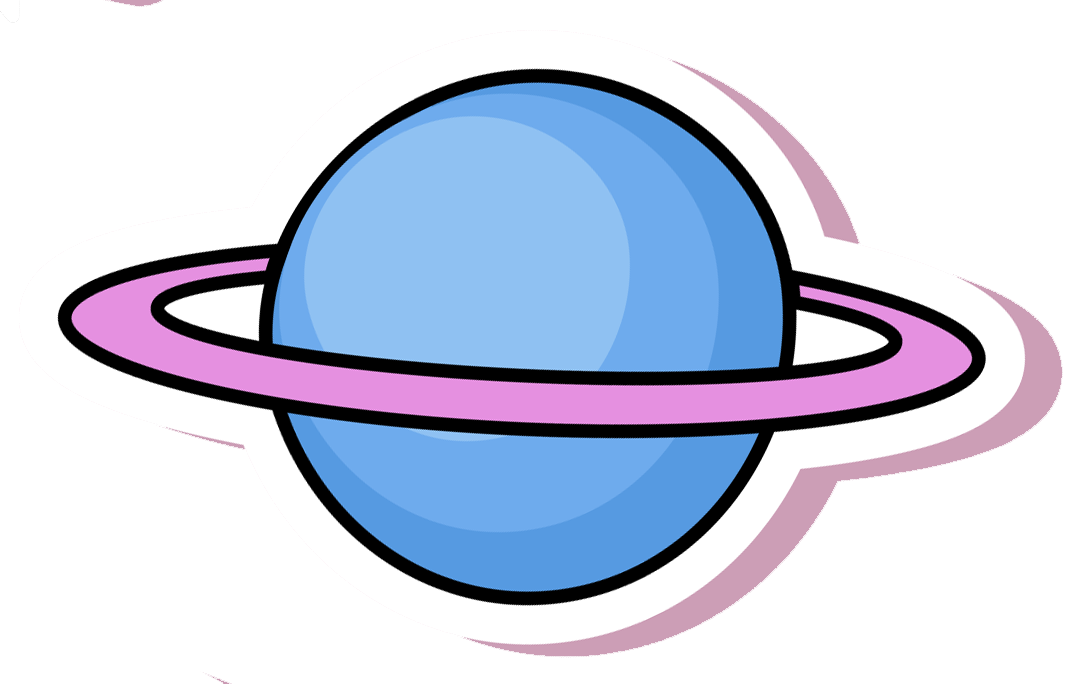 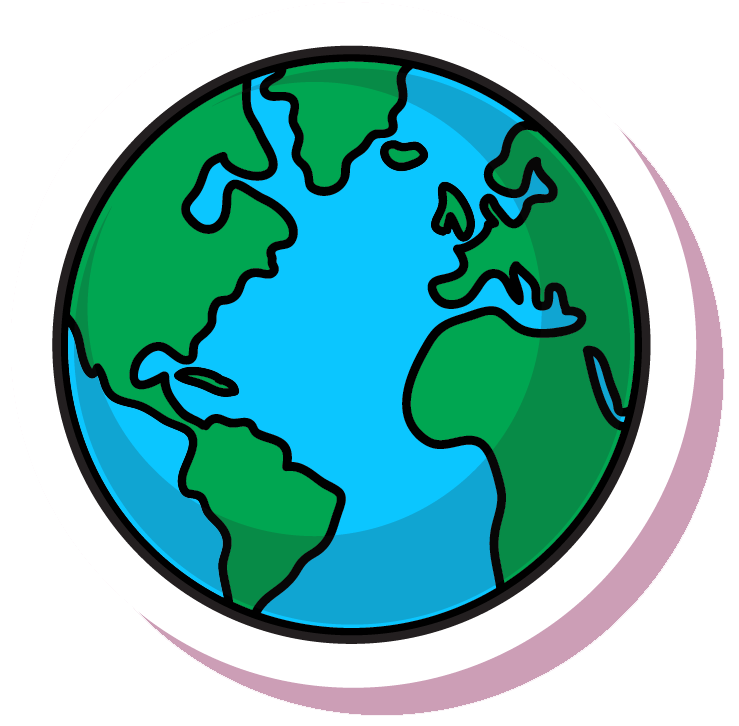 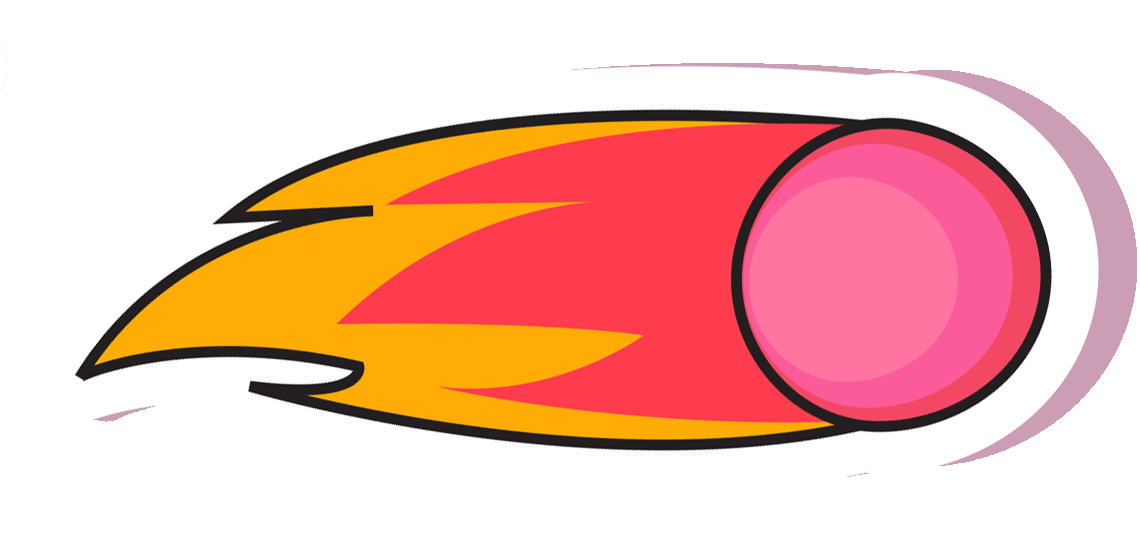 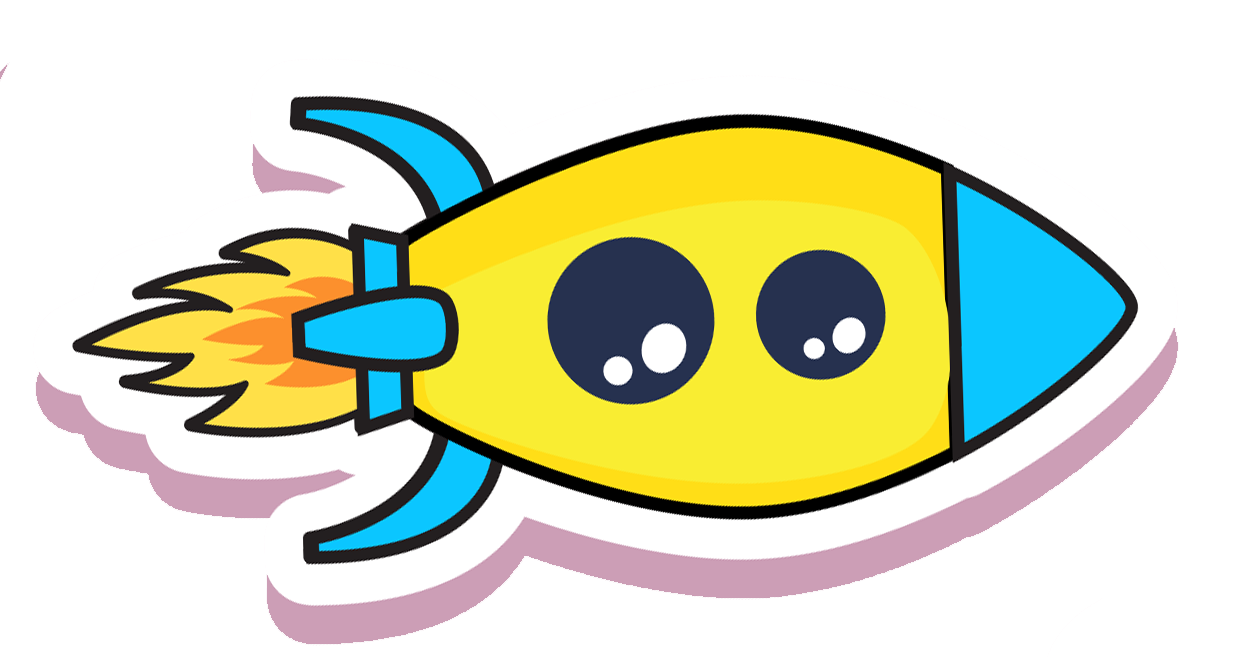 Agenda
Setting Up for Success with Remote Instruction
Phonological Awareness and Phonics Instruction
Fluency Practice
Teaching Writing
Building Comprehension
Q&A
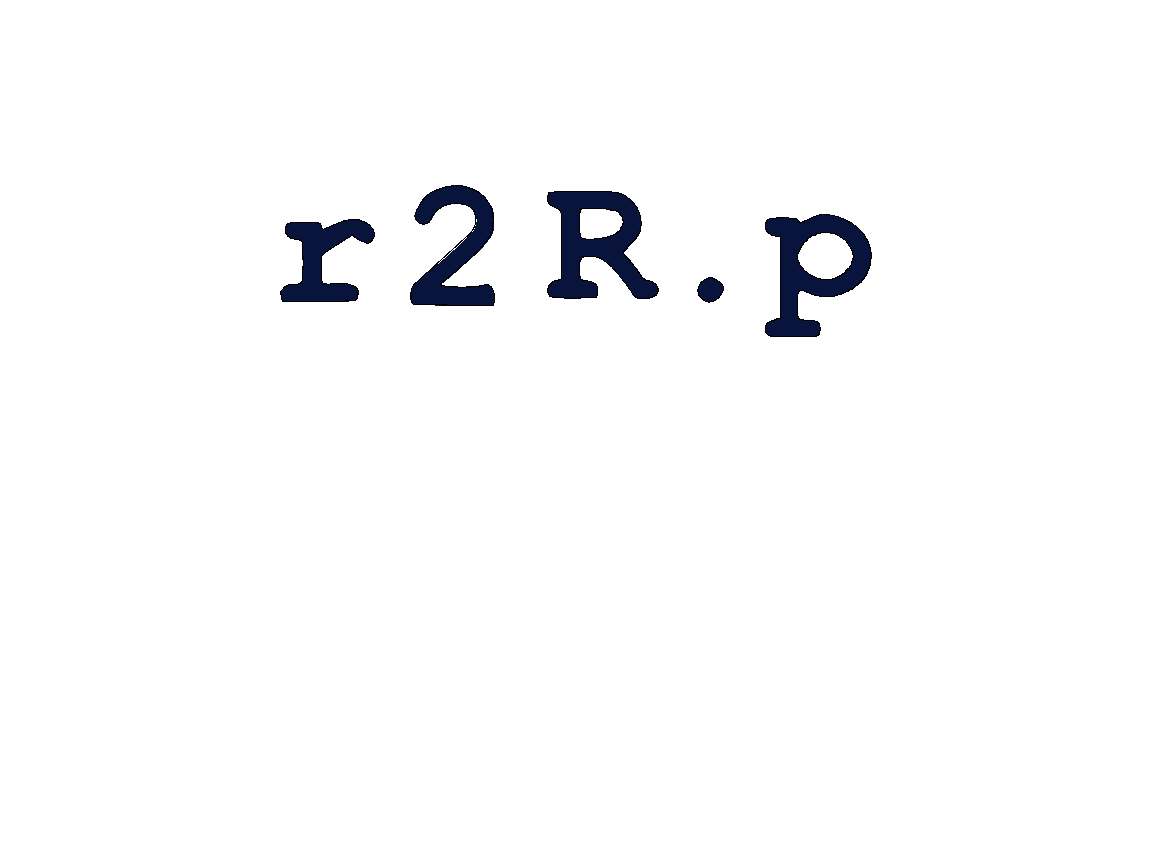 ©2020  Right to Read Project
Phonological Awareness 
and 
Phonics Instruction
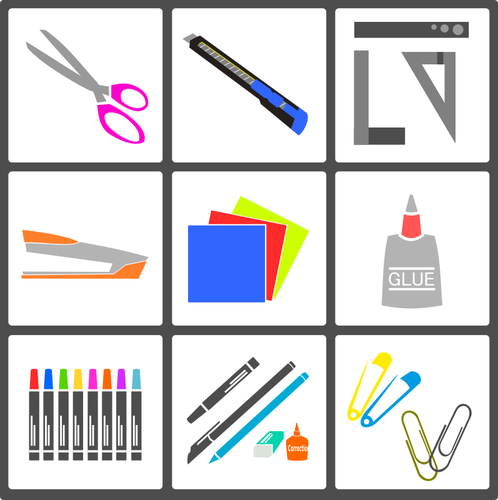 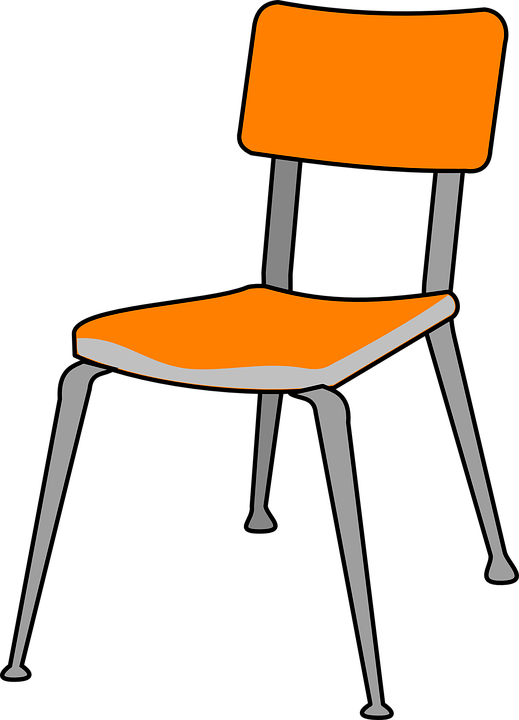 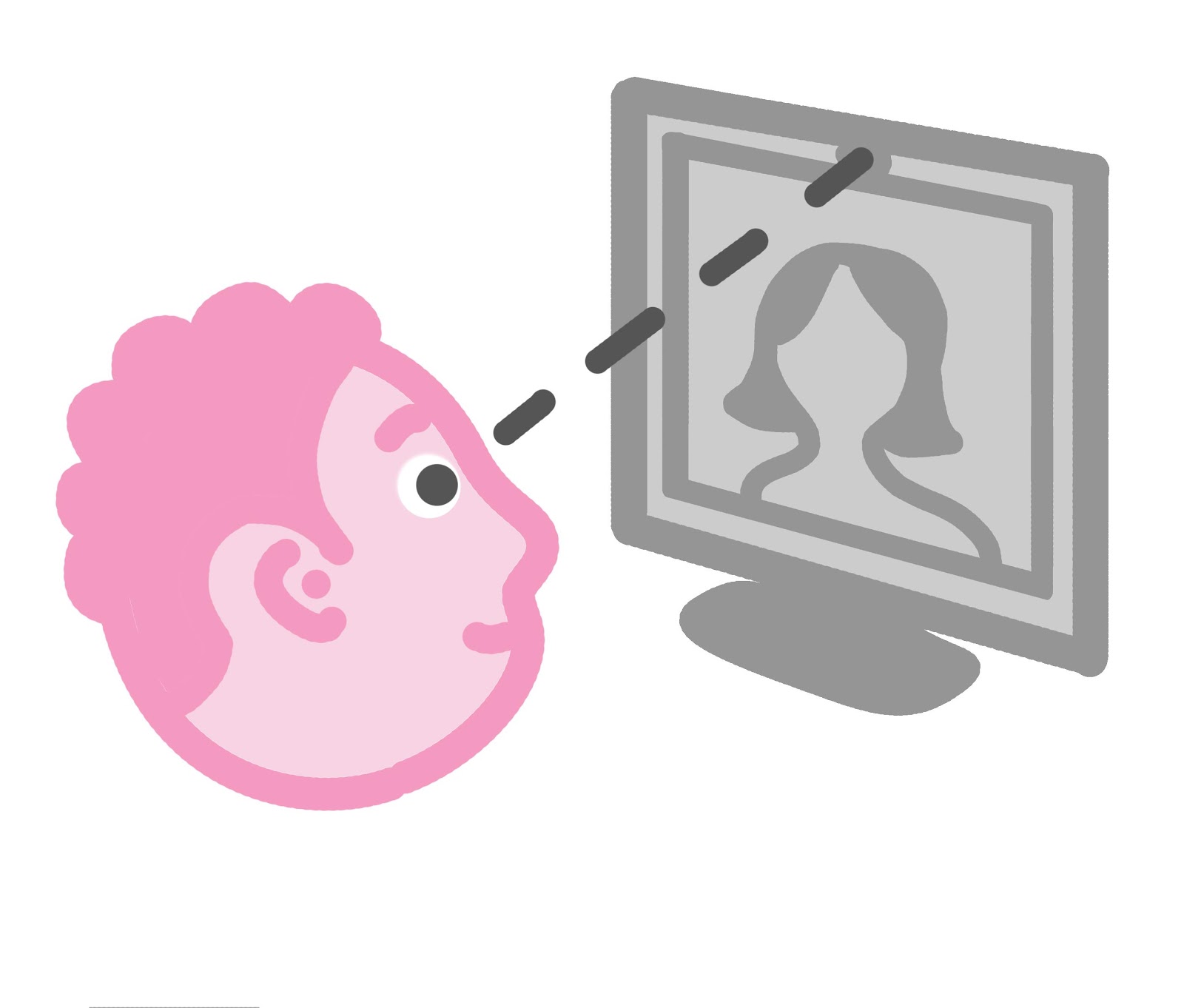 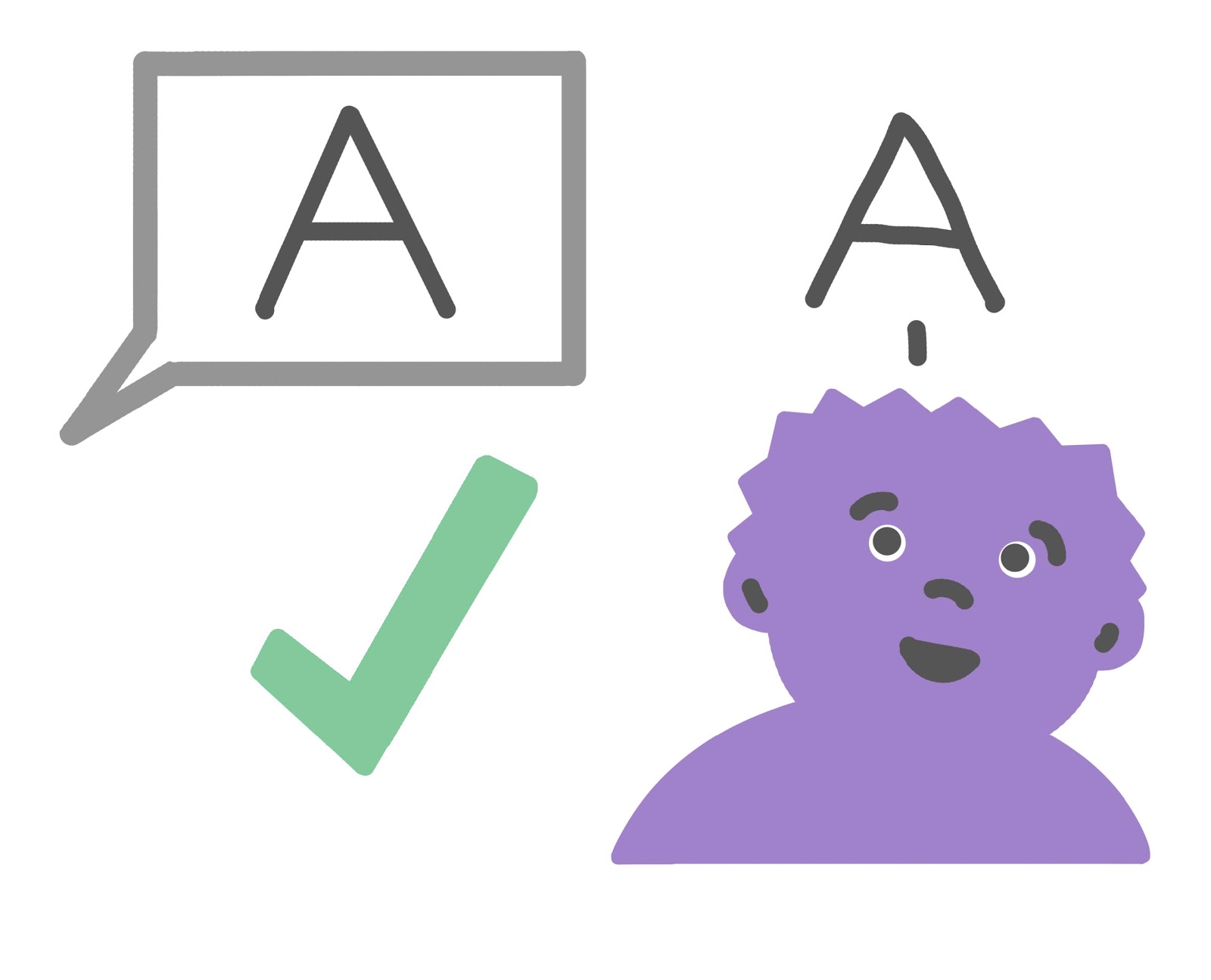 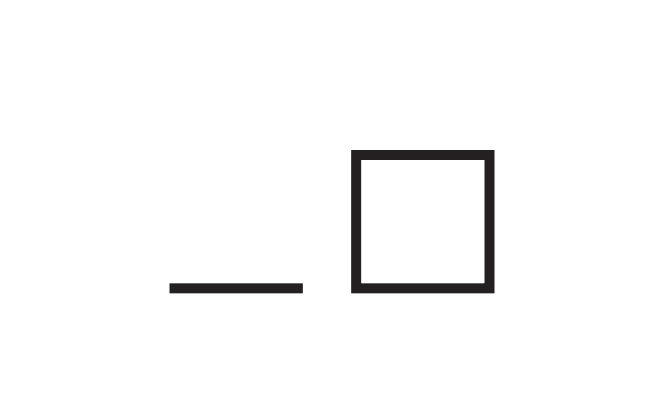 Phonemic Awareness
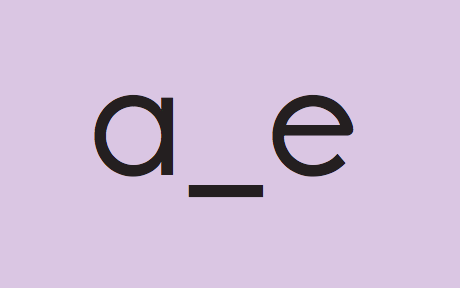 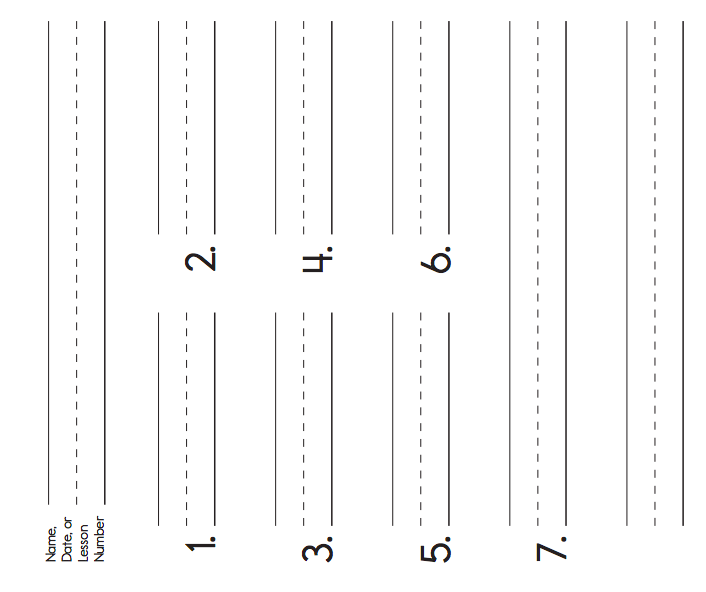 Sounds
Guided Spelling
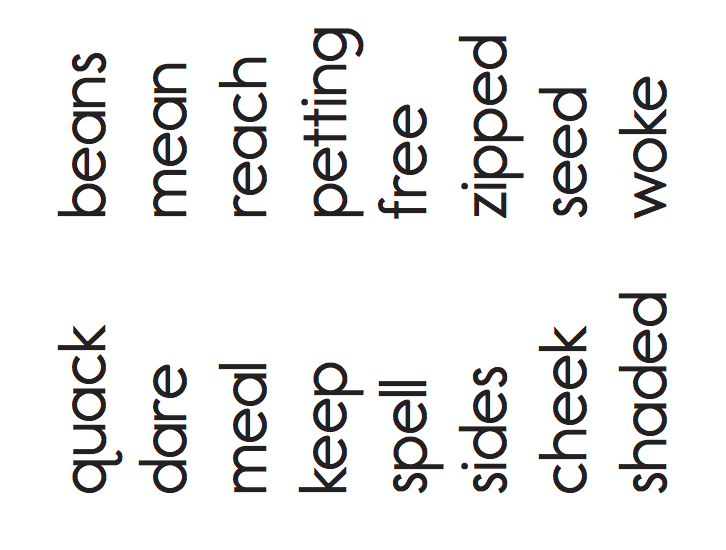 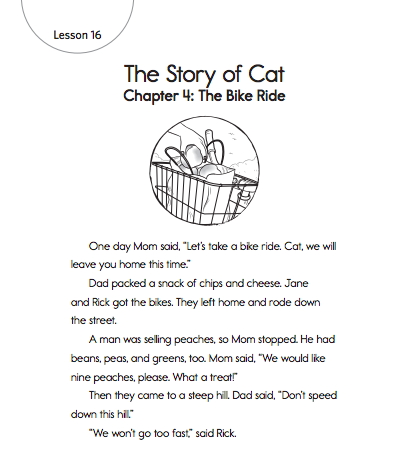 Mixed List
Reading a Story
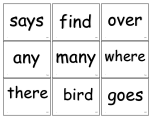 Sight Words
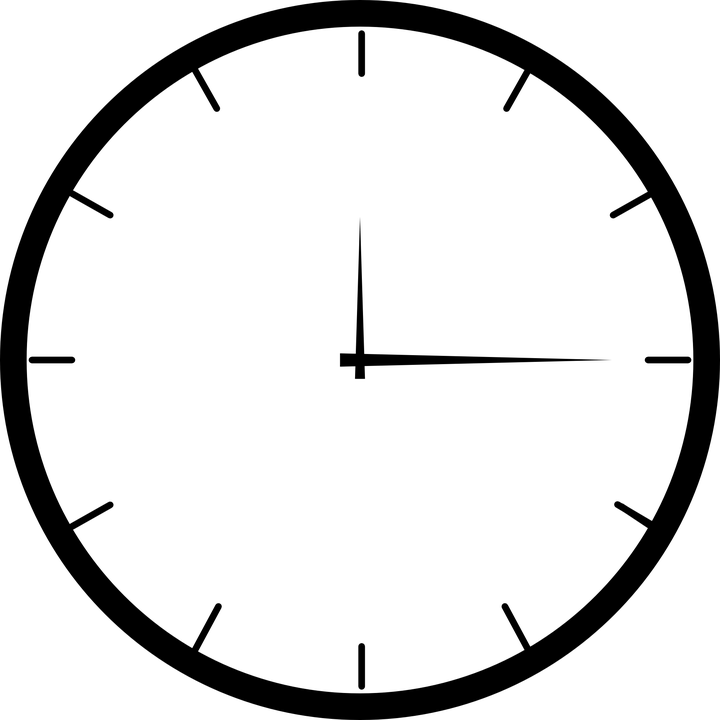 Fluency
Agenda
Setting Up for Success with Remote Instruction
Phonological Awareness and Phonics Instruction
Fluency Practice
Teaching Writing
Building Comprehension
Q&A
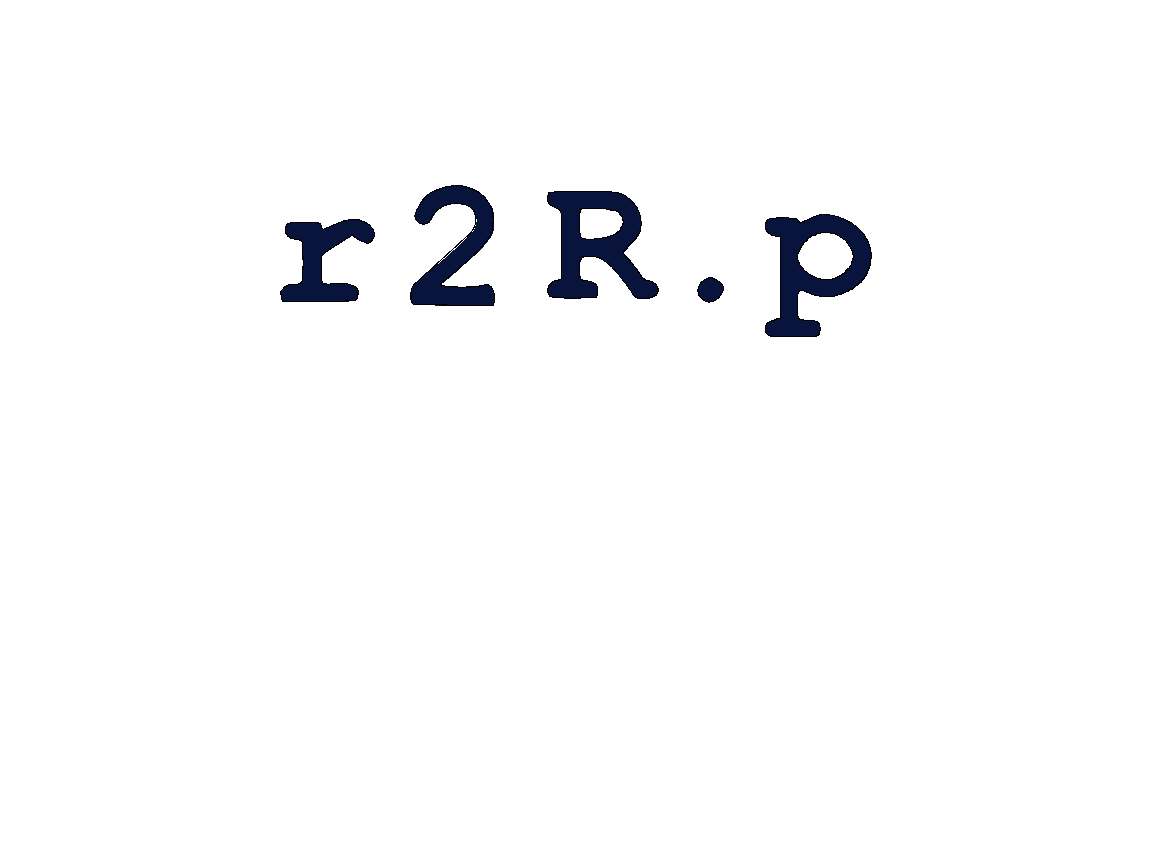 ©2020  Right to Read Project
Fluency Practice
(and Reader’s Response)
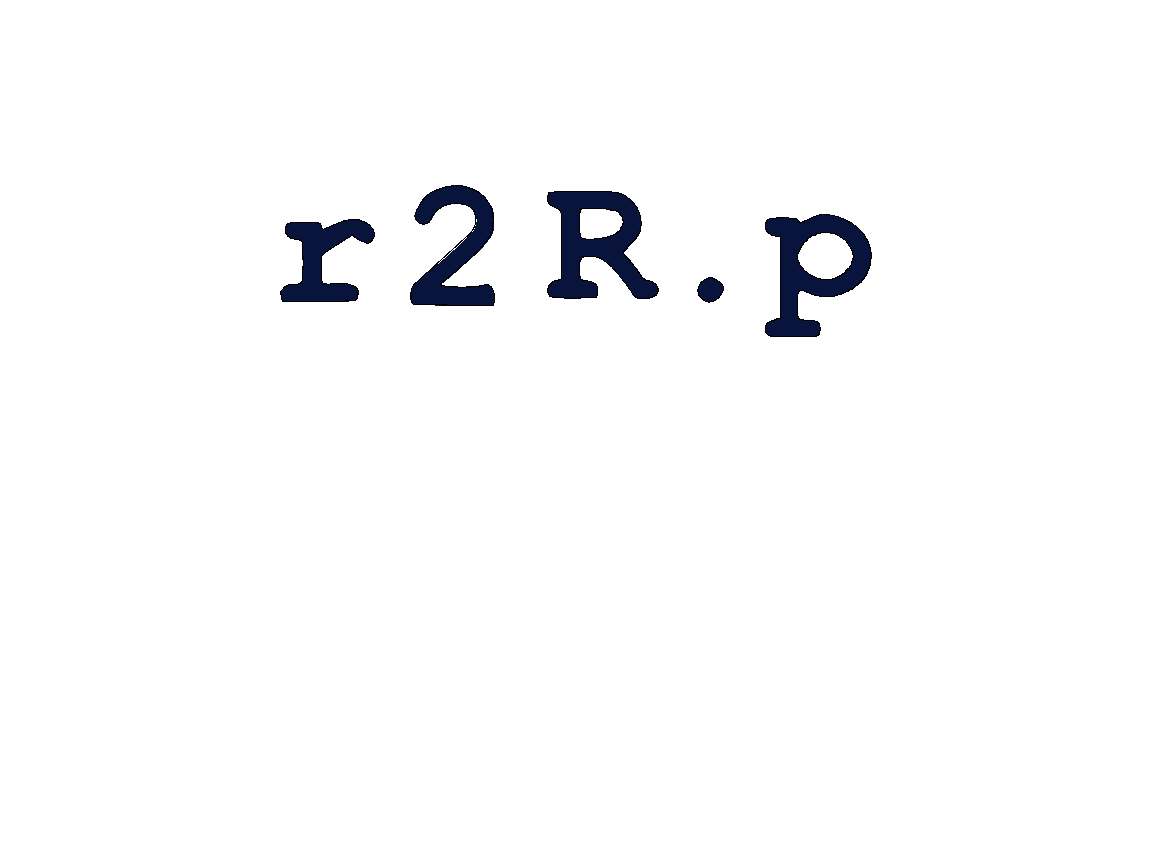 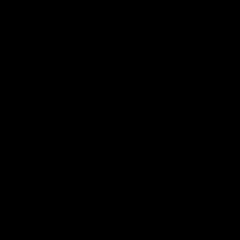 [Speaker Notes: Asynchronous work: Fluency Practice]
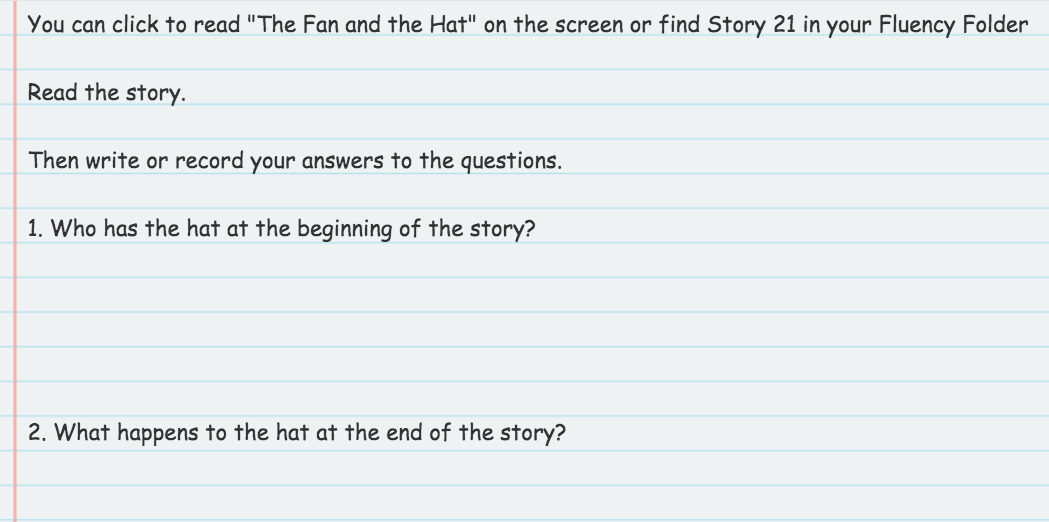 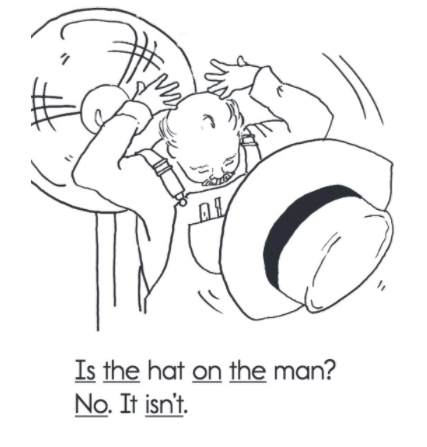 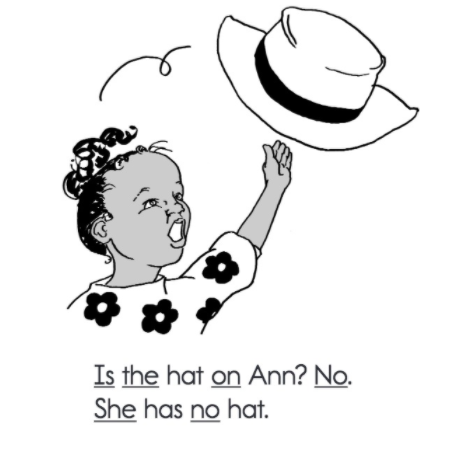 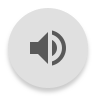 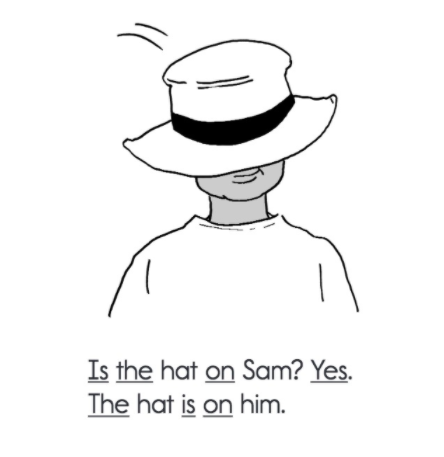 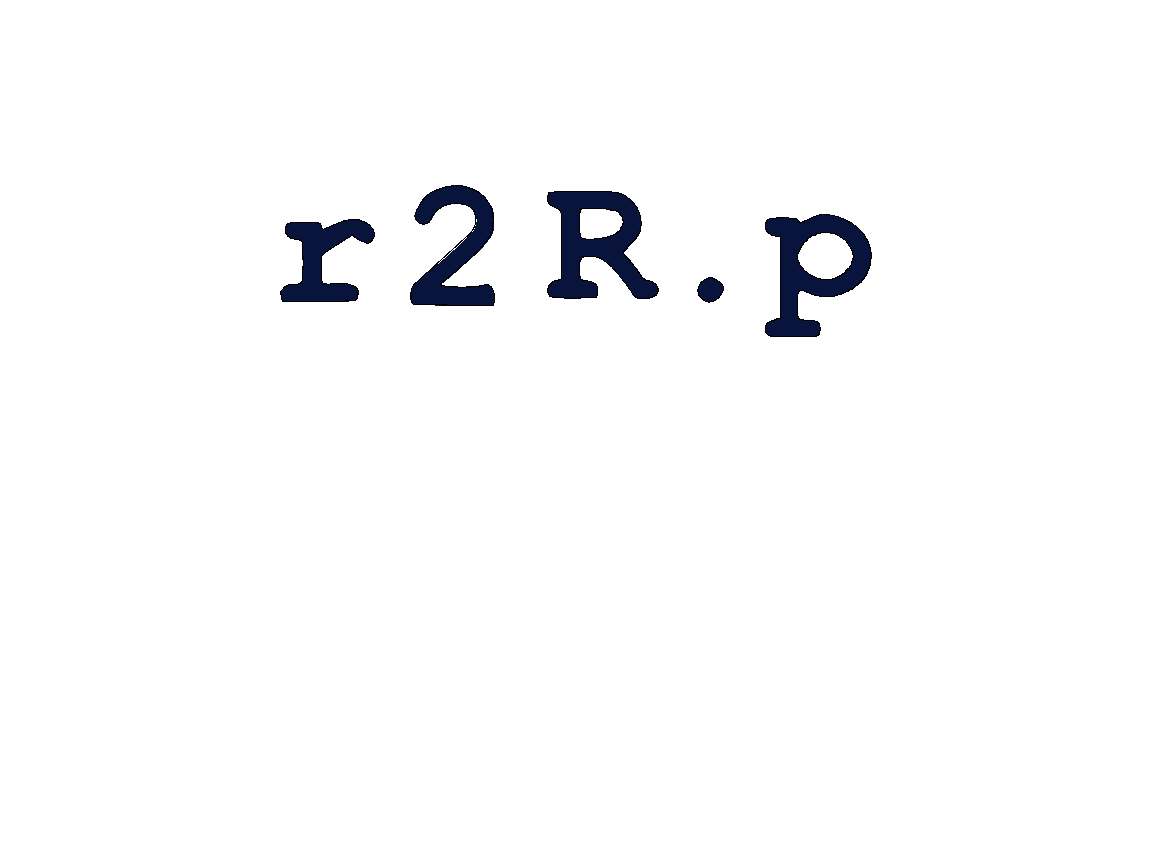 [Speaker Notes: Asynchronous work: Comprehension]
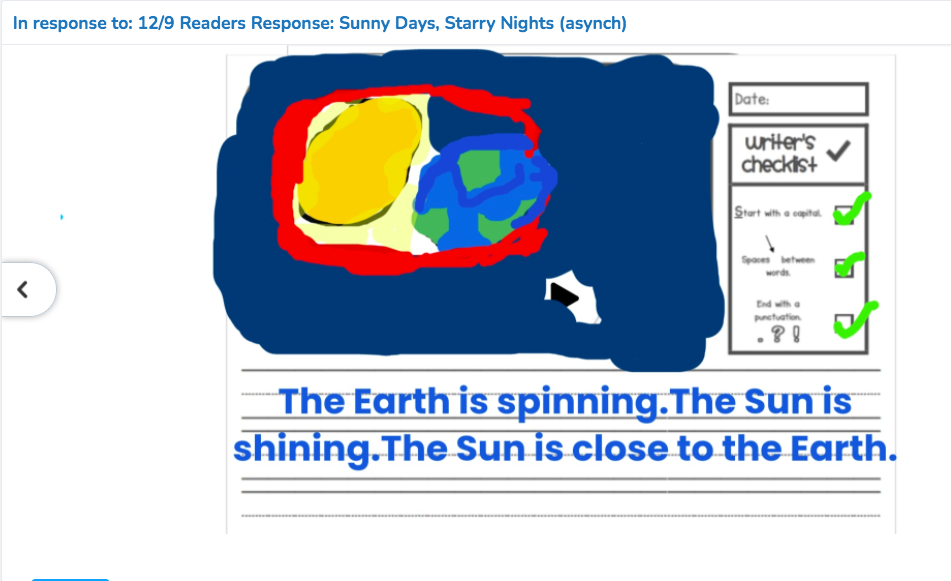 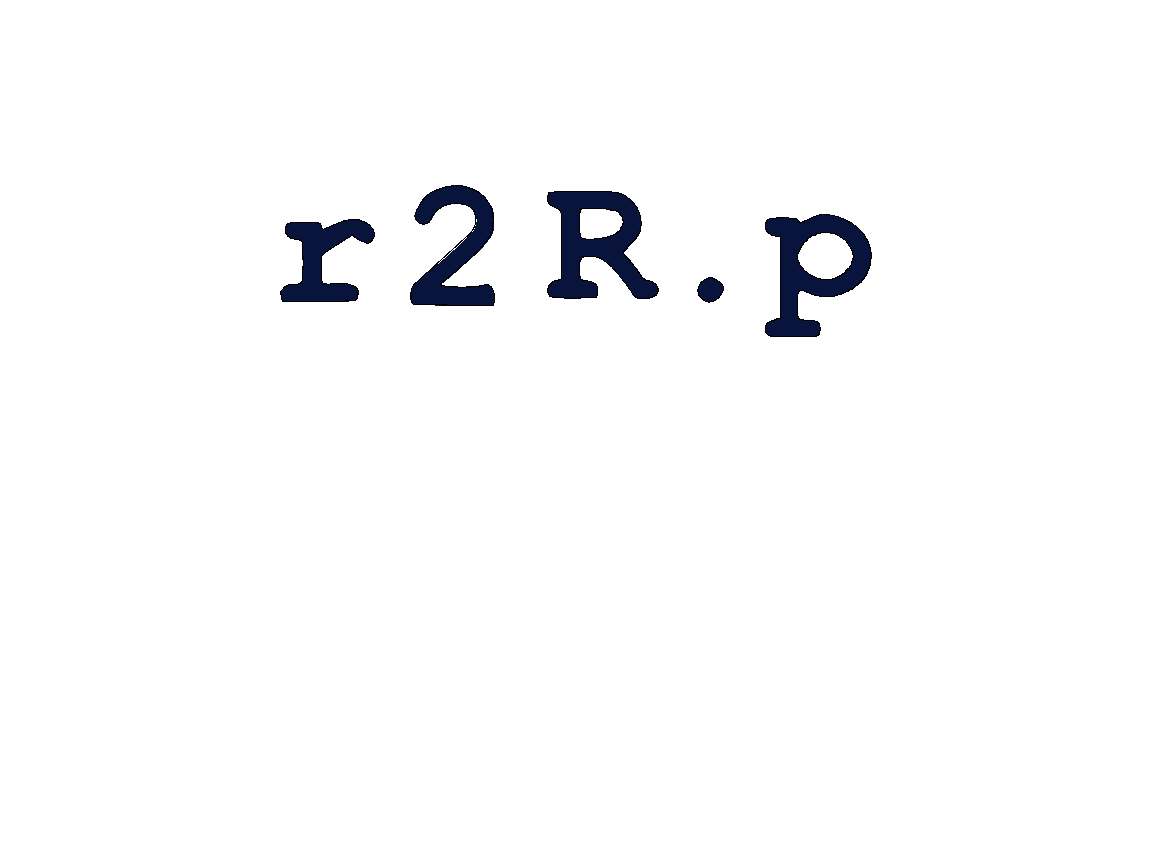 Agenda
Setting Up for Success with Remote Instruction
Phonological Awareness and Phonics Instruction
Fluency Practice
Teaching Writing
Building Comprehension
Q&A
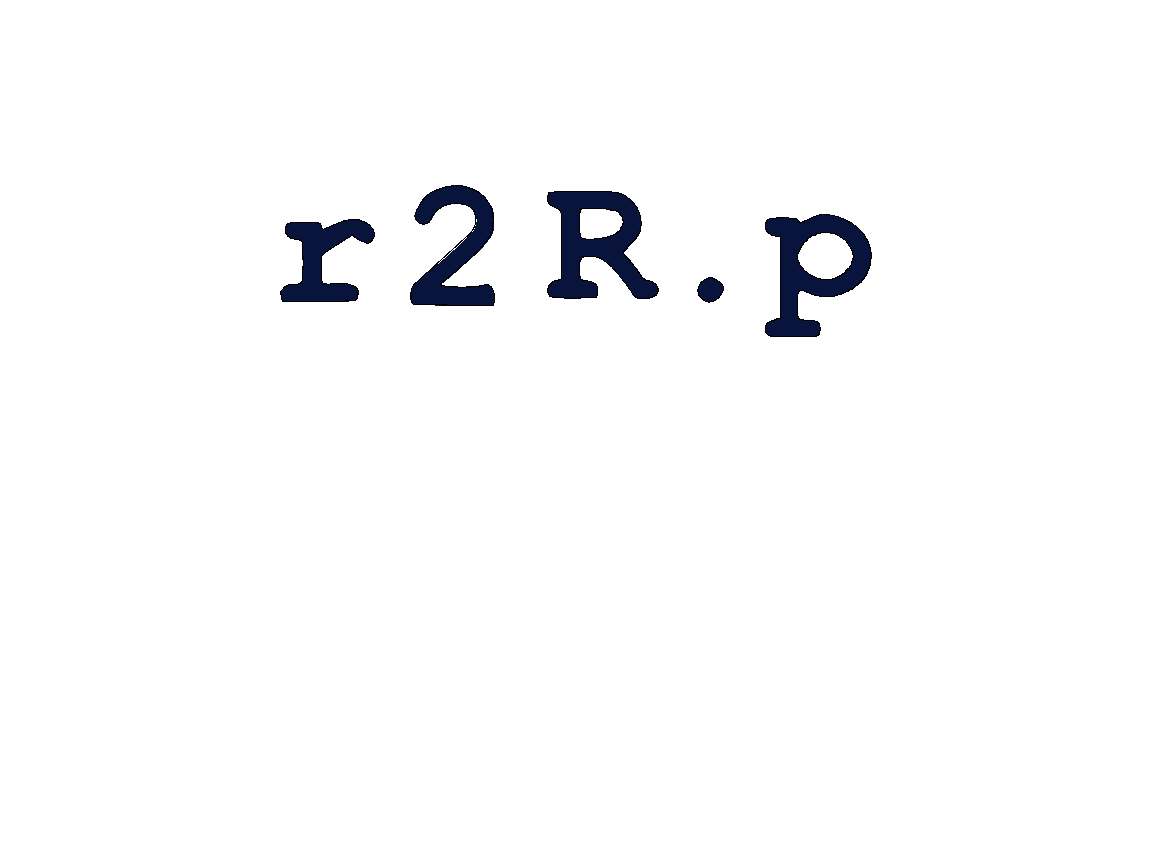 ©2020  Right to Read Project
Teaching Writing
It is ____. 
The _____, _____ sun is ____.
The sun sees ______________.
Think, Then Draw and Write on Your Whiteboard
Word Bank:

morning
sunrise
bright
fiery
What time is it?
What does the sun look like?
Where in the sky is the sun?
What does the sun “see”?
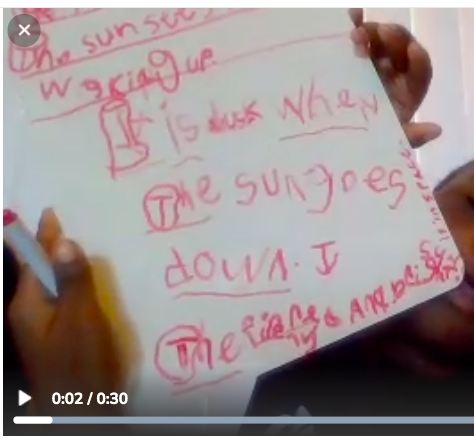 Now we will revise our work to make sure it is high-quality.
revise: to improve, make better
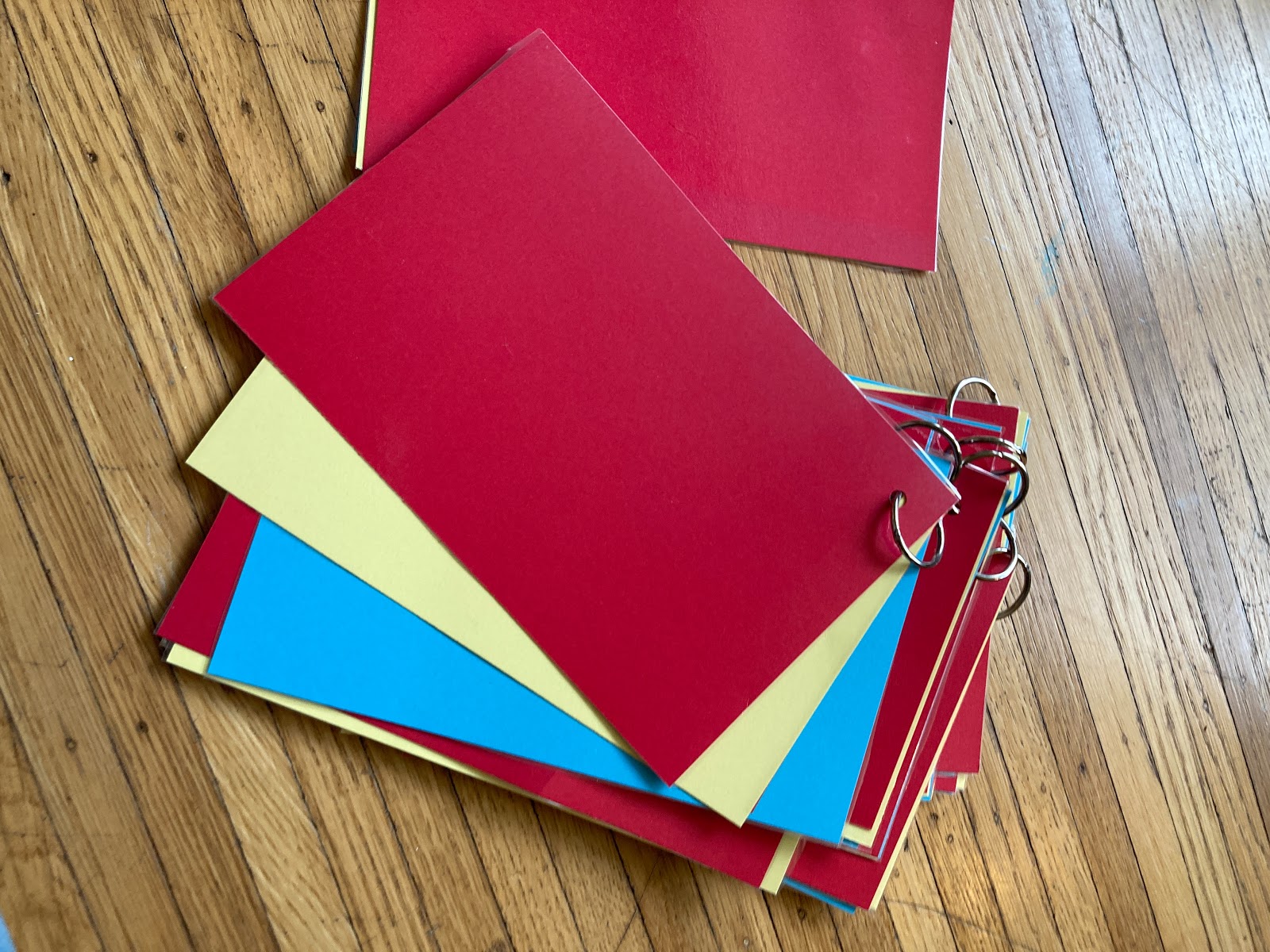 Possibly
No
Yes
Think to yourself.
Look for evidence in your poem.
Use your color cards to tell us what you find.
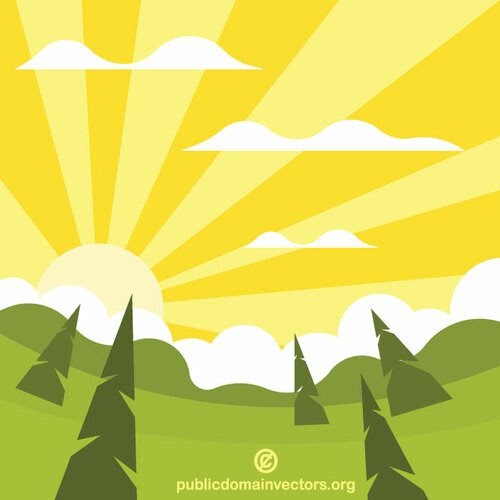 What can you do to add description to your poem?
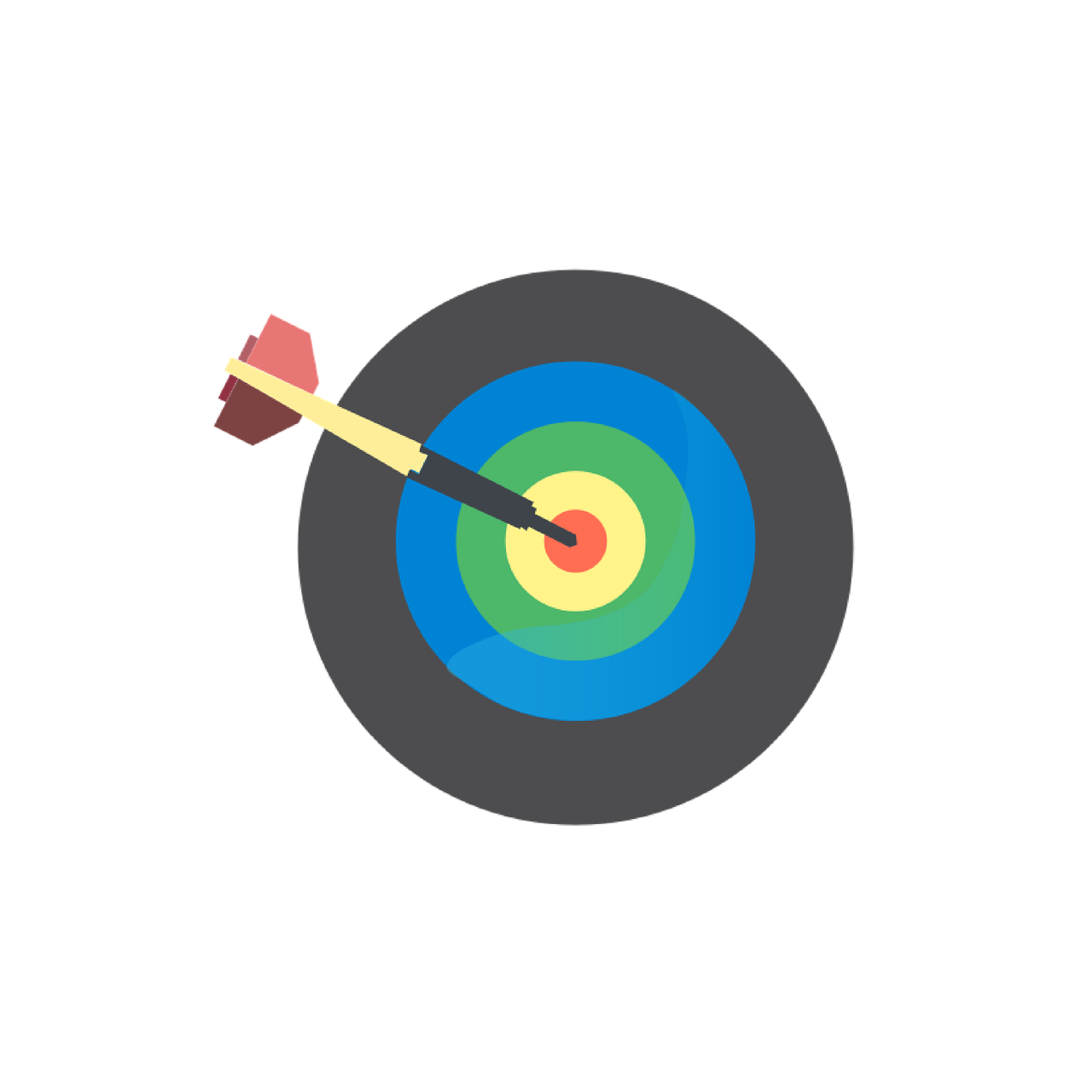 I can provide kind, helpful, and specific feedback to my classmates.
clear suggestions with evidence
Cairo
Suggestion
Compliment(s)
I liked the adjectives that you used, like “fiery,” “bright” and
“round.”

I liked it because I could picture owls waking up at dusk.
You could add more description to the middle verse so that we can imagine what the sun sees in the afternoon. (Saige)
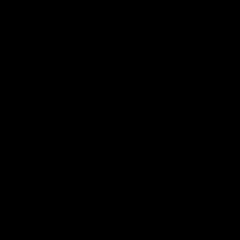 Cairo
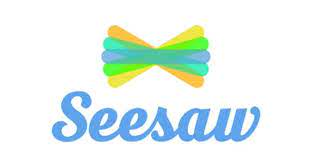 Give a classmate a compliment on their work in Seesaw.
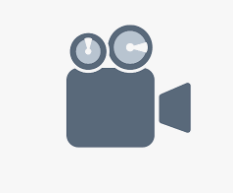 Agenda
Setting Up for Success with Remote Instruction
Phonological Awareness and Phonics Instruction
Fluency Practice
Teaching Writing
Building Comprehension
Q&A
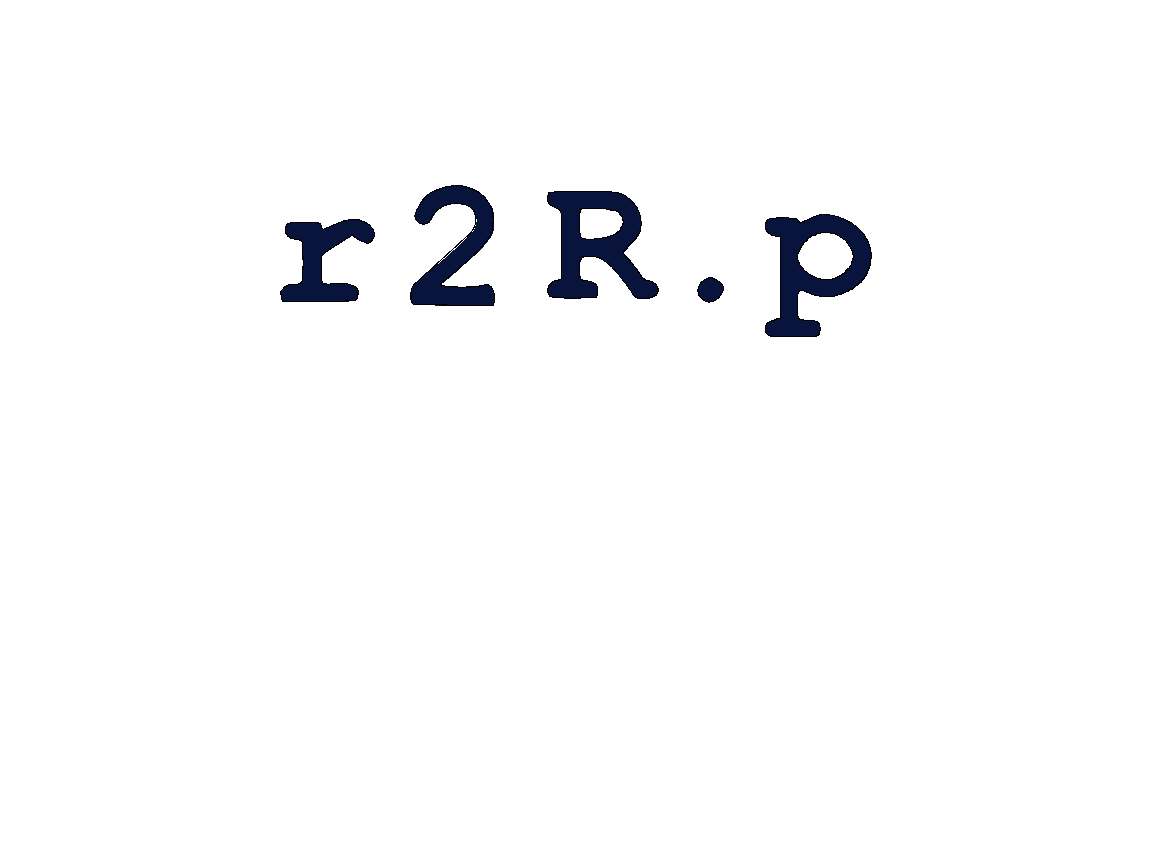 ©2020  Right to Read Project
Building Comprehension
Agenda
Setting Up for Success with Remote Instruction
Phonological Awareness and Phonics Instruction
Fluency Practice
Teaching Writing
Building Comprehension
Q&A
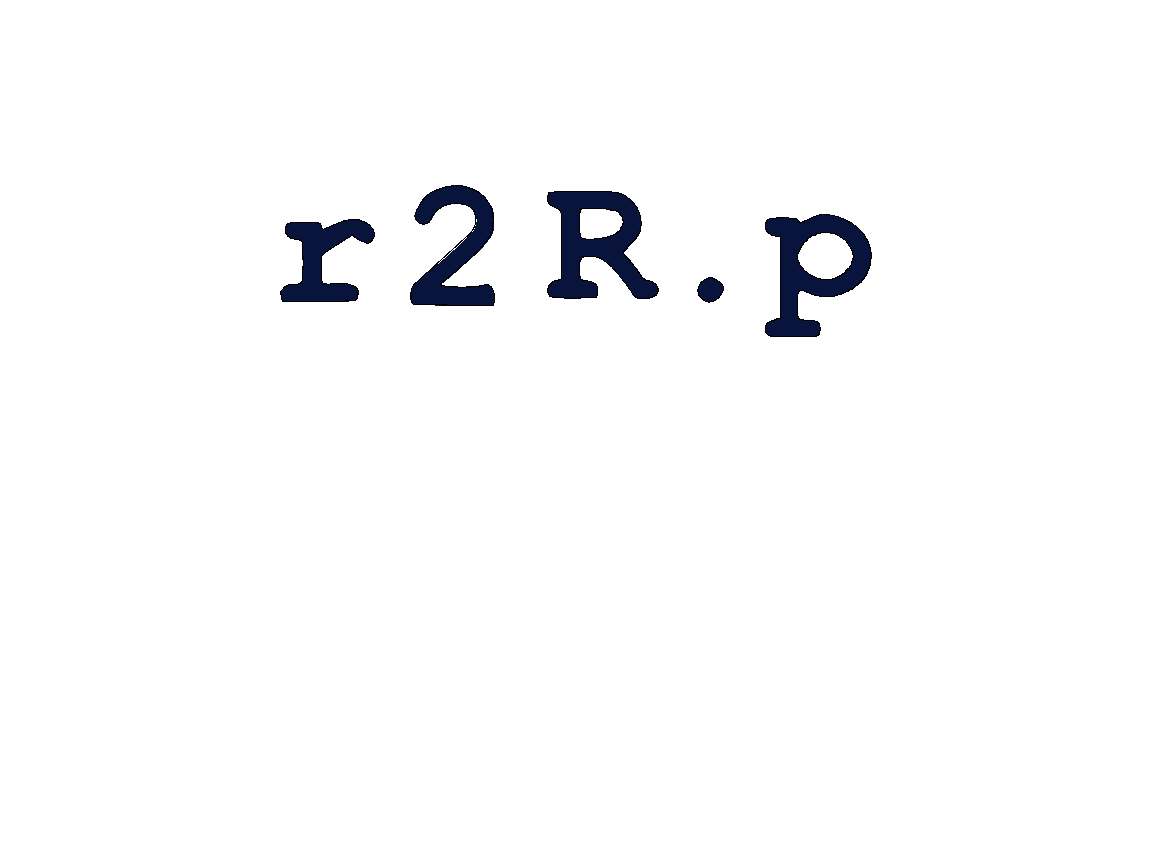 ©2020  Right to Read Project
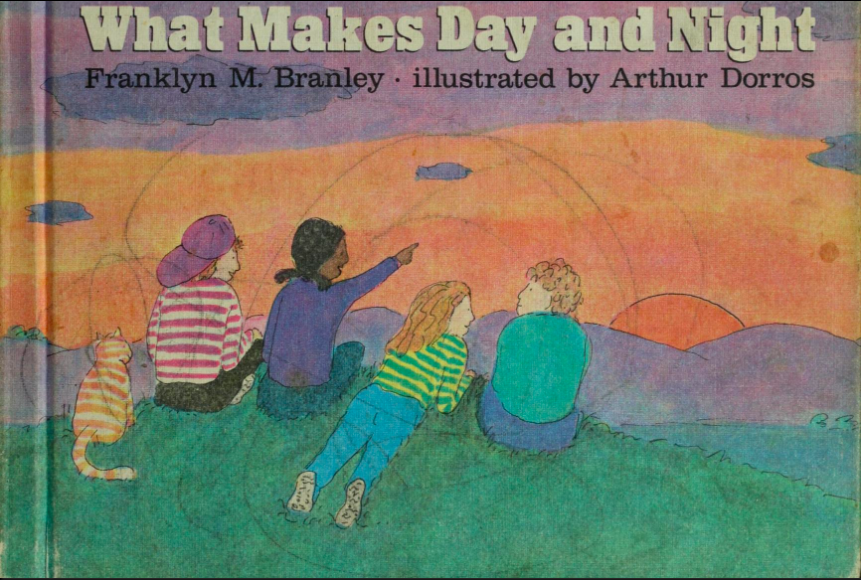 I can distinguish what I learn from the illustrations and what I learn from the text in the book What Makes Day and Night to describe the pattern of light and dark on earth.
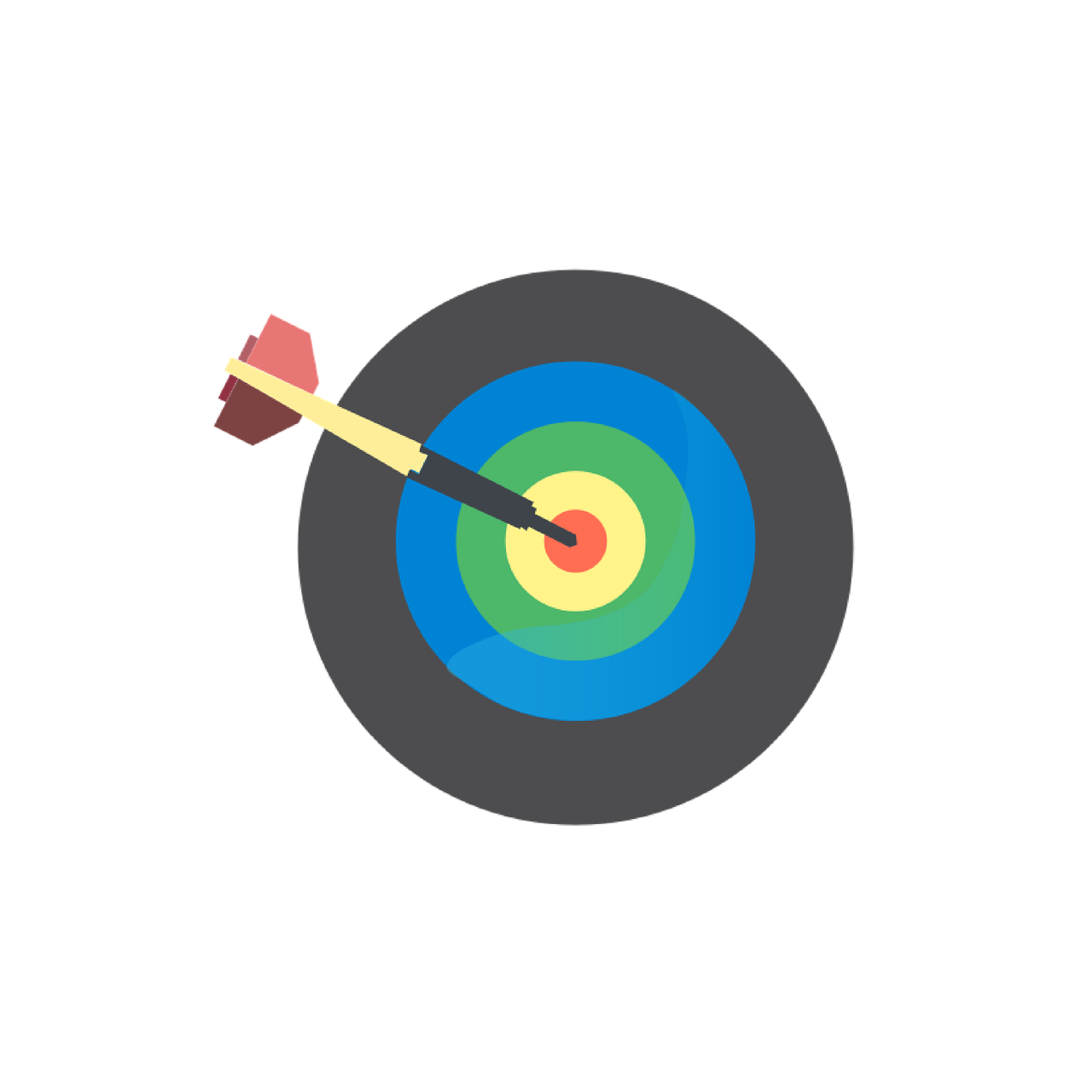 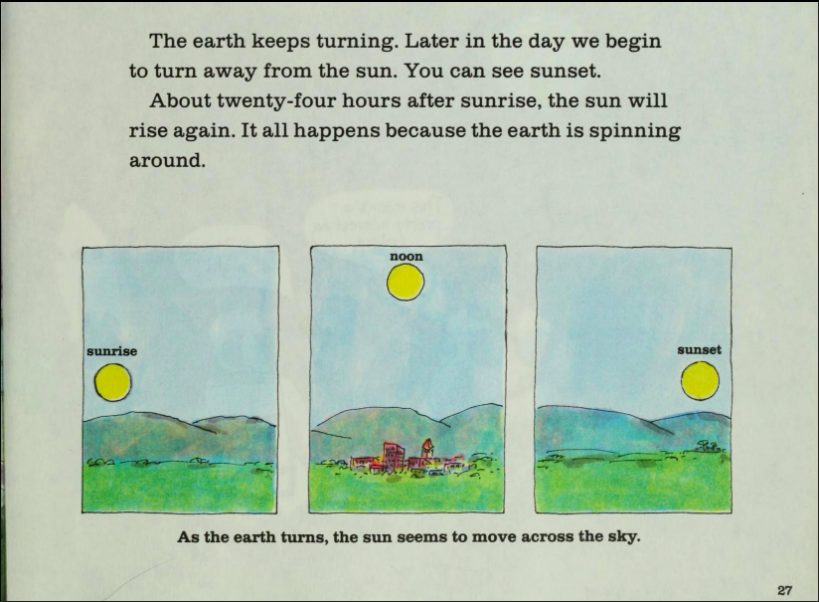 I can distinguish what I learn from the illustrations and what I learn from the text in the book What Makes Day and Night to describe the pattern of light and dark on earth.
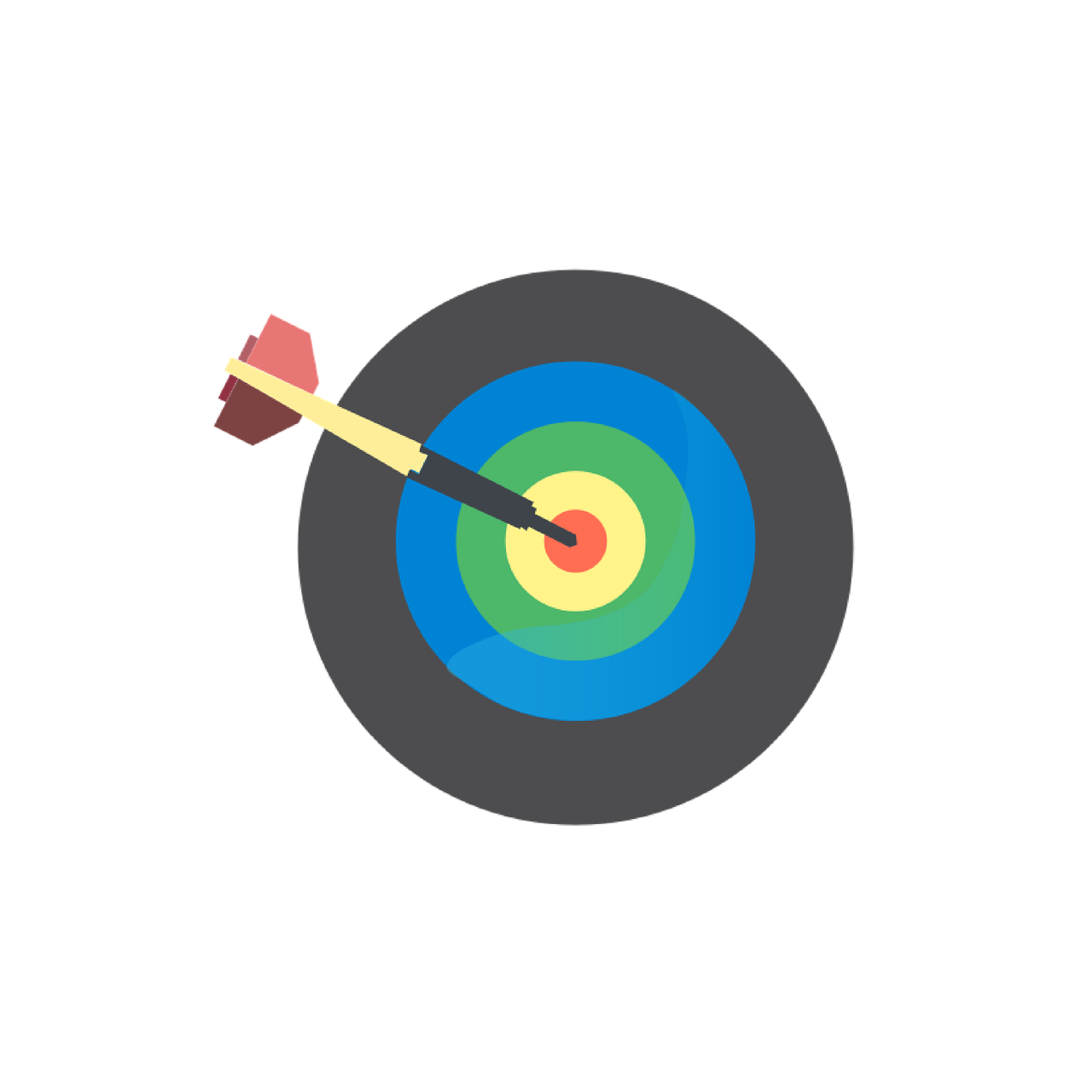 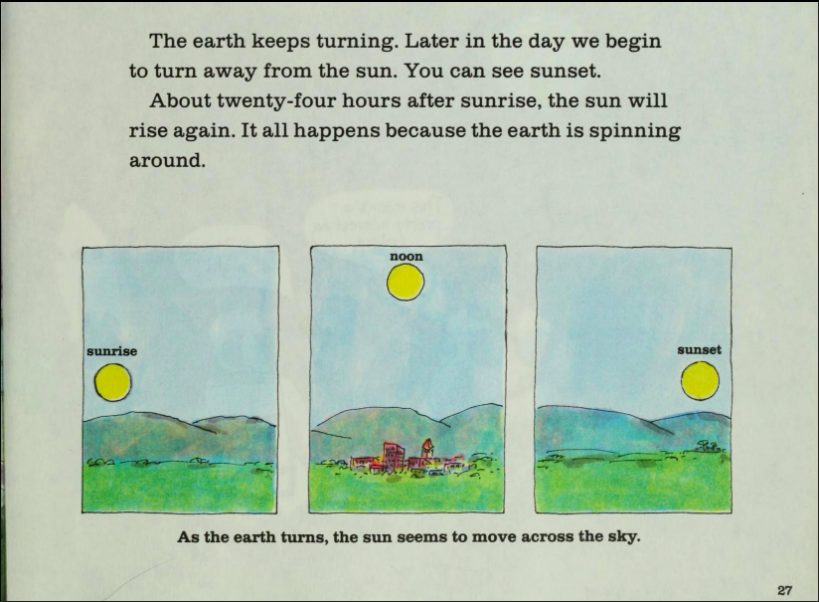 I can distinguish what I learn from the illustrations and what I learn from the text in the book What Makes Day and Night to describe the pattern of light and dark on earth.
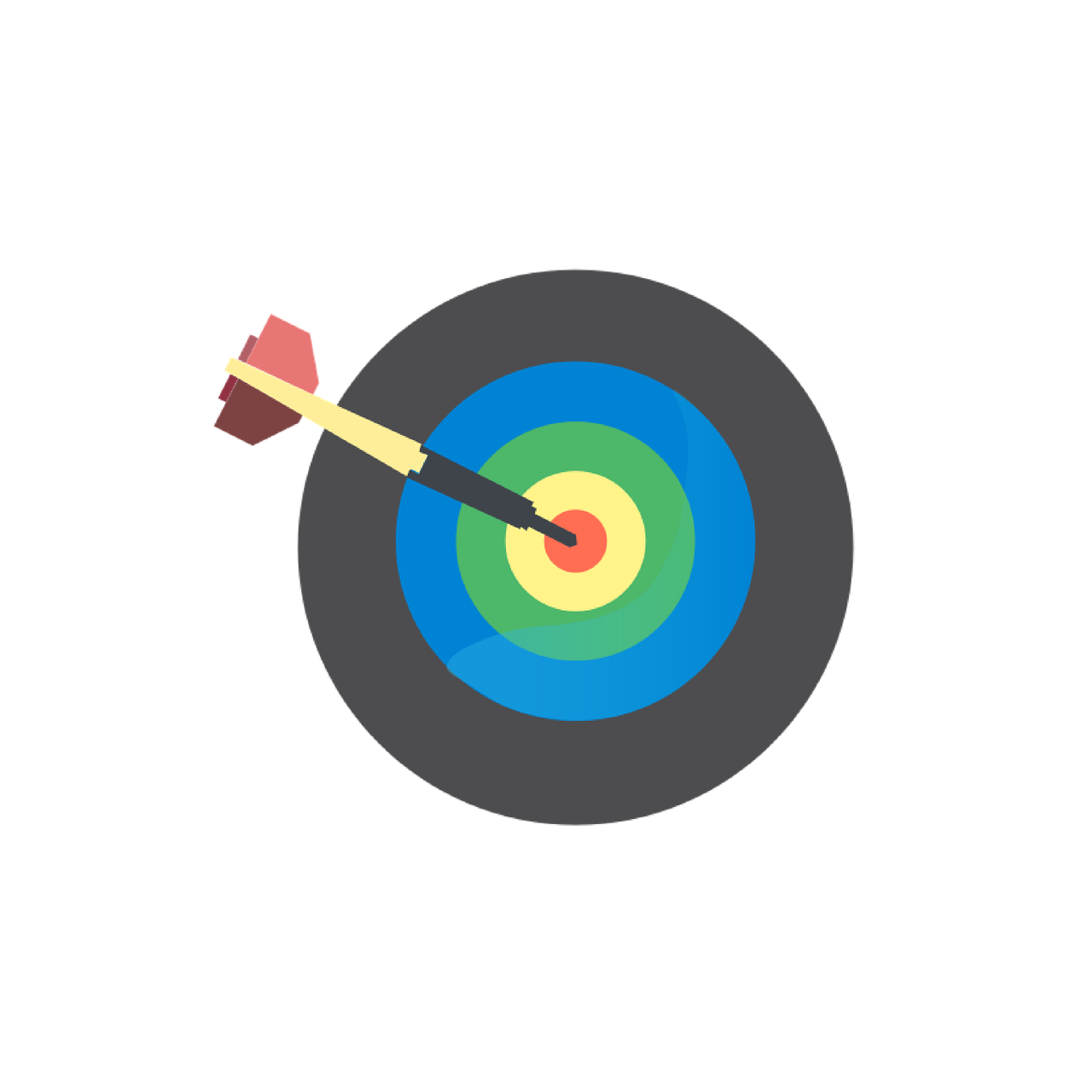 distinguish: tell the difference between
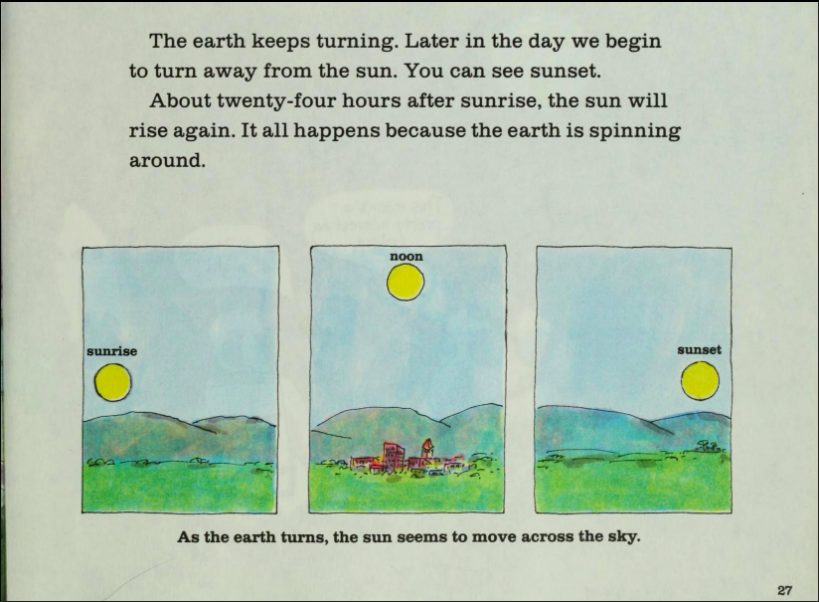 What did we learn from the text?
I learned...
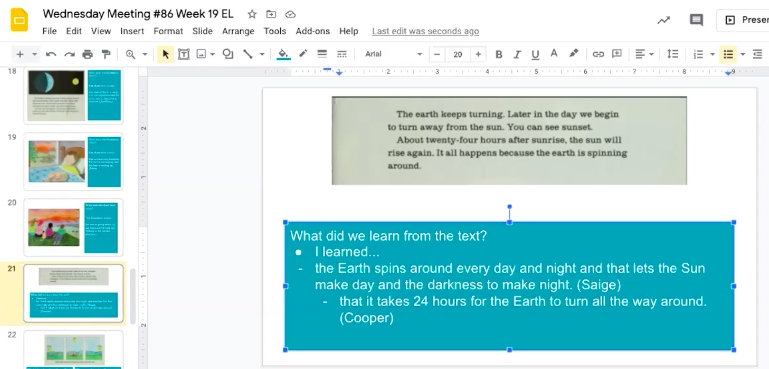 [Speaker Notes: What’s on my computer]
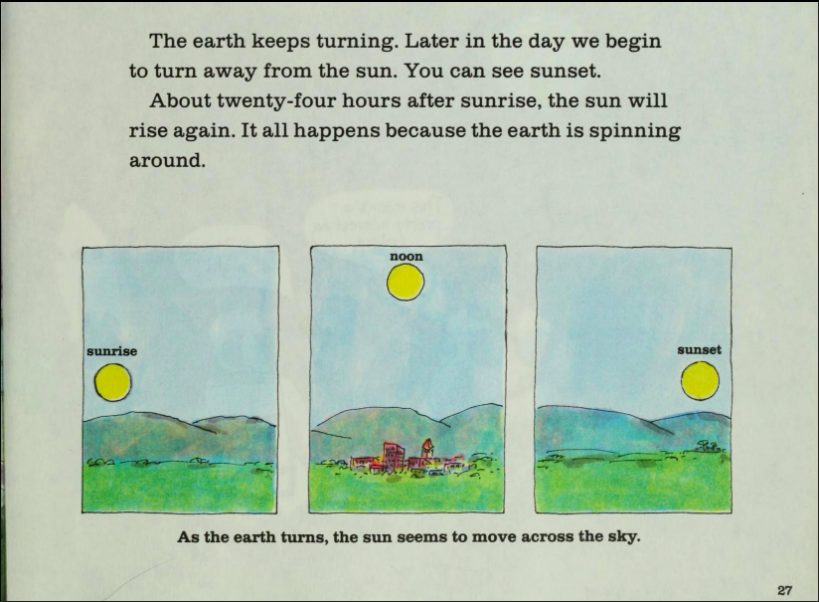 What did we learn from the text?

I learned...
What did we learn from the illustrations?

The illustrations show...
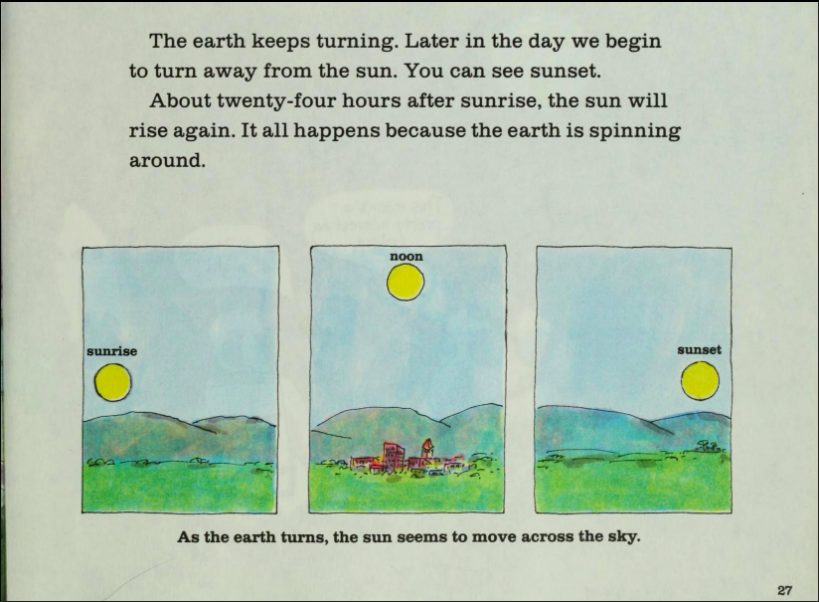 What did we learn from the text?
I learned...
the Earth moves
the Sun seems to move but it is not moving
What did we learn from the illustrations?
The illustrations show…
        the sun seems like it is moving   
        across the sky.
[Speaker Notes: Snippet of 1st grade instruction]
Snippet of 1st grade instruction
[Speaker Notes: If this is helpful, here’s a bit of instruction]
Agenda
Setting Up for Success with Remote Instruction
Phonological Awareness and Phonics Instruction
Fluency Practice
Teaching Writing
Building Comprehension
Q&A
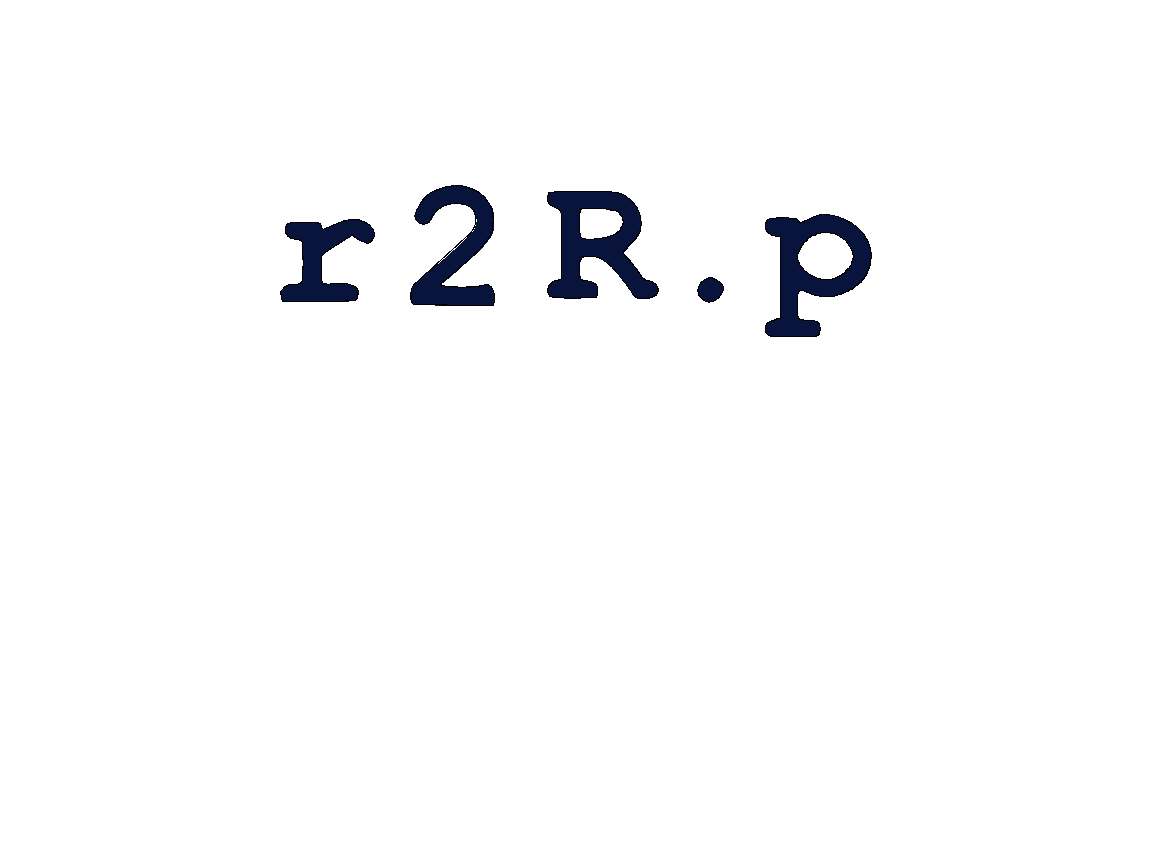 ©2020  Right to Read Project
Q&A
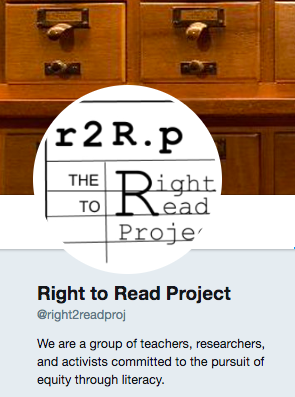 Margaret Goldberg
margaret@righttoreadproject.com
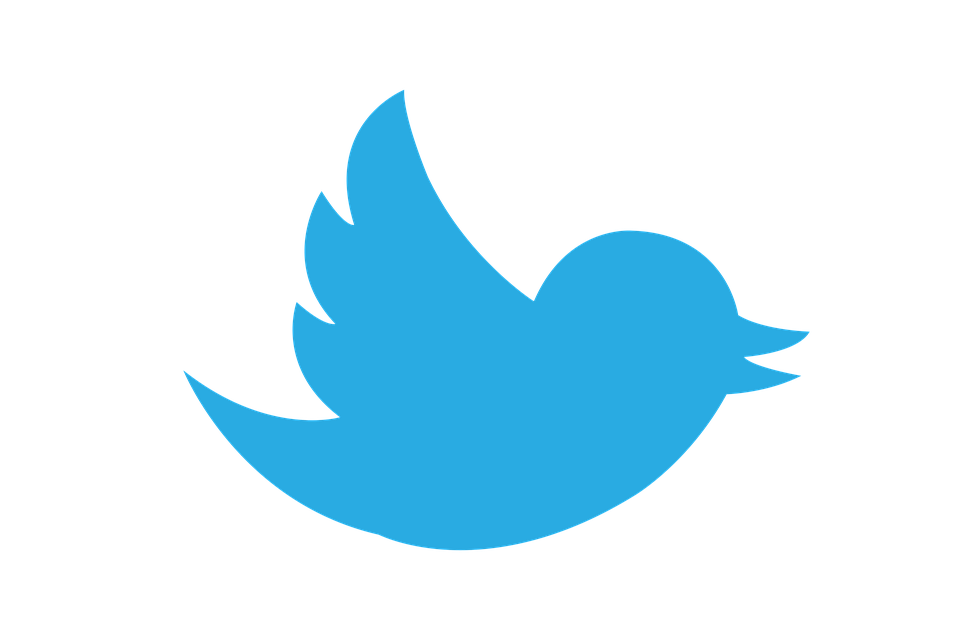 @right2readproj
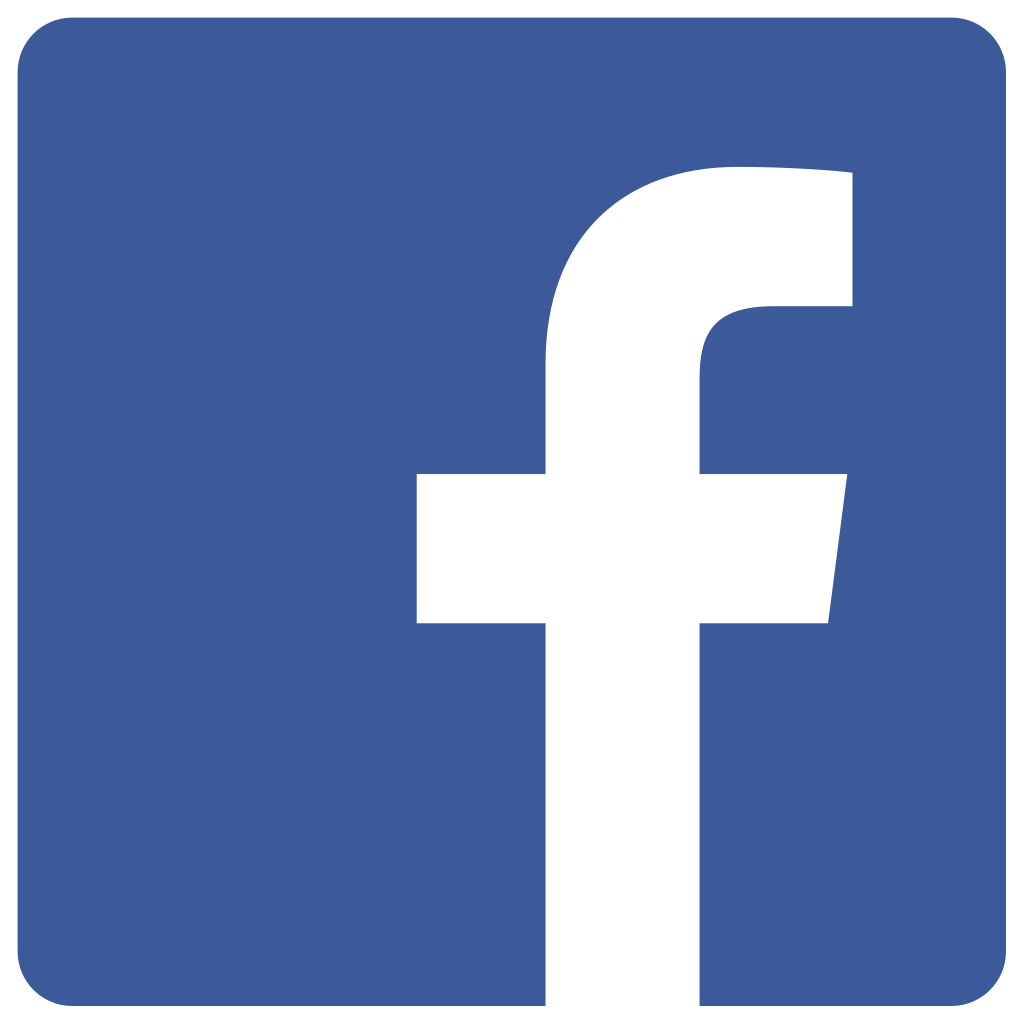